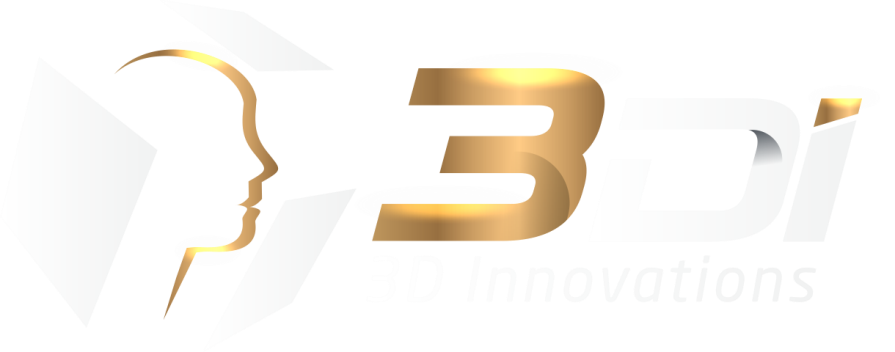 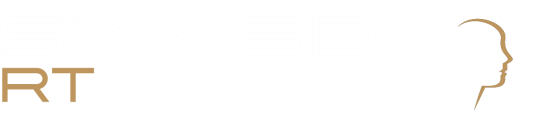 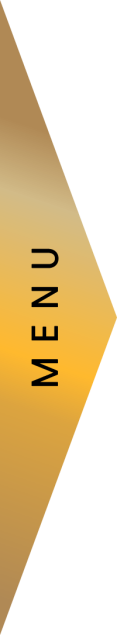 PACIENTE:
NOME DO PACIENTE
IDADE:
DATA EXAME:
DATA NASCIMENTO:
20/02/2018
22a 8m
08/06/1995
INDICAÇÃO:
DR. INDICAÇÃO
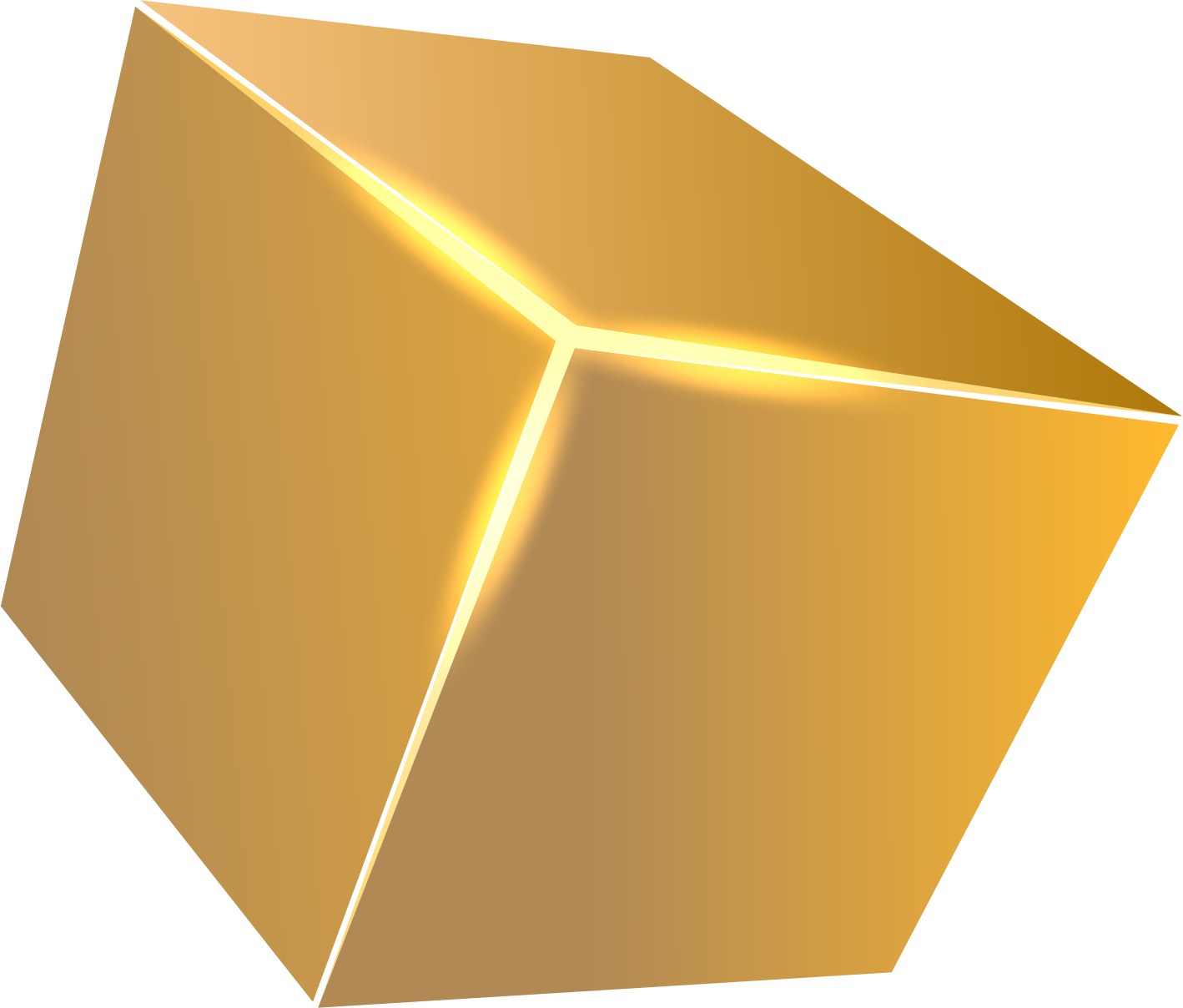 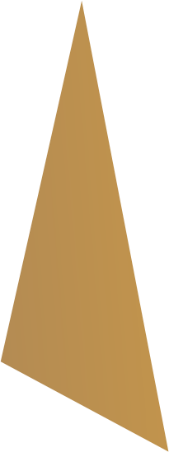 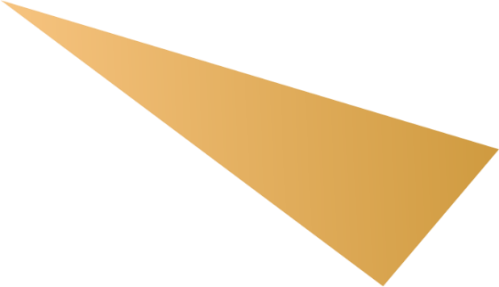 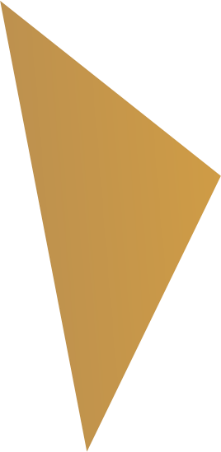 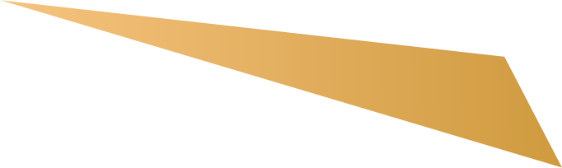 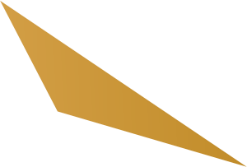 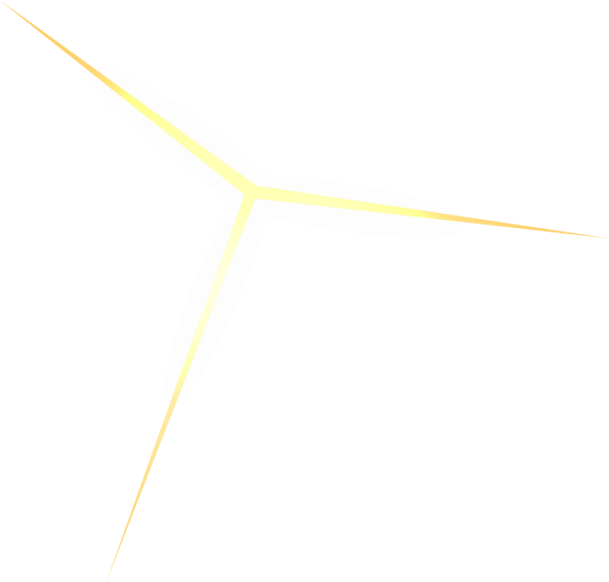 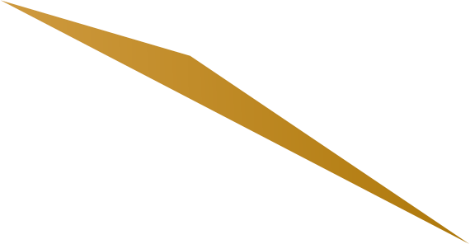 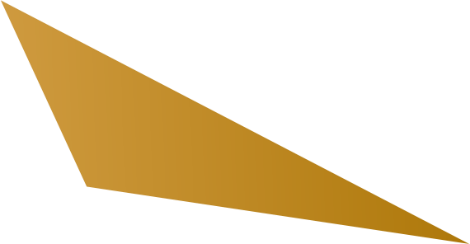 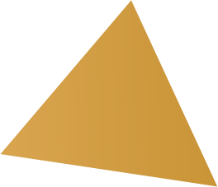 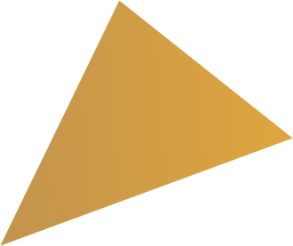 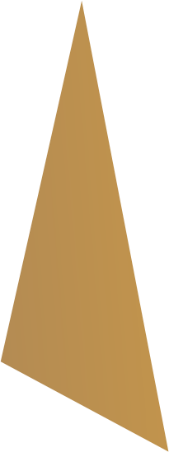 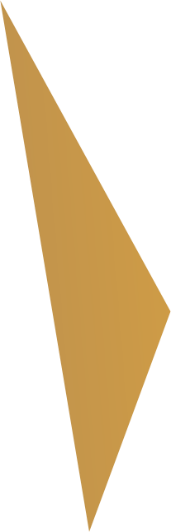 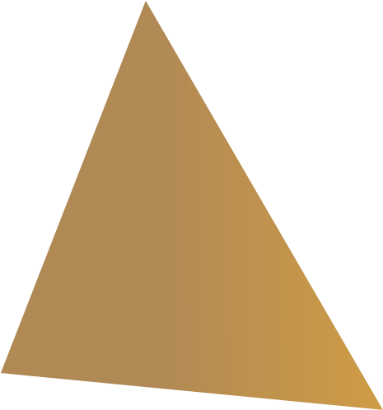 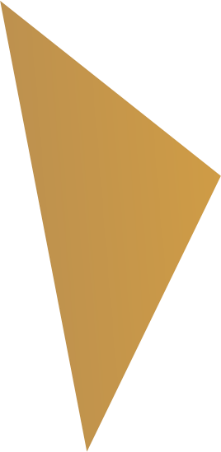 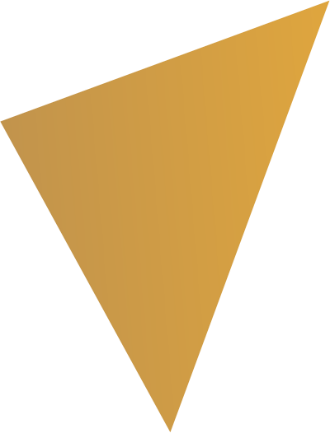 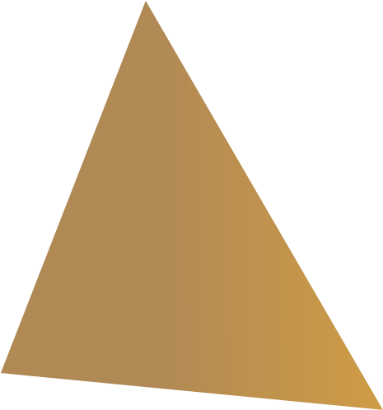 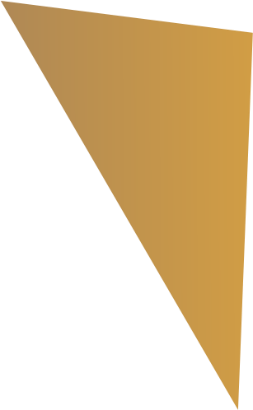 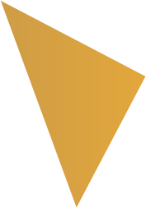 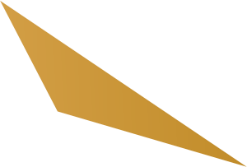 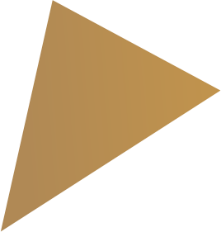 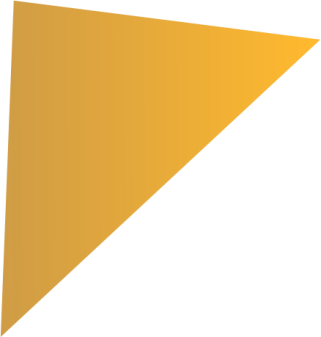 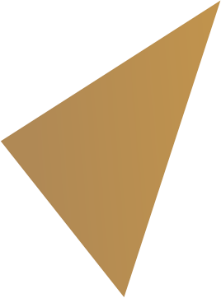 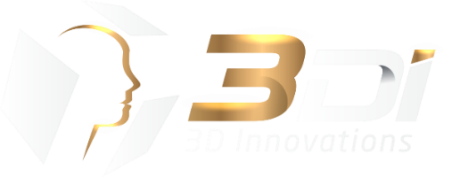 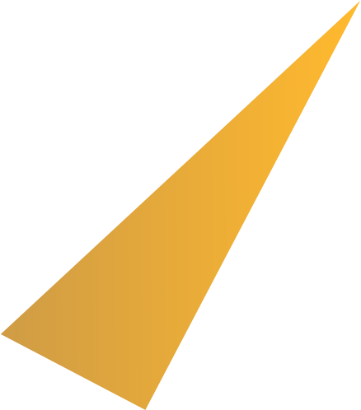 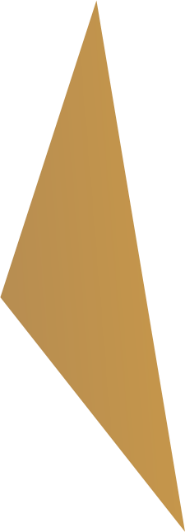 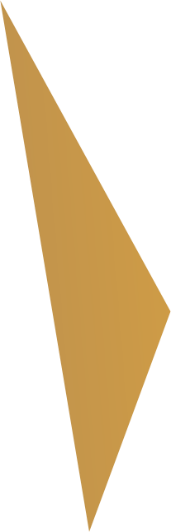 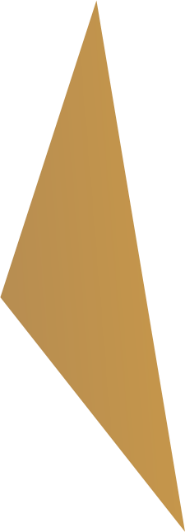 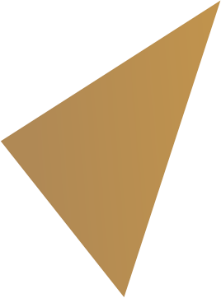 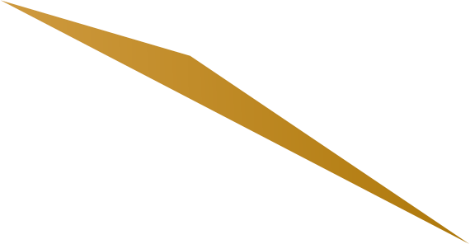 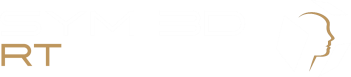 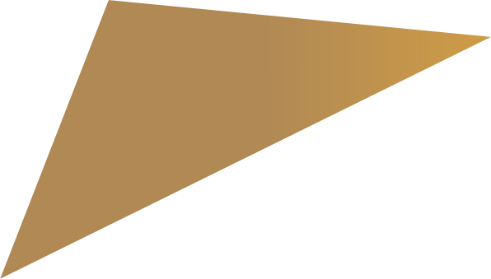 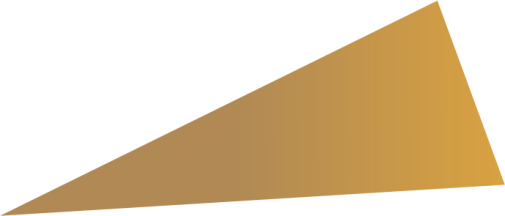 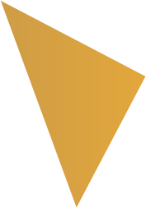 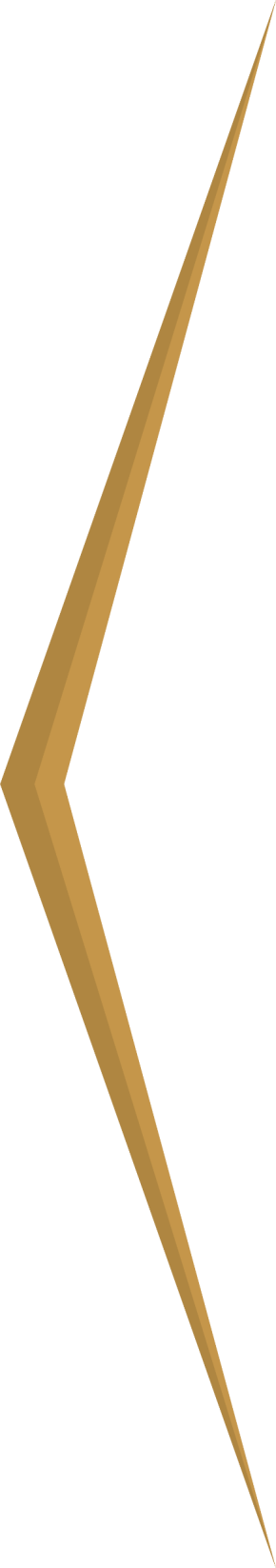 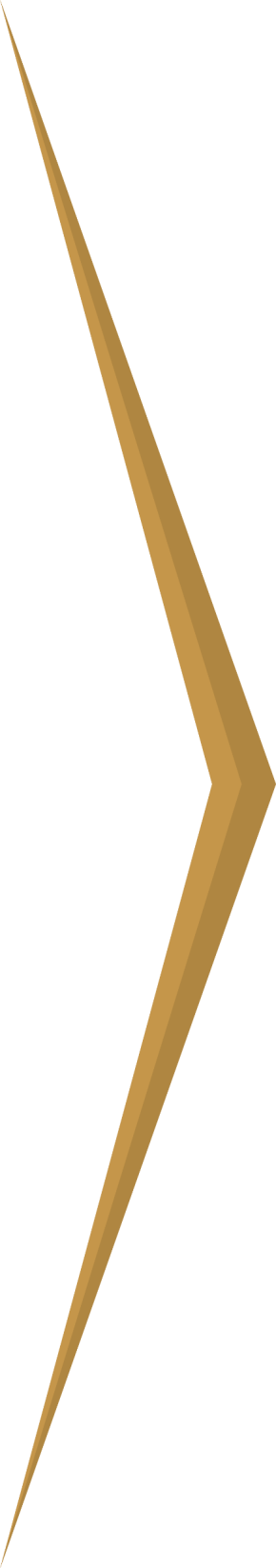 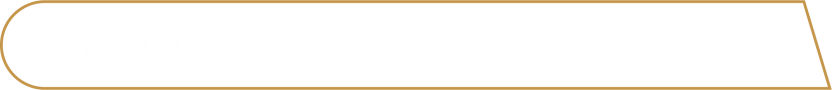 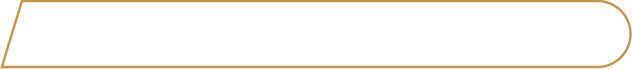 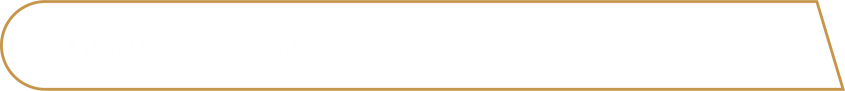 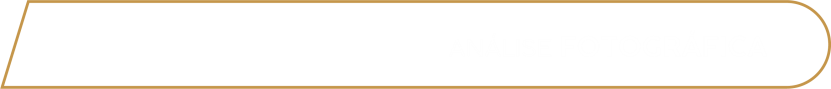 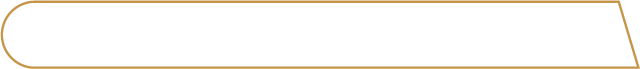 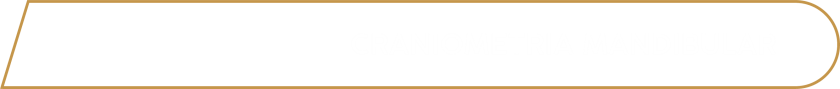 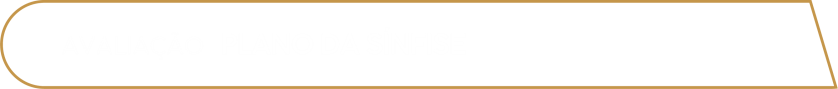 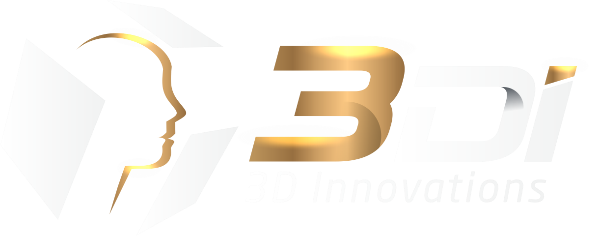 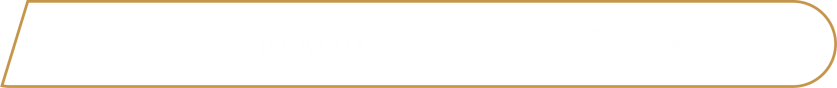 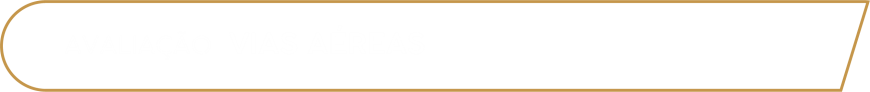 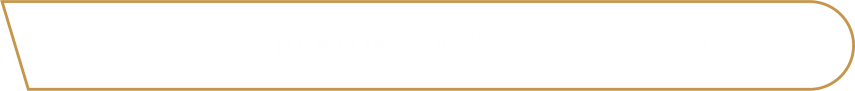 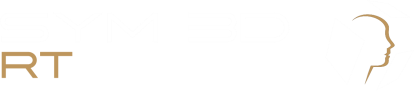 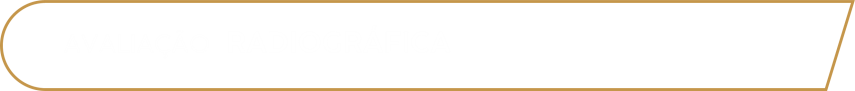 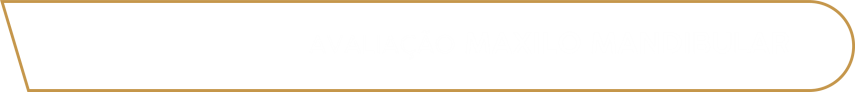 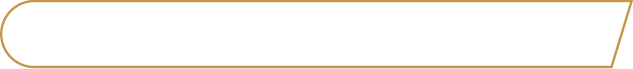 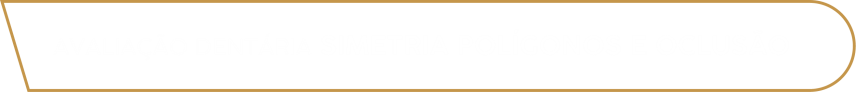 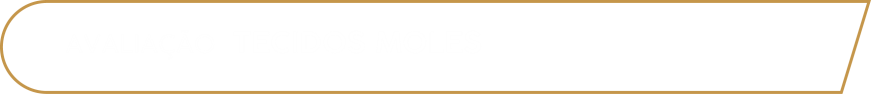 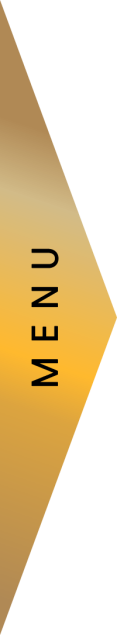 Orientação e
Validação
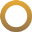 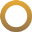 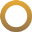 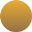 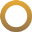 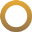 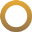 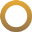 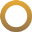 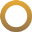 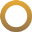 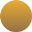 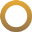 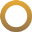 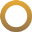 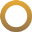 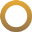 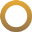 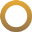 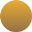 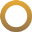 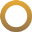 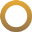 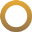 Orientação/Calibração
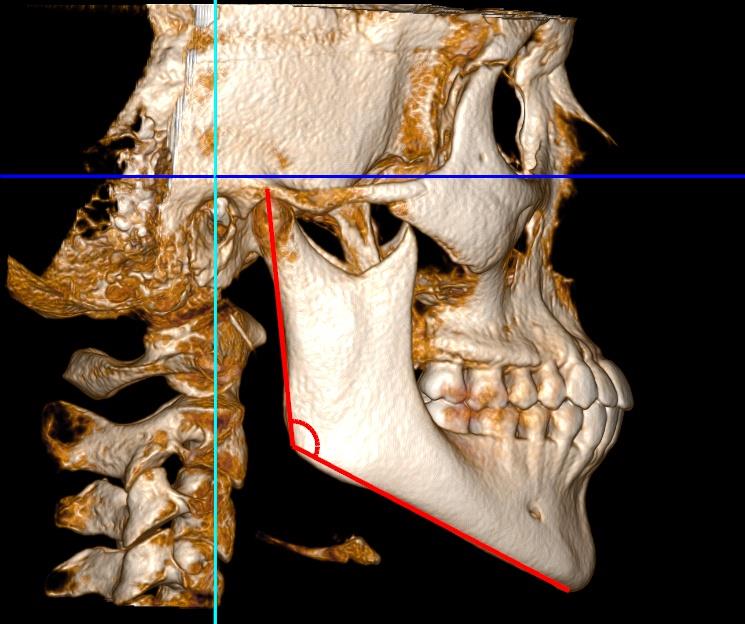 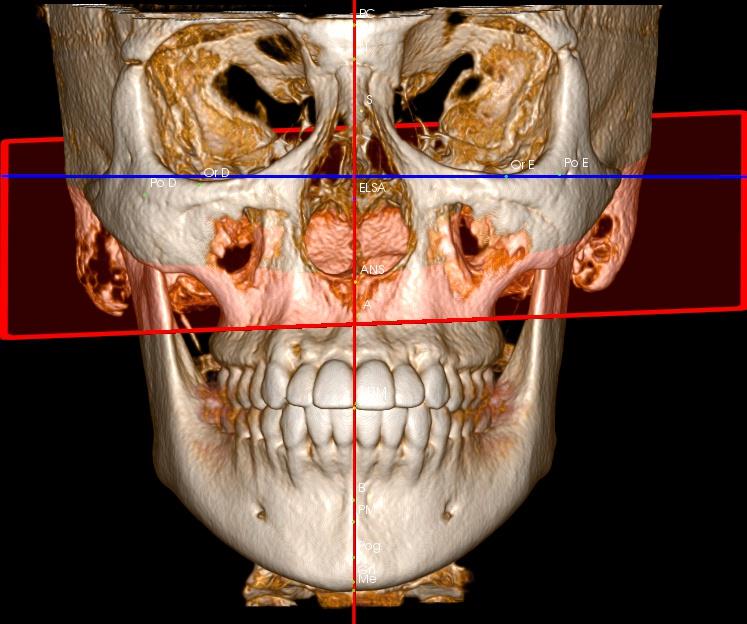 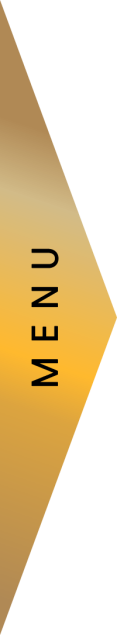 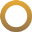 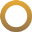 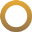 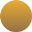 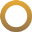 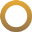 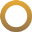 Checagem MIH - validação
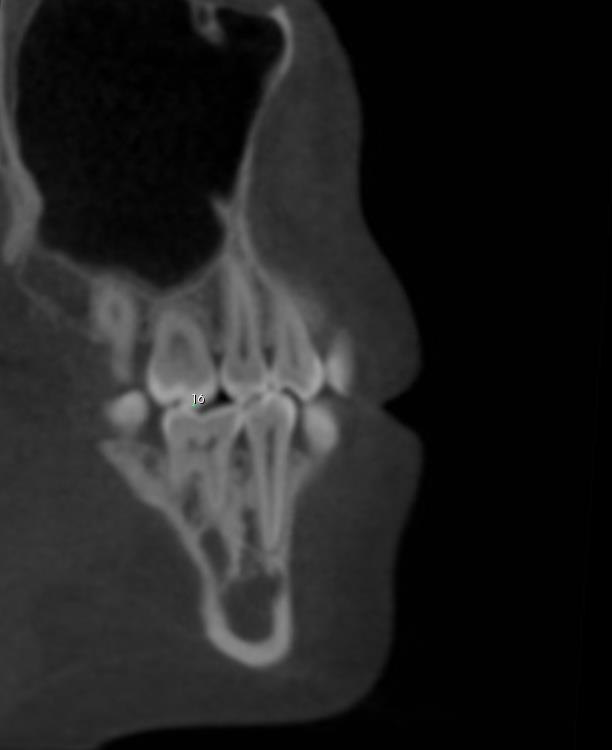 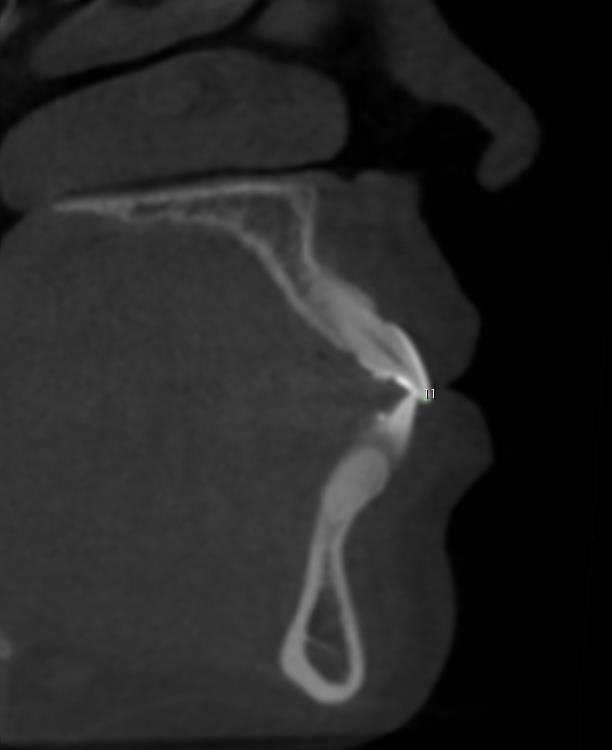 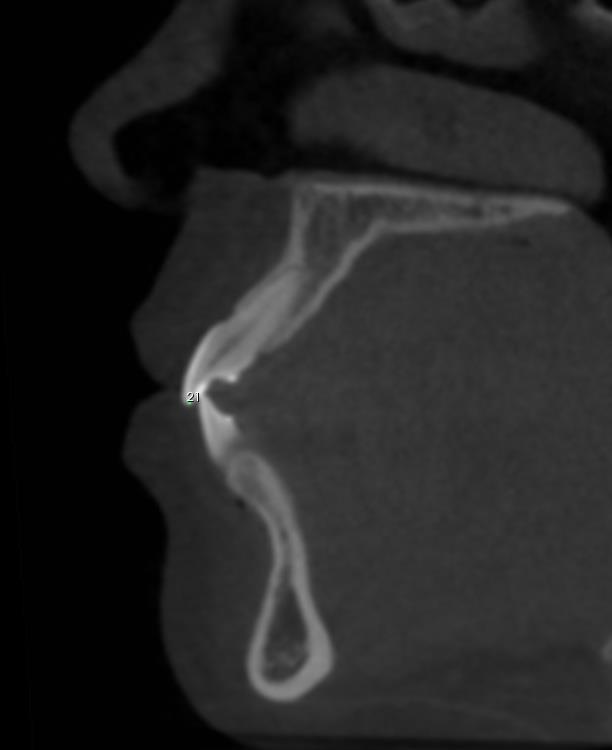 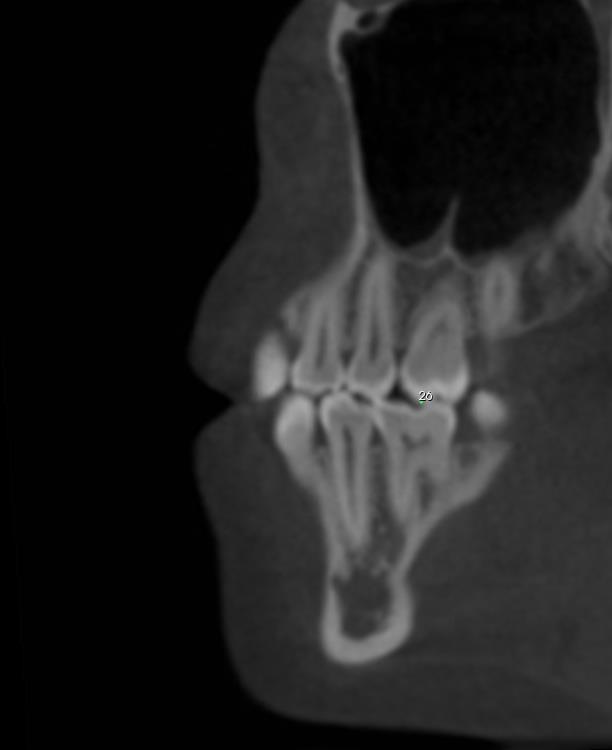 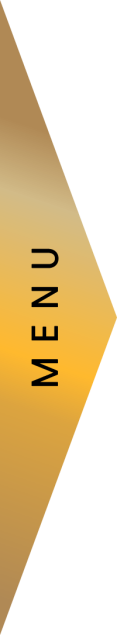 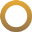 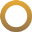 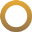 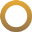 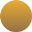 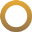 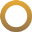 Checagem MIH - validação
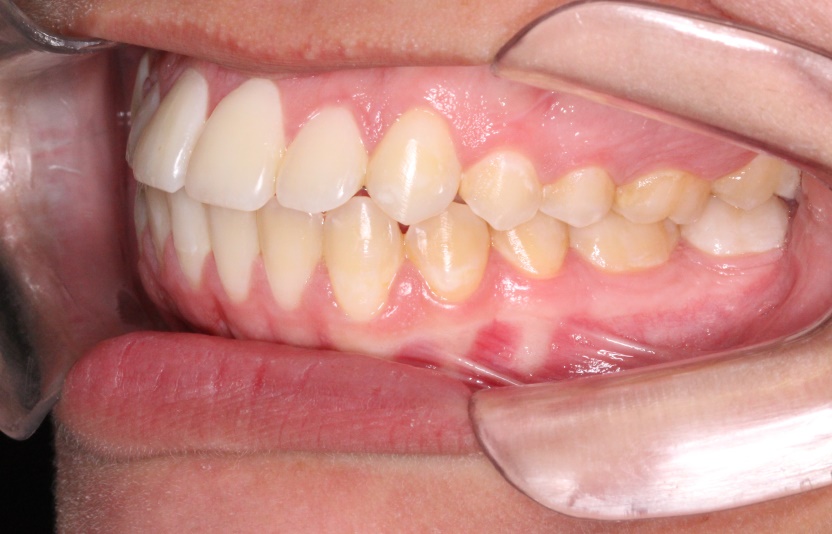 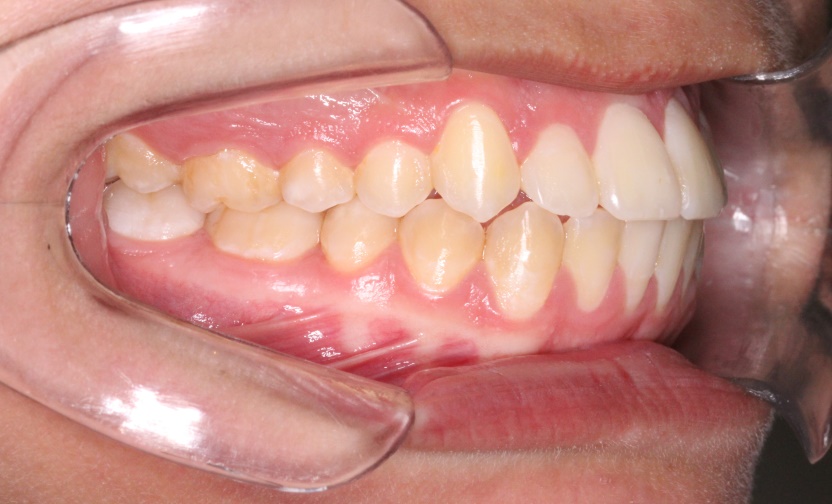 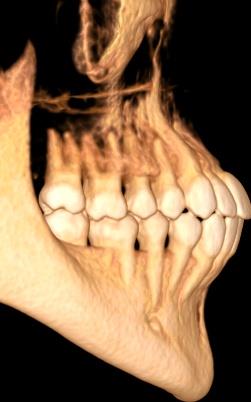 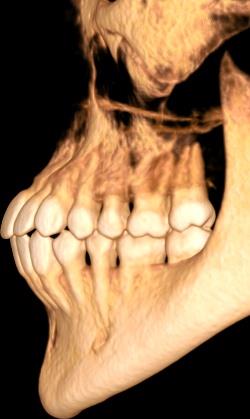 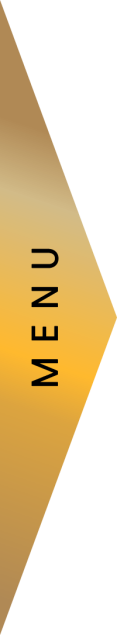 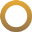 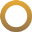 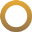 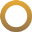 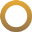 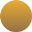 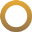 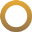 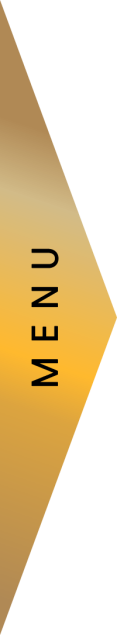 Análise
Fotográfica
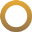 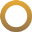 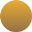 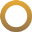 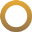 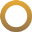 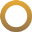 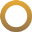 Análise fotográfica
facial
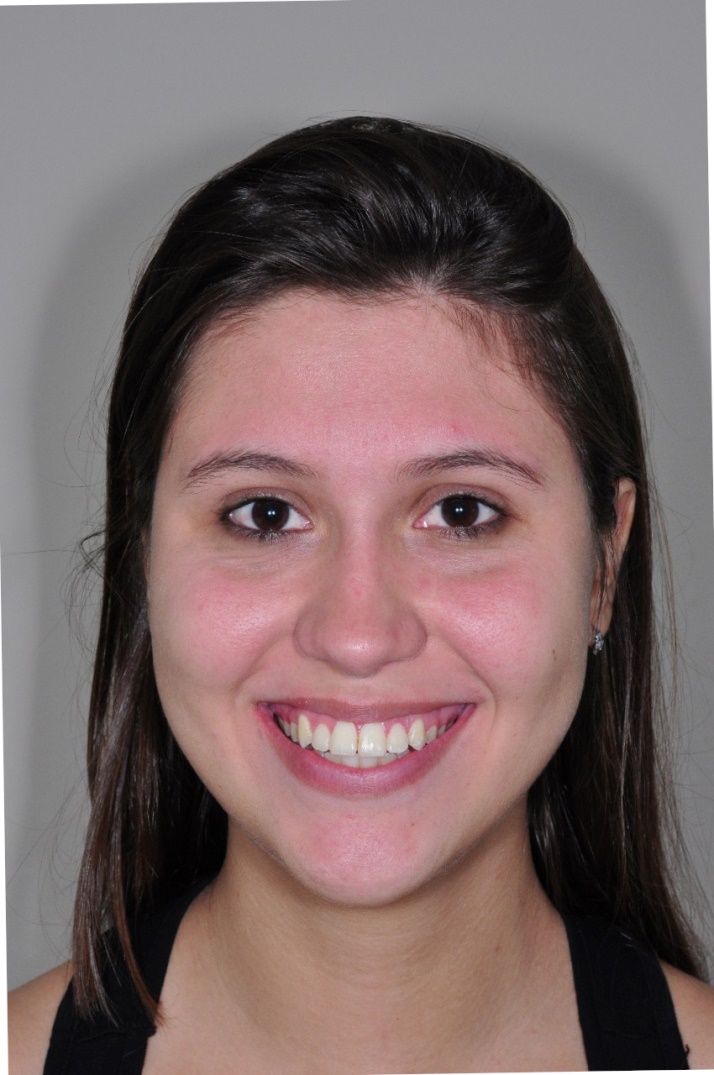 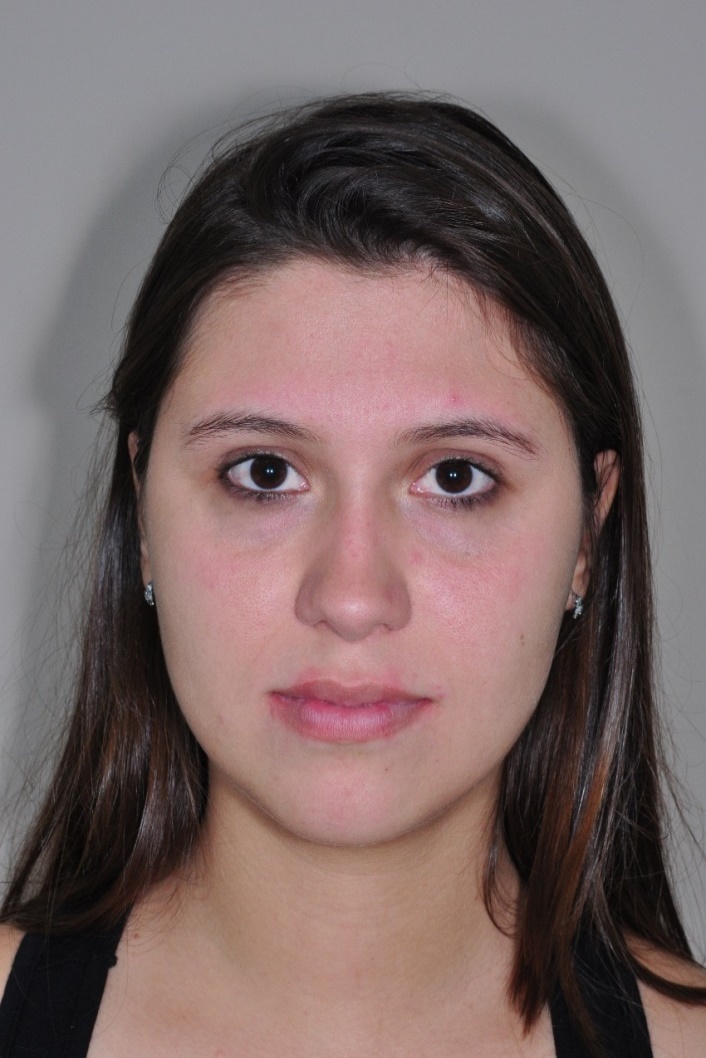 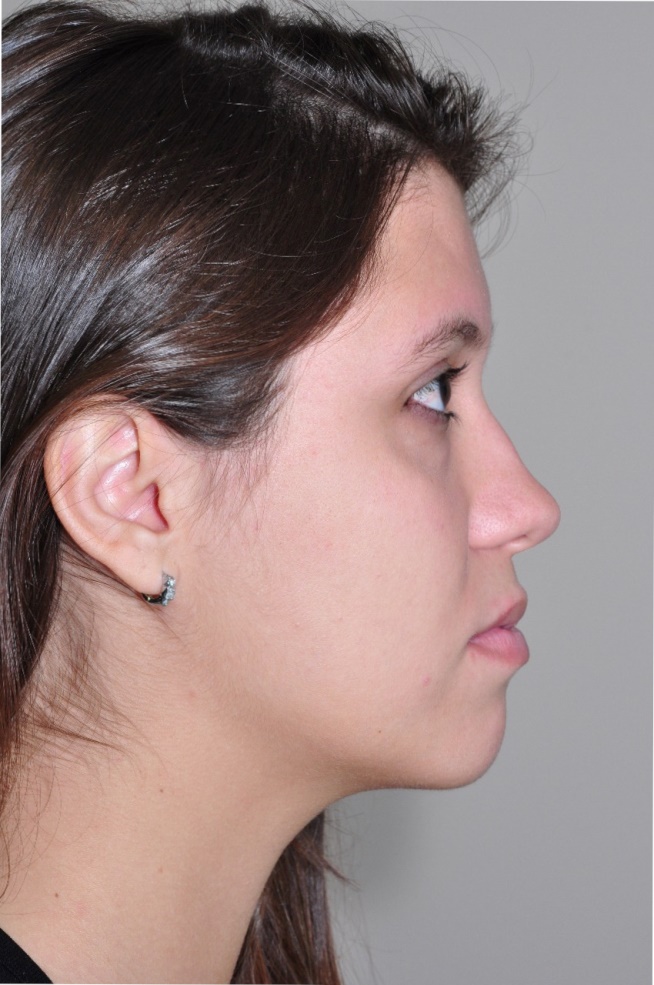 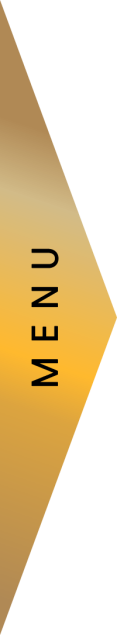 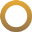 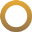 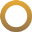 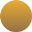 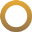 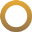 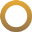 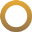 Análise fotográfica
Intrabucal
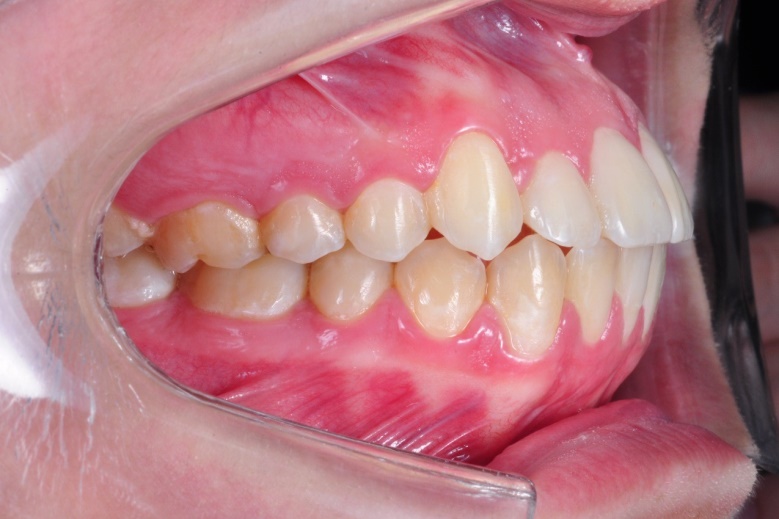 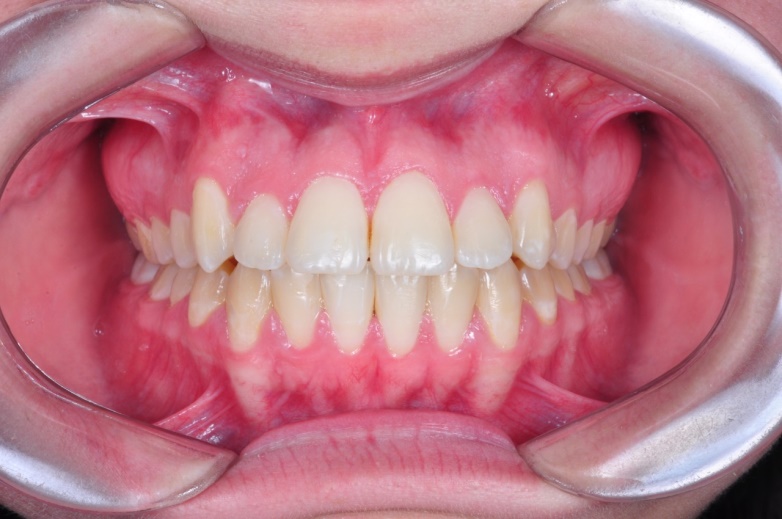 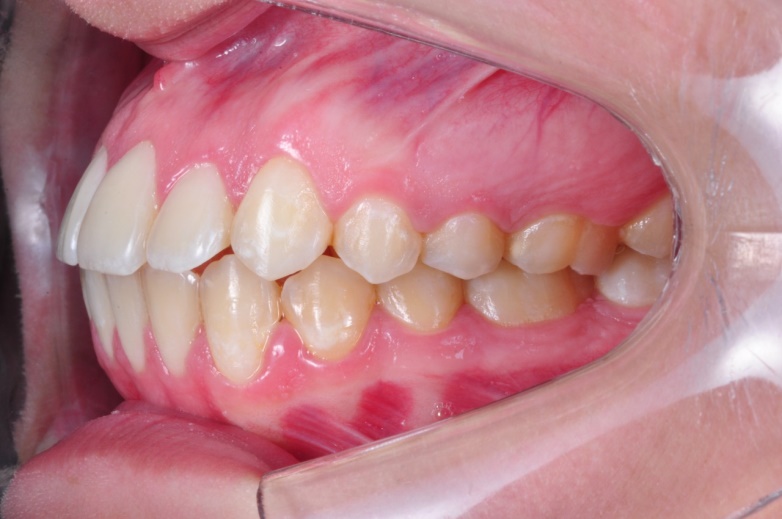 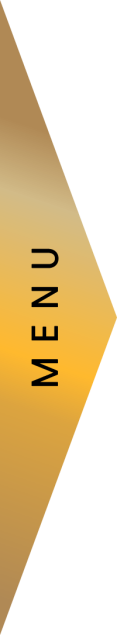 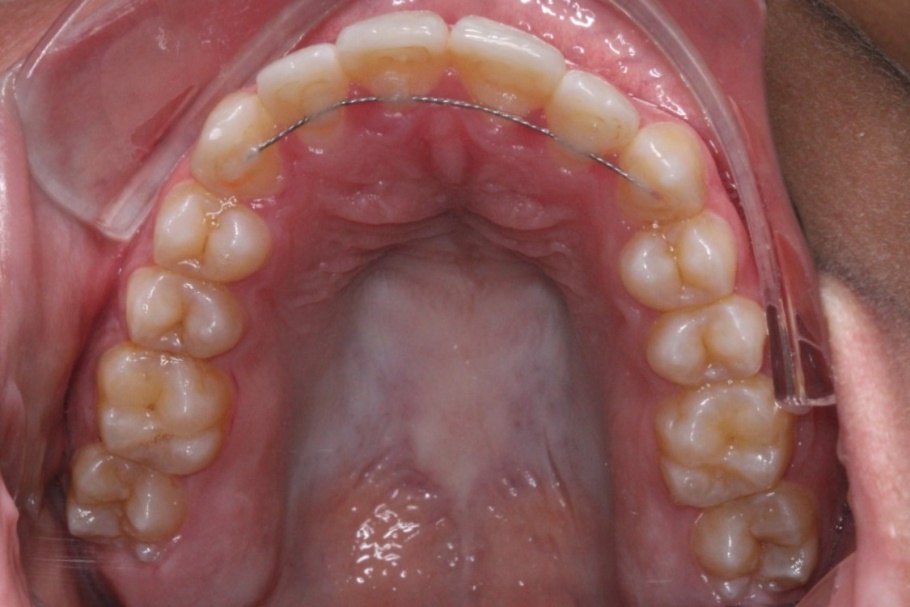 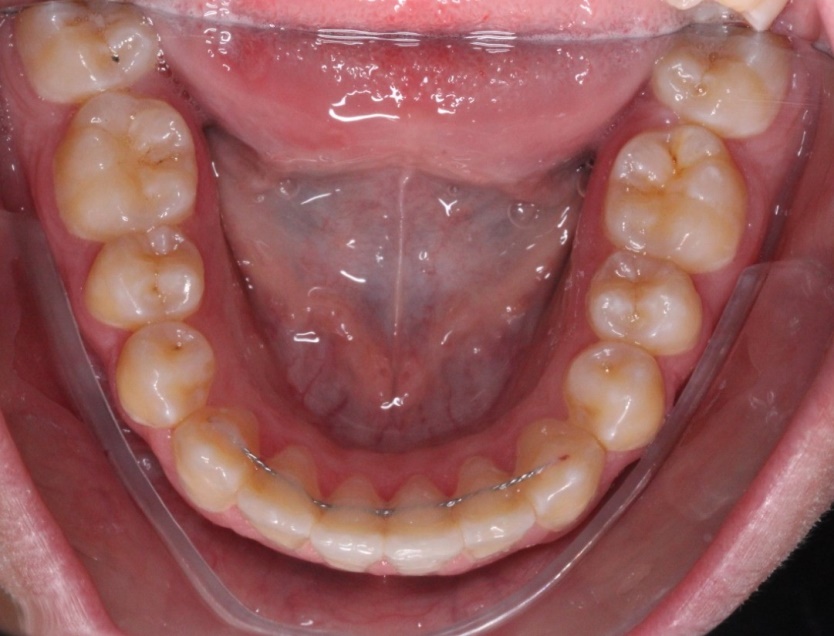 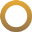 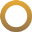 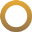 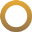 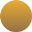 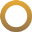 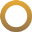 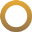 Análise fotográfica
sorriso
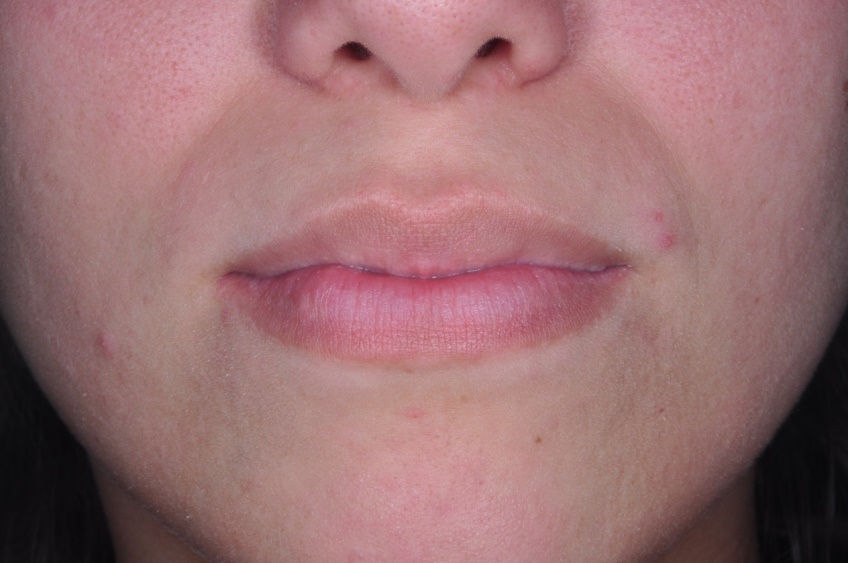 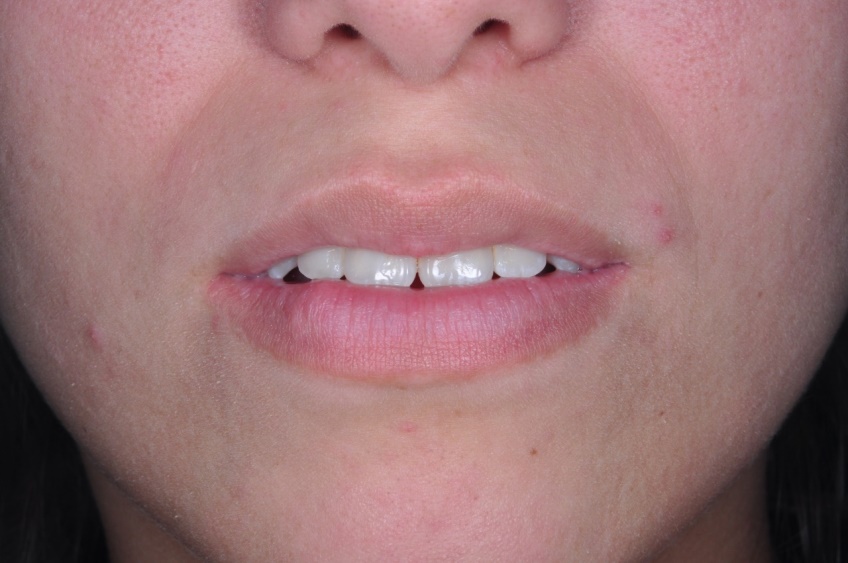 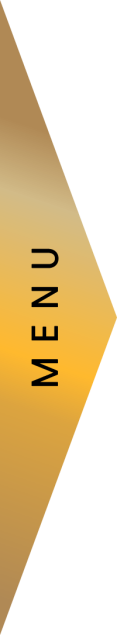 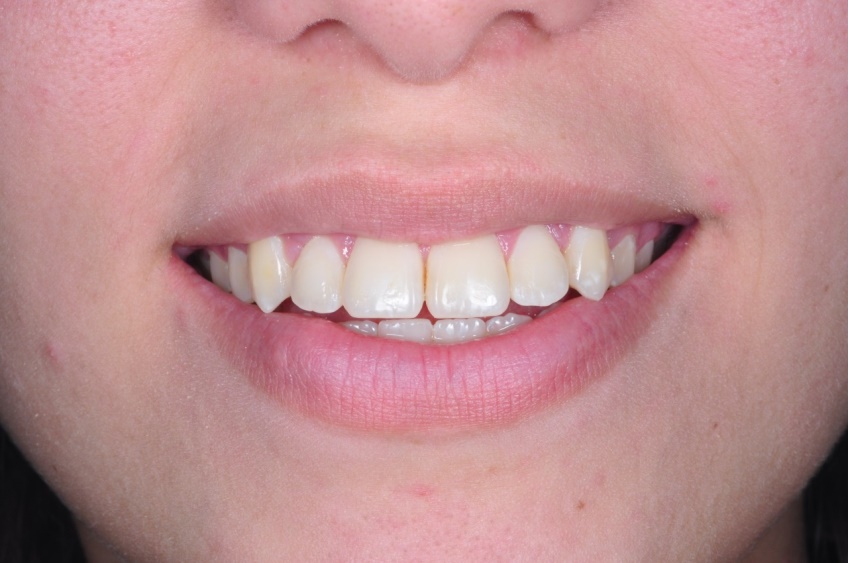 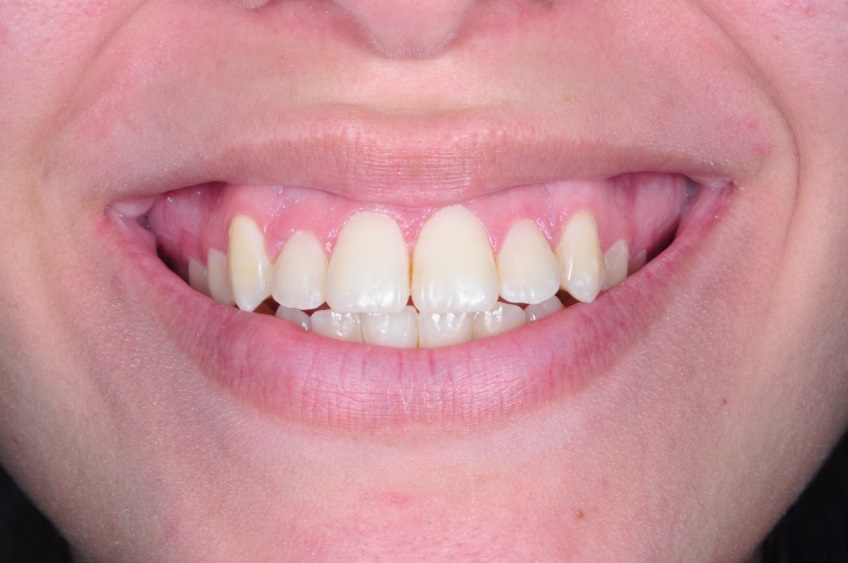 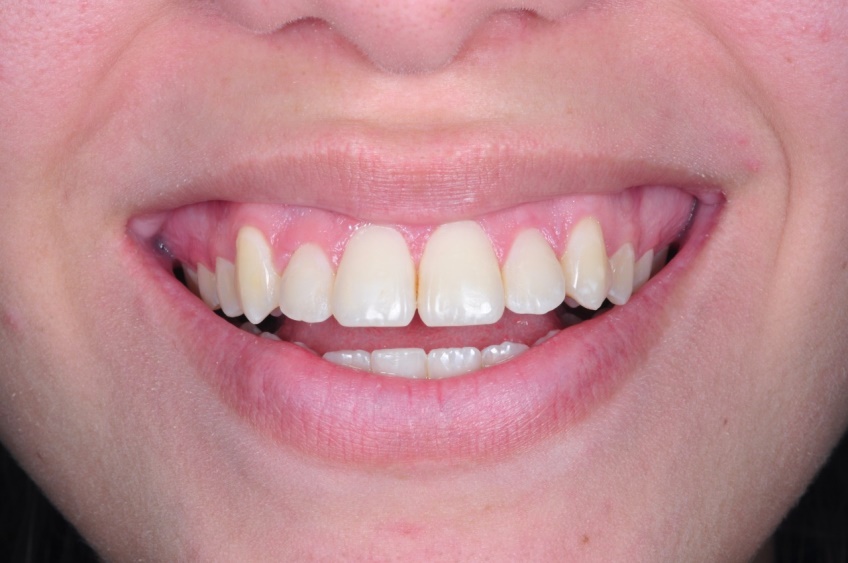 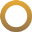 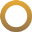 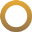 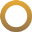 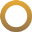 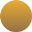 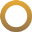 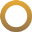 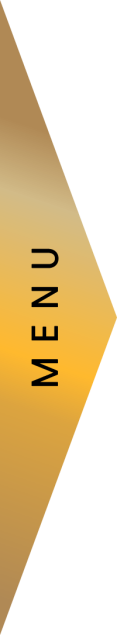 Craniometria
mandibular
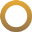 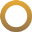 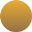 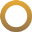 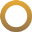 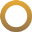 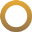 Craniometria mandibular Avaliação craniométrica mandibular
Ângulo Goníaco D    =    120.17 °
Ângulo Goníaco E    =    121.59 °
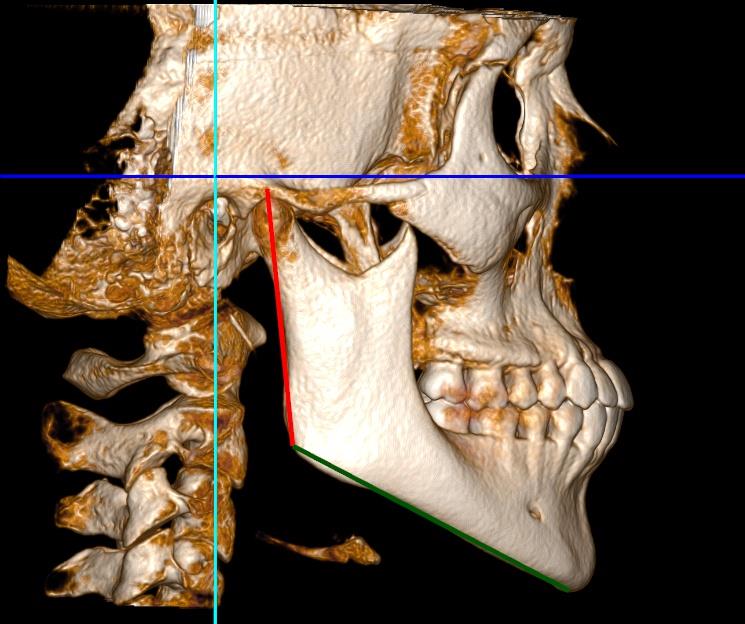 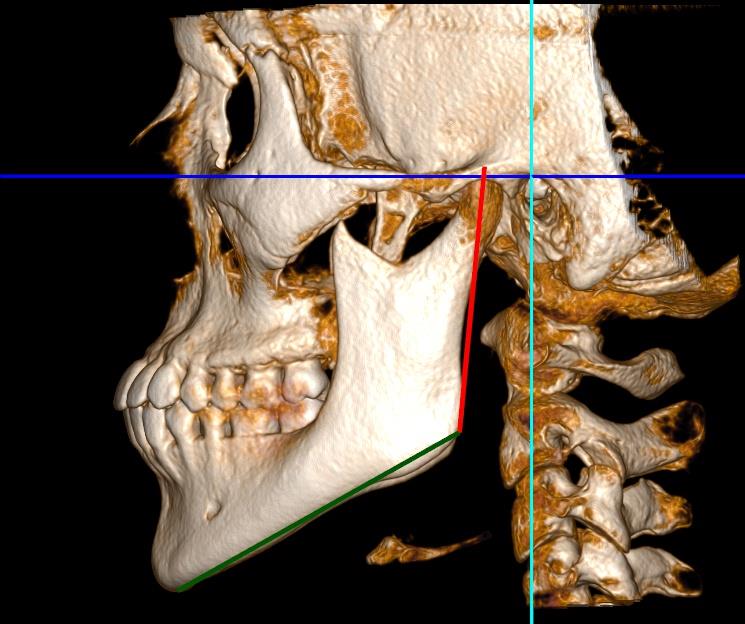 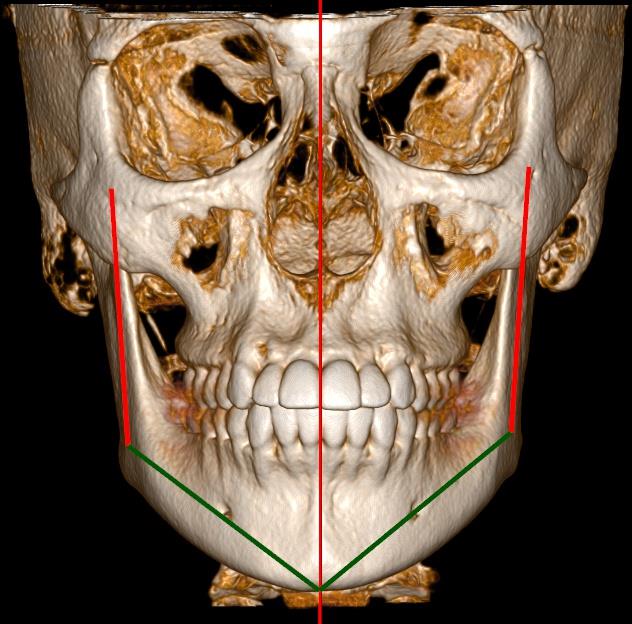 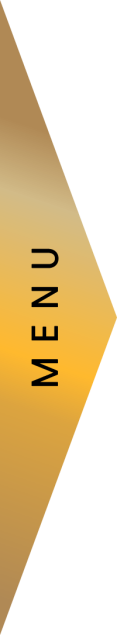 Cond D - GoD    =    56.44 mm
Go D - Me    =    79.75 mm
Soma Ramo Corpo D    =    136.19 mm
Cond E - GoE    =    58.31 mm
Go E -  Me    =    81.81 mm
Soma Ramo Corpo E    =    140.12 mm
Diferença Soma D e Soma E    =    3.92 mm
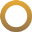 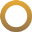 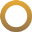 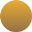 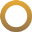 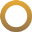 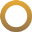 Craniometria mandibular
Avaliação morfológica do corpo mandibular
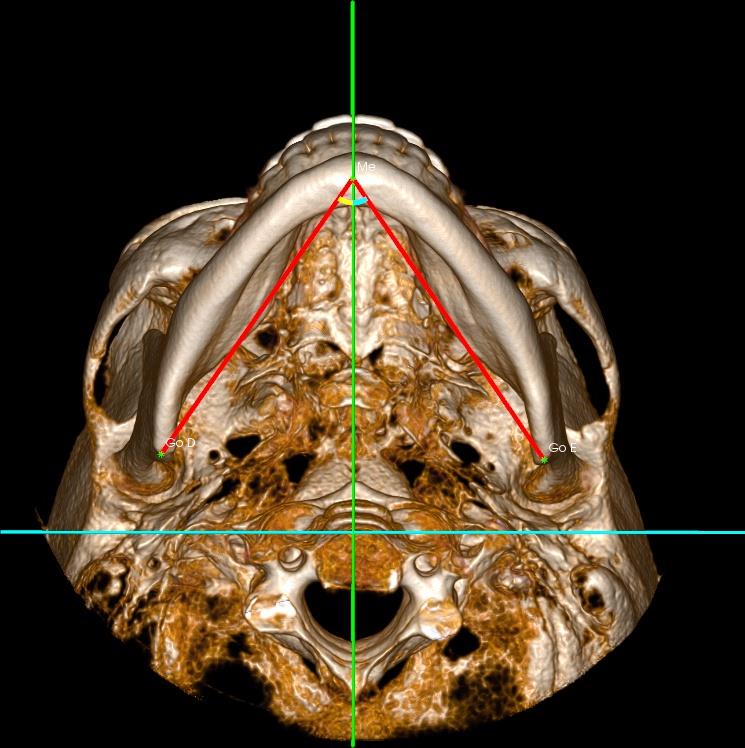 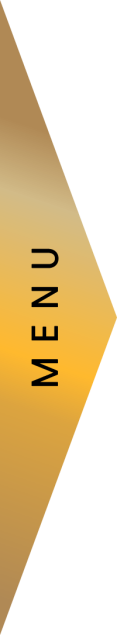 Avaliação Morfológica do Corpo Mandibular
Ângulo Corpo D    =    31.67 °
Ângulo Corpo E    =    30.84 °
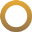 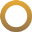 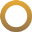 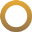 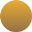 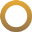 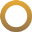 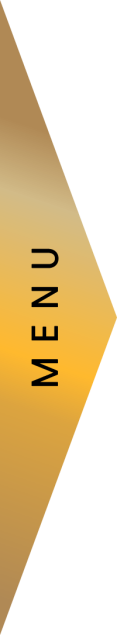 Estudo das atm’s
Posição espacial
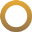 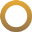 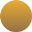 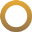 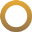 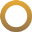 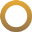 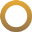 ATM - Posição Ântero-posterior
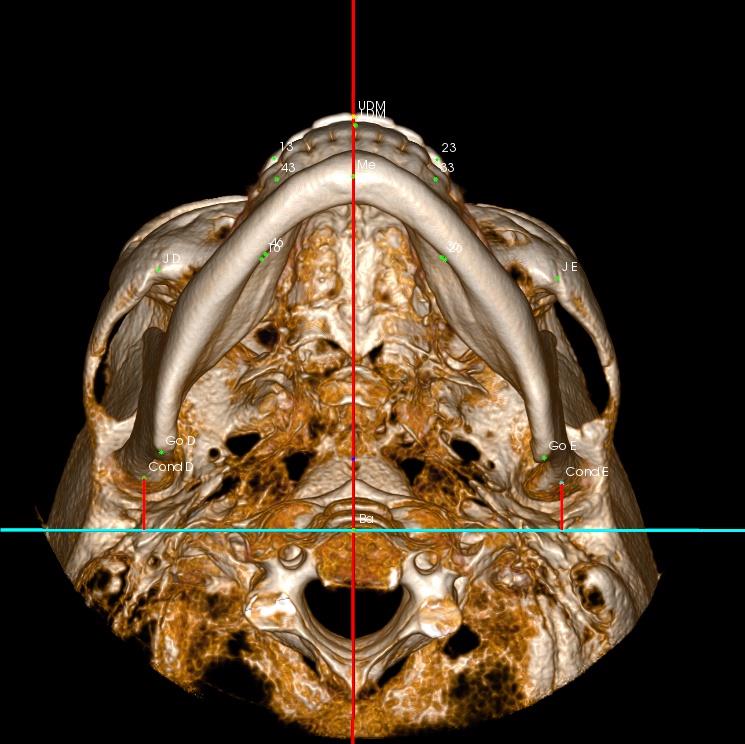 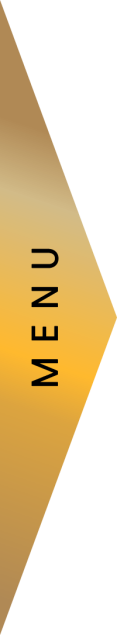 Cond D - Pl. Coronal     =    11.32 mm
Cond E - Pl. Coronal     =    10.27 mm
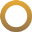 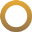 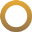 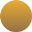 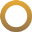 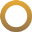 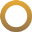 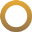 ATM - Posição vertical
Avaliação teto fossa - Plano Horizontal Verdadeiro
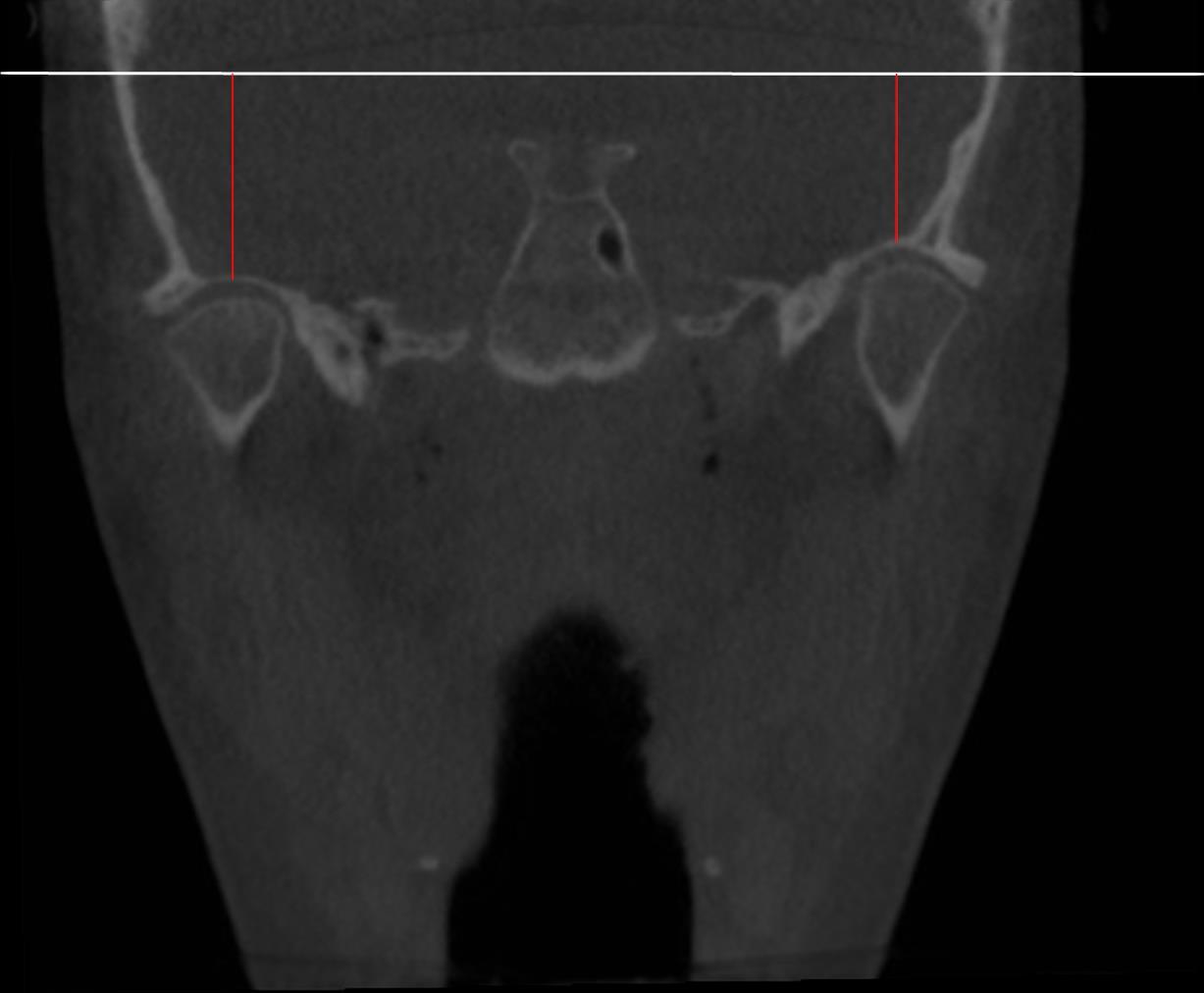 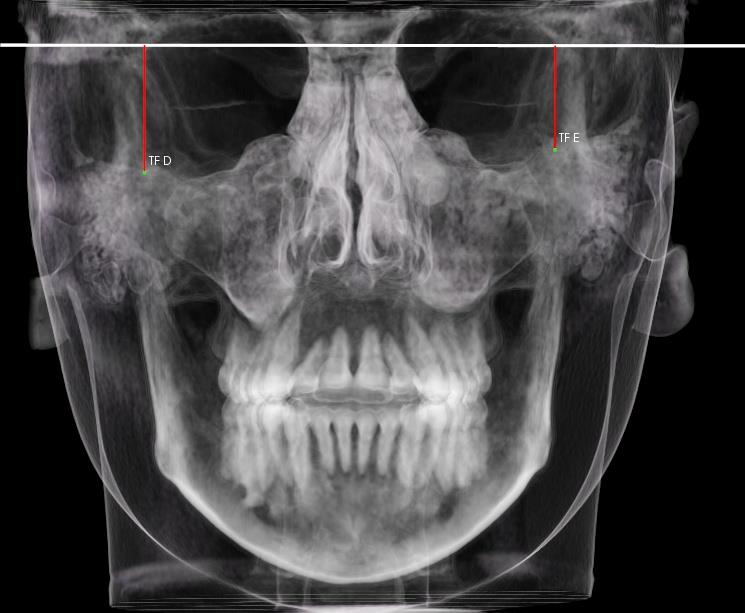 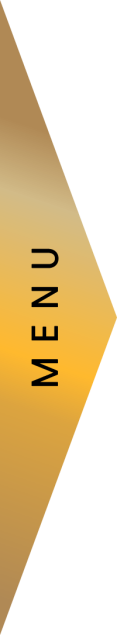 Teto Fossa D - Pl. HV    =    20.76 mm
Teto Fossa E - Pl. HV    =    15.66 mm
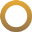 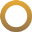 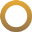 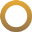 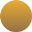 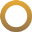 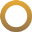 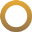 ATM - Posição látero lateral Avaliação morfológica do ramo -Plano axial
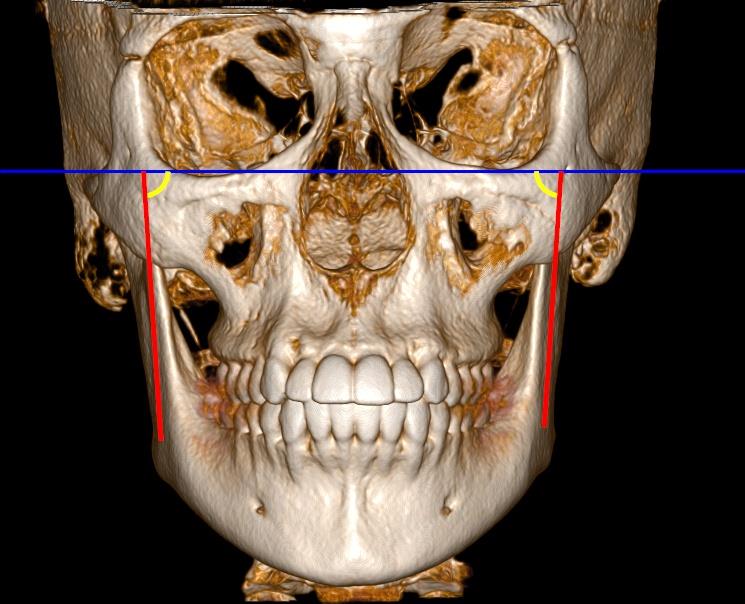 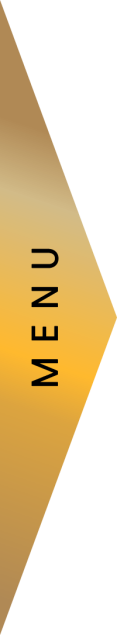 Avaliação Morfológica do Ramo - Plano Axial
Ângulo Ramo D - Pl.Axial     =    83.28 °
Ângulo Ramo E -  Pl.Axial    =    83.46 °
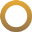 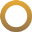 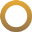 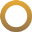 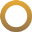 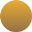 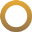 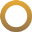 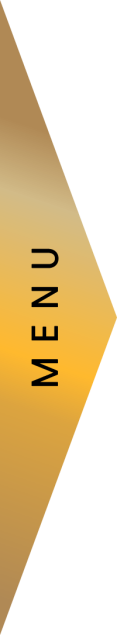 Estudo das atm’s
Posição e forma
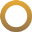 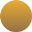 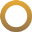 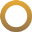 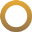 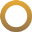 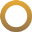 Estudo das ATM’s posição e forma Visão geral
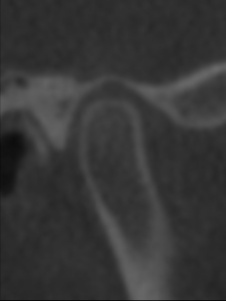 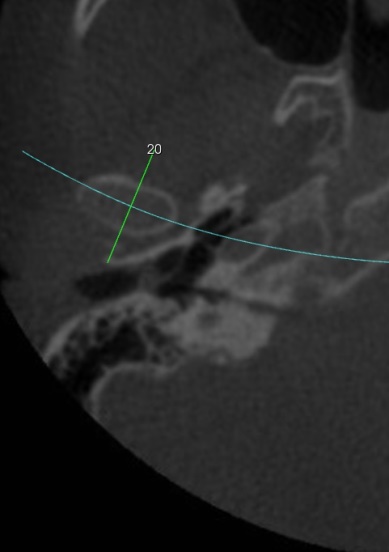 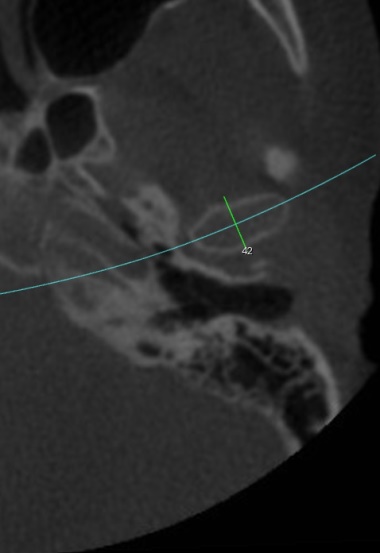 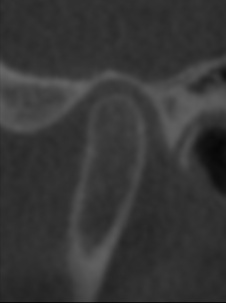 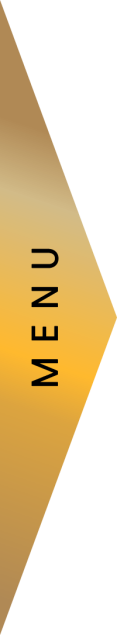 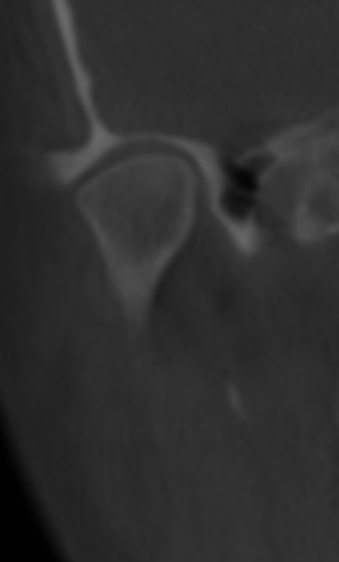 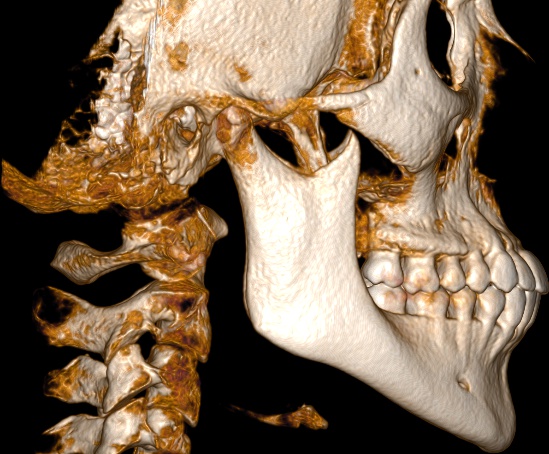 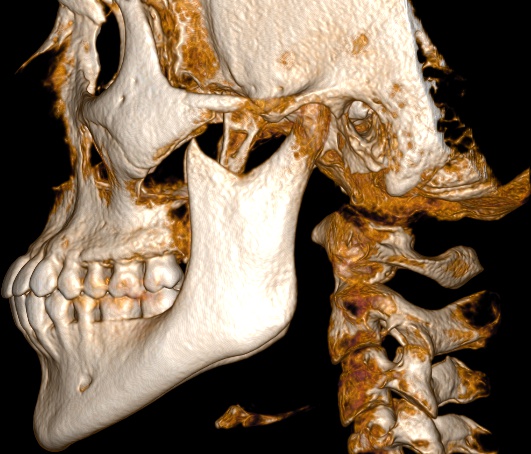 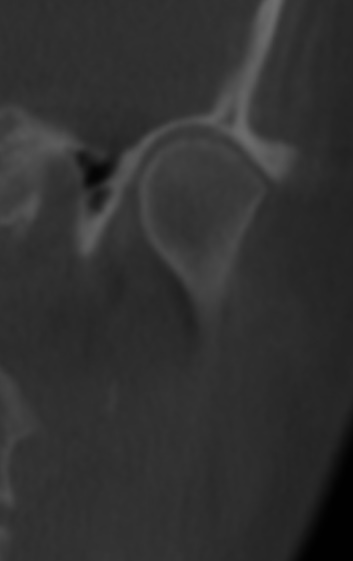 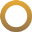 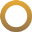 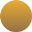 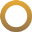 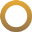 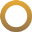 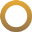 ATM   - avaliação sagital
ATM direita e esquerda
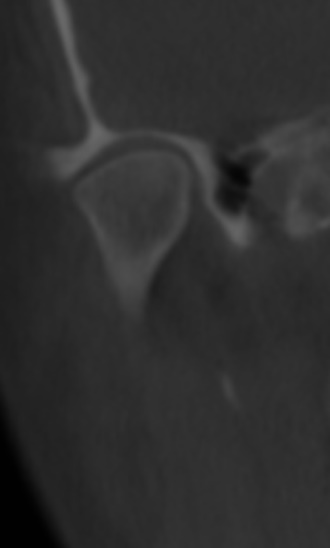 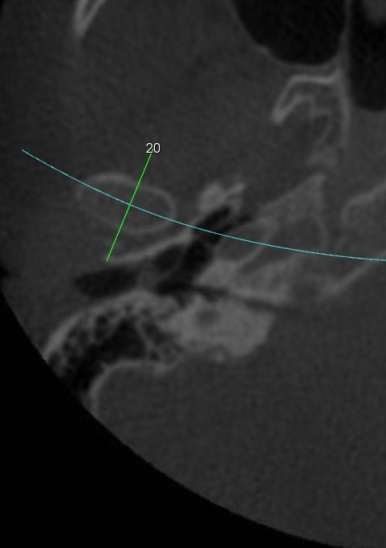 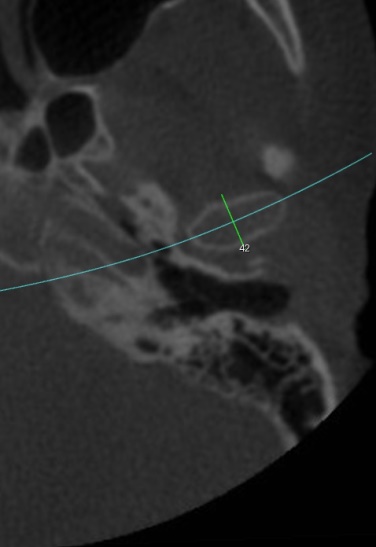 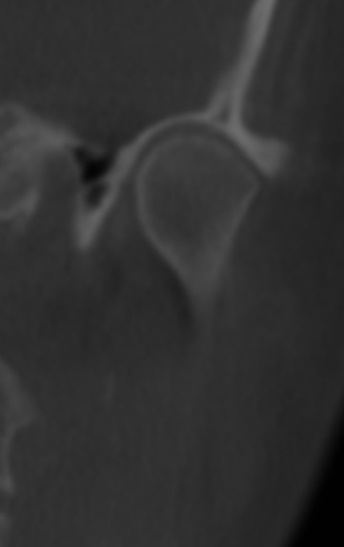 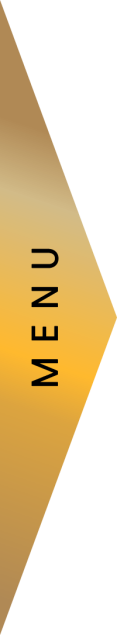 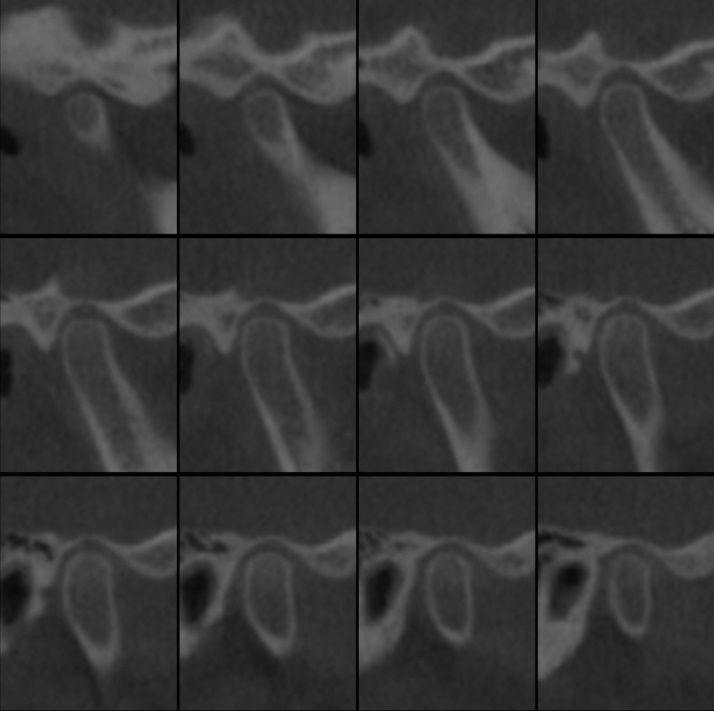 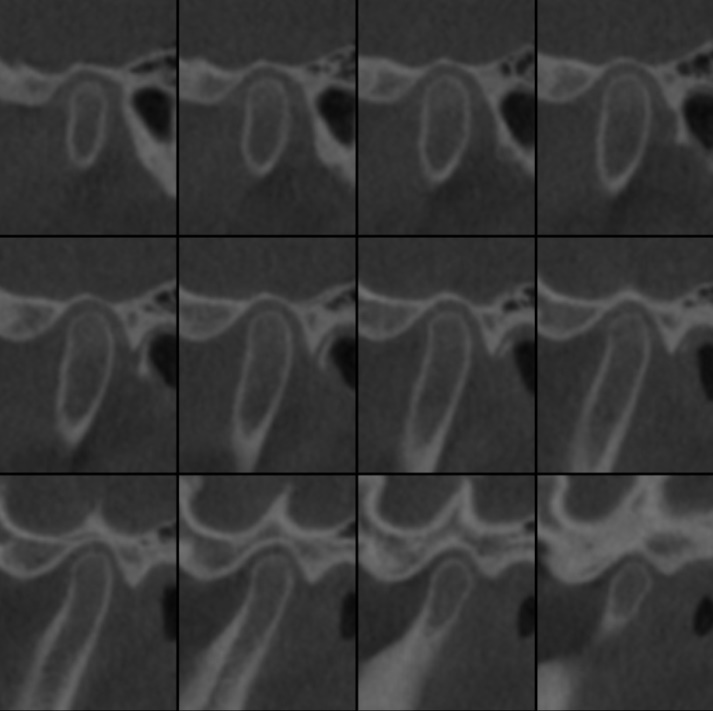 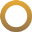 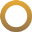 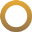 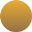 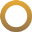 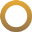 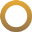 ATM - avaliação Coronal
ATM direita e esquerda
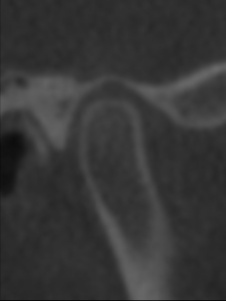 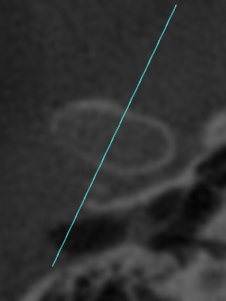 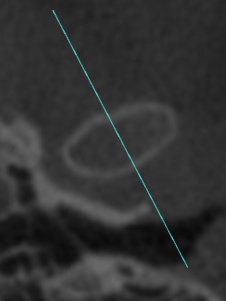 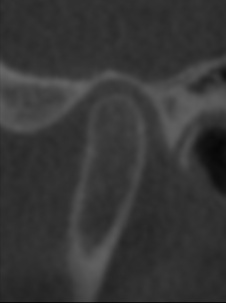 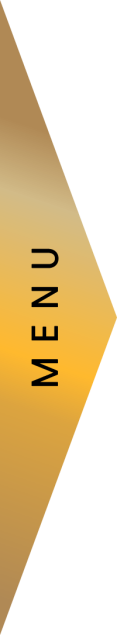 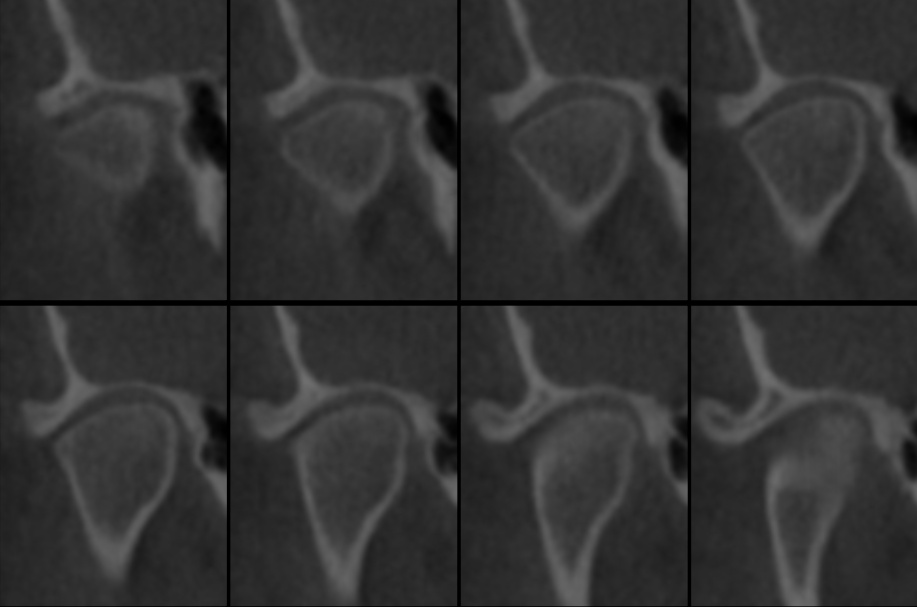 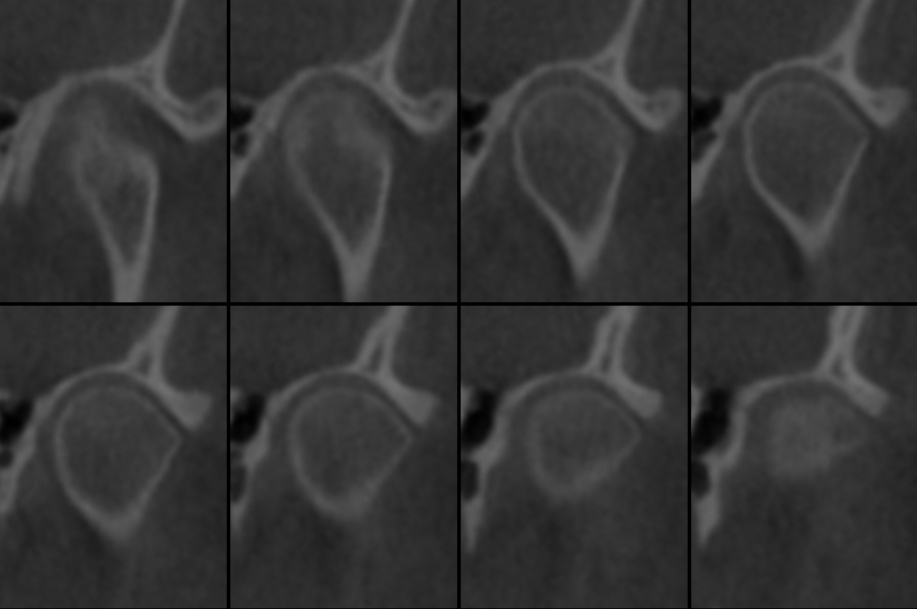 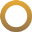 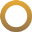 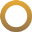 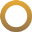 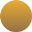 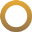 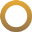 ATM - avaliação Axial
ATM direita e esquerda
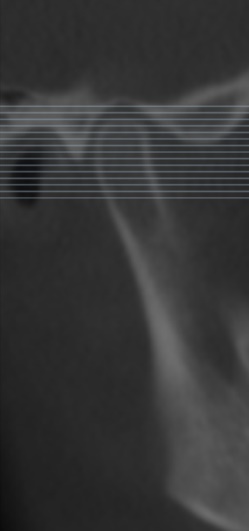 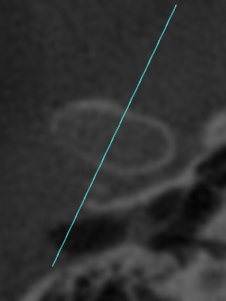 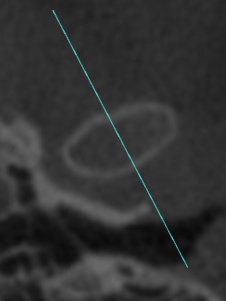 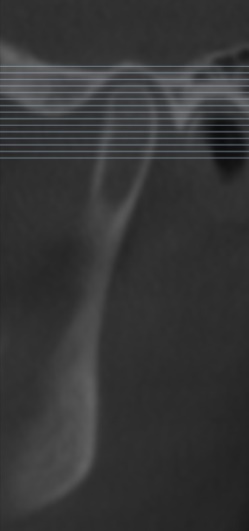 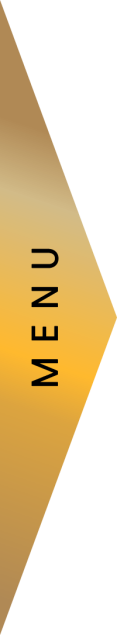 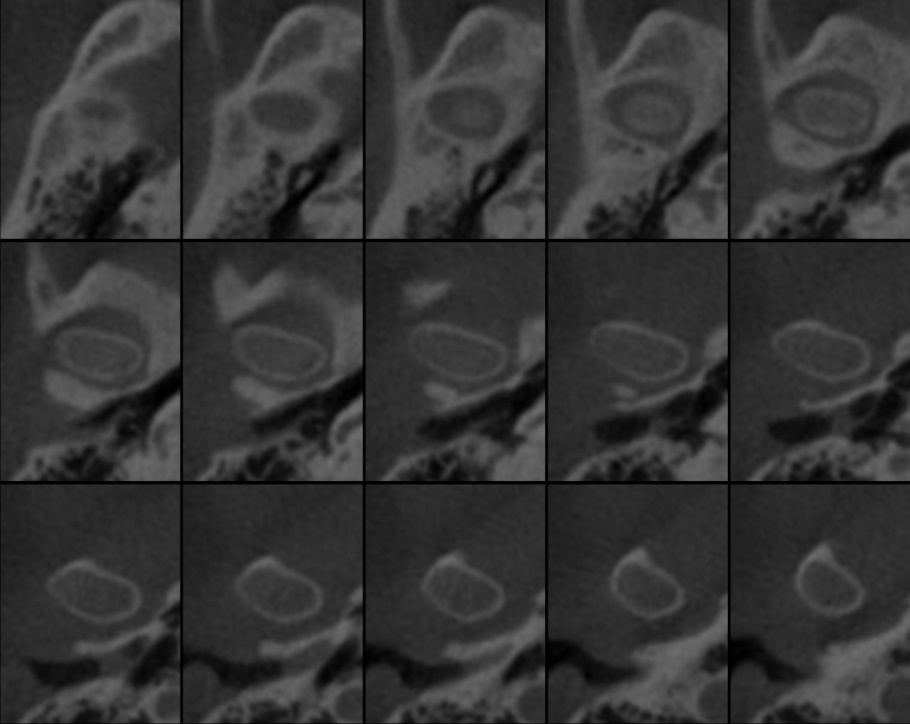 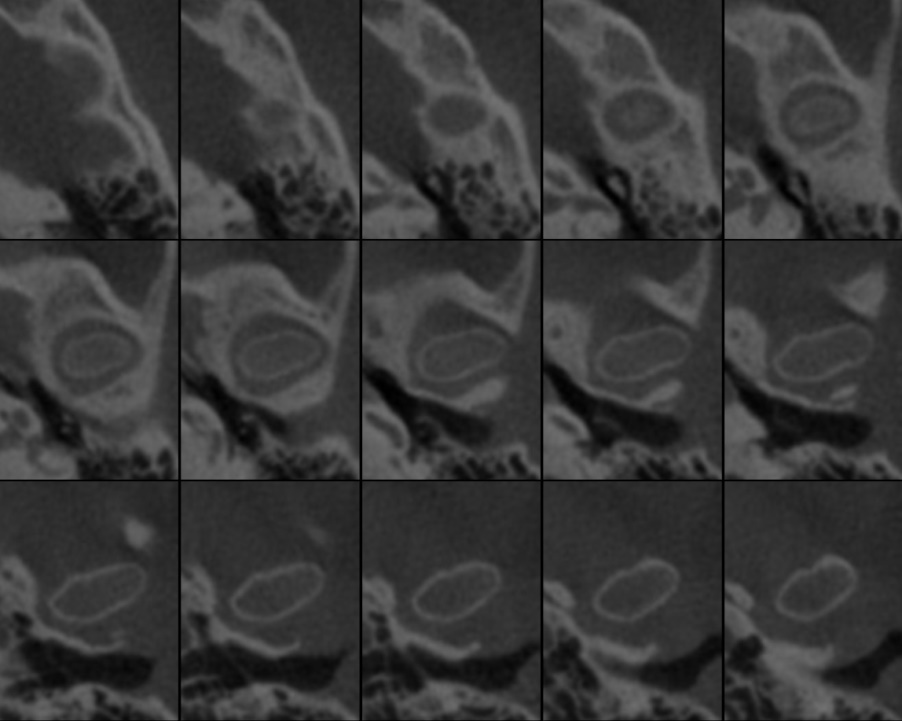 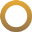 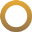 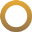 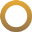 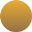 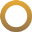 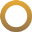 ATM - avaliação sagital
ATM direita e esquerda - corte sagital aproximado
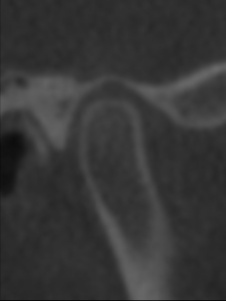 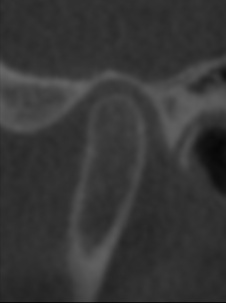 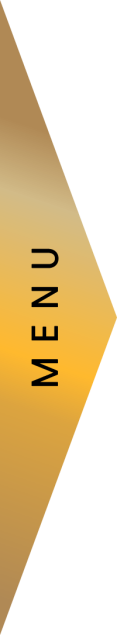 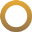 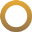 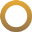 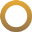 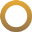 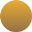 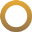 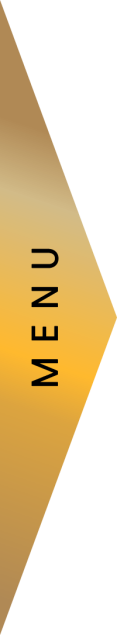 Avaliação maxilo
Mandibular
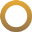 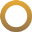 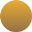 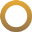 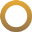 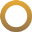 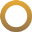 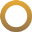 Avaliação maxilo mandibular
Triângulo de simetria esquelética superior
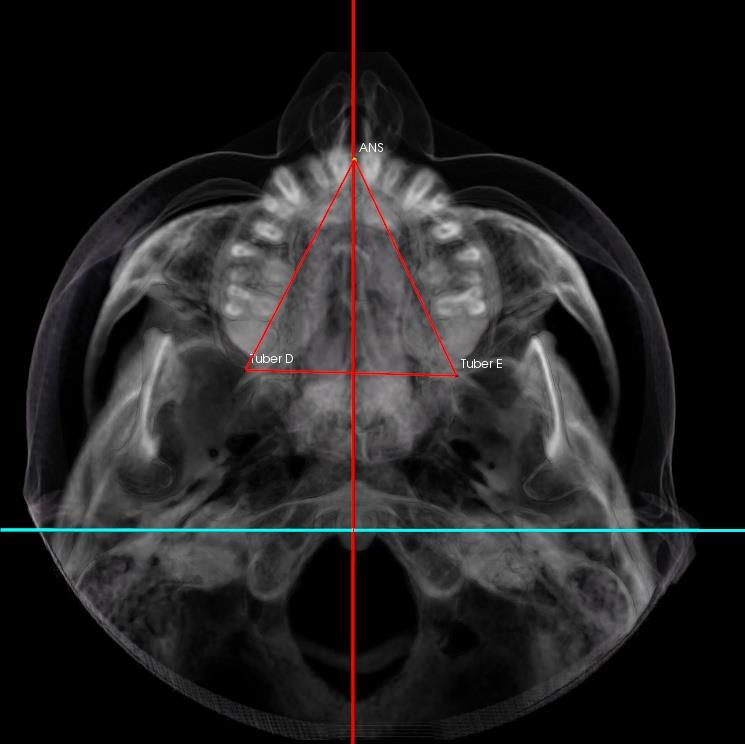 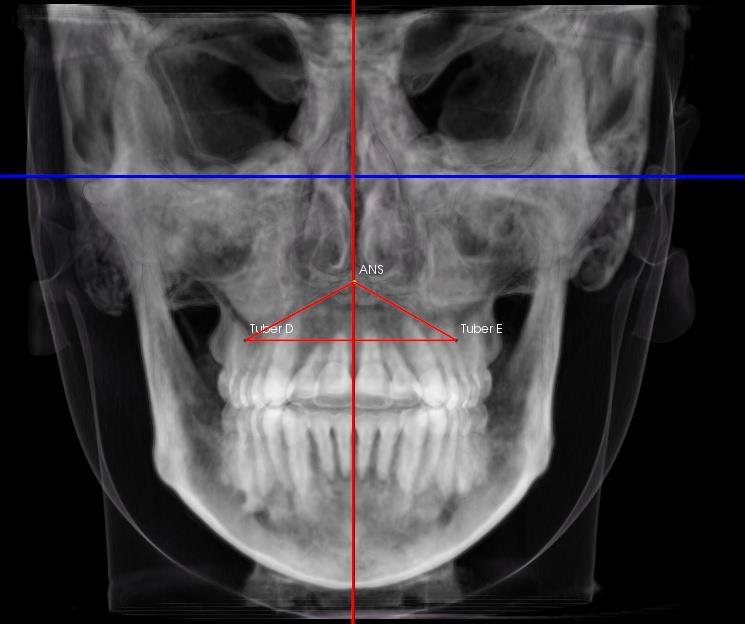 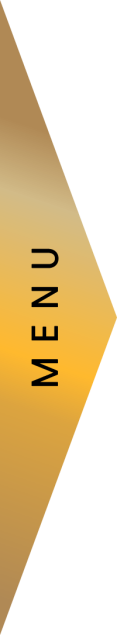 ENA - PSM     =    0.27 mm
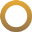 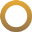 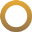 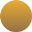 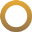 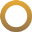 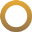 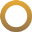 Avaliação maxilo mandibular
Triângulo de simetria esquelética inferior
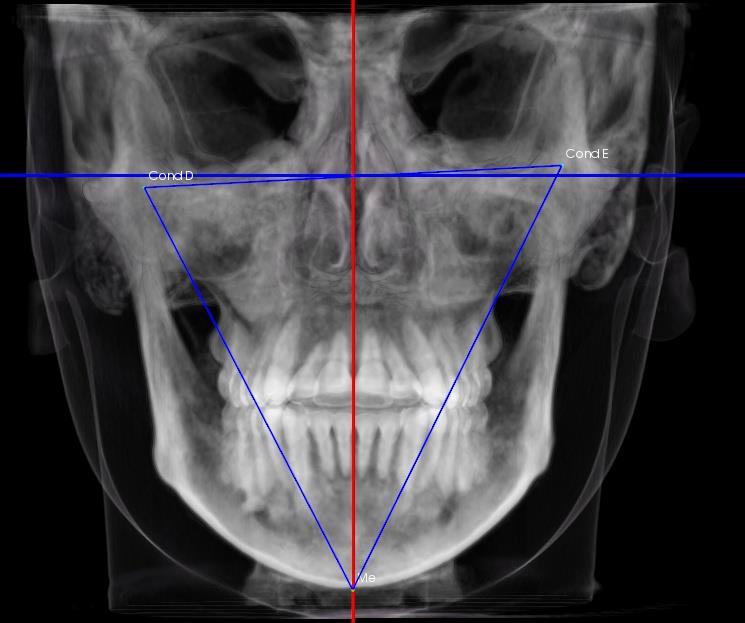 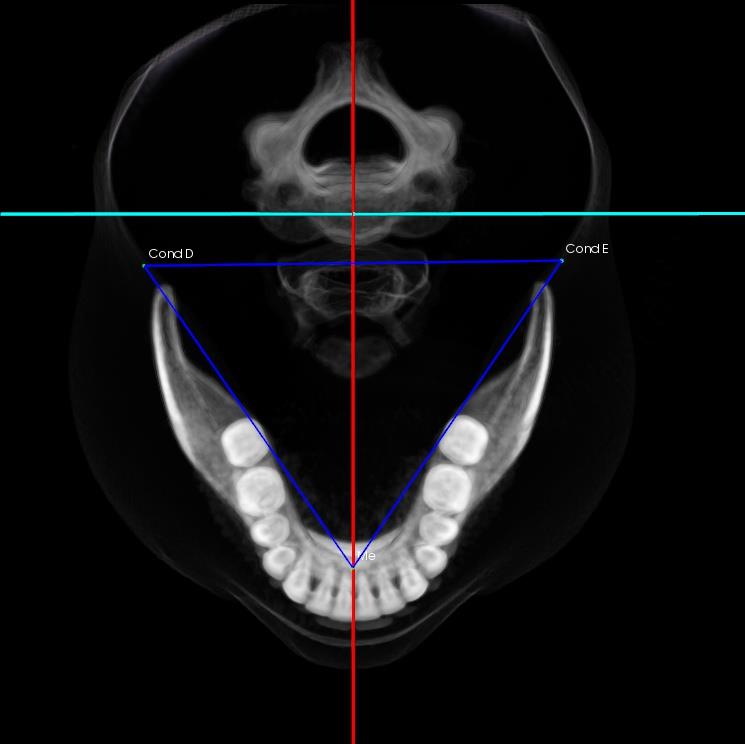 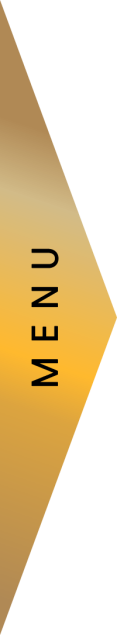 Me - PSM     =    -0.08 mm
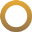 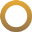 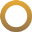 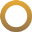 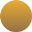 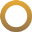 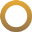 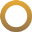 Avaliação maxilo mandibular
Avaliação da relação sagital e axial maxilo-mandibular
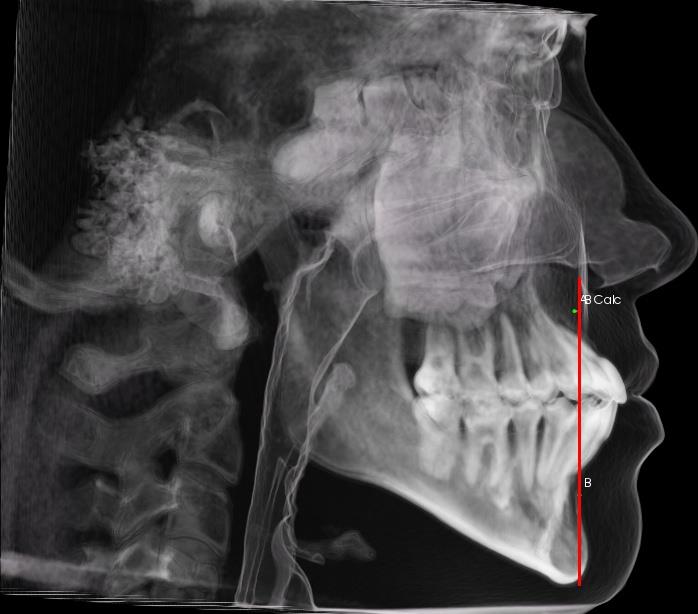 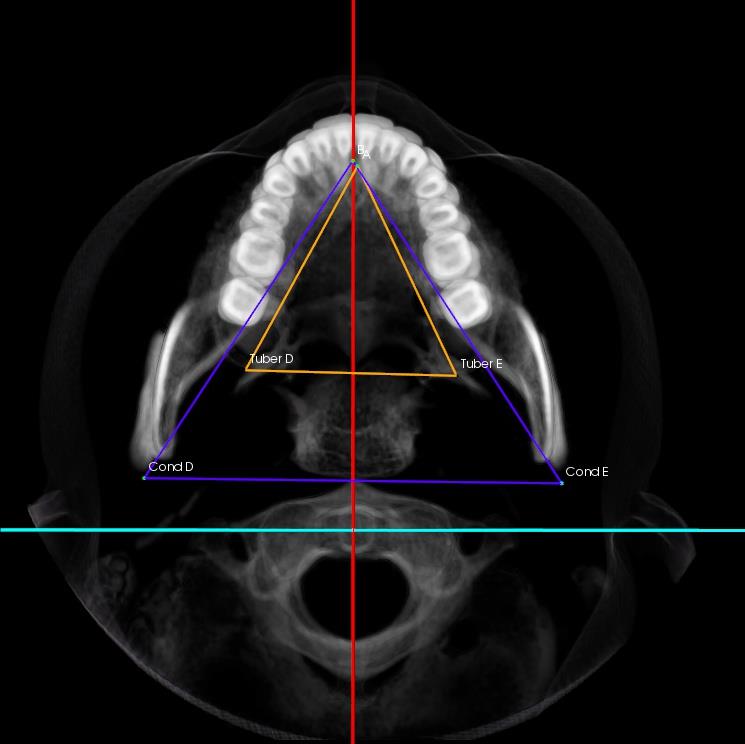 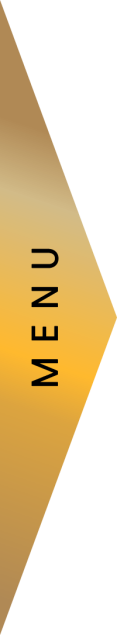 Discrepância Ponto A - Ponto B    =    -1.11 mm
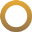 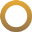 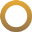 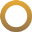 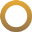 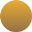 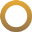 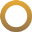 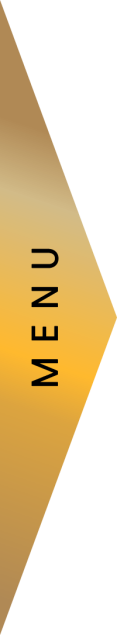 Avaliação
Sagital
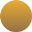 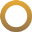 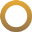 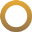 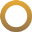 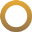 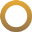 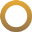 Avaliação Sagital
Análise Perfil Esquelético
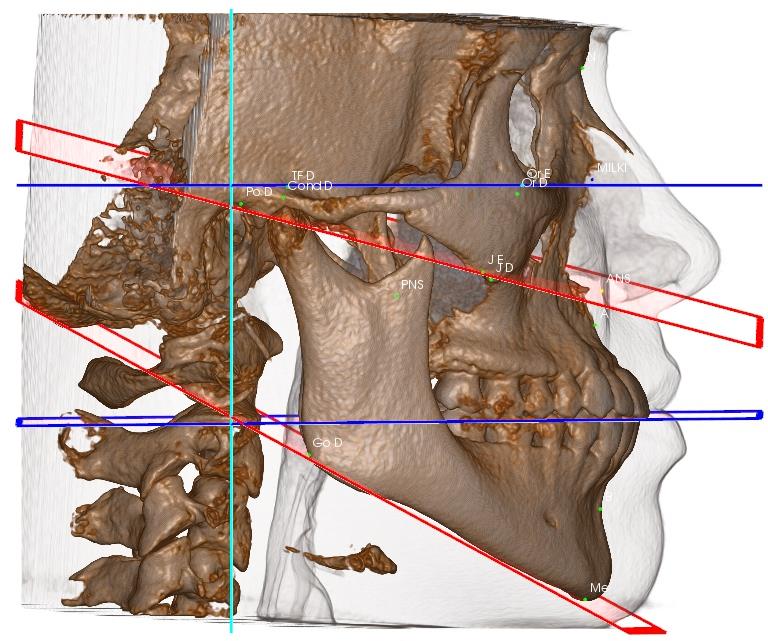 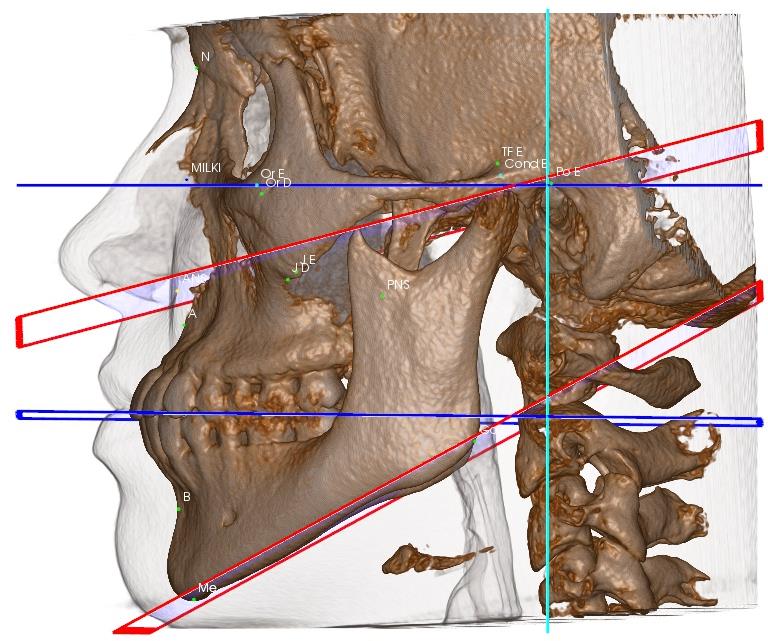 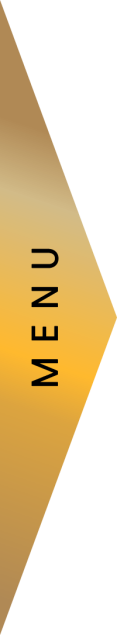 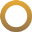 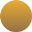 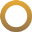 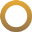 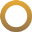 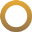 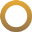 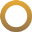 Avaliação Sagital
Análise Perfil Tecidos Moles
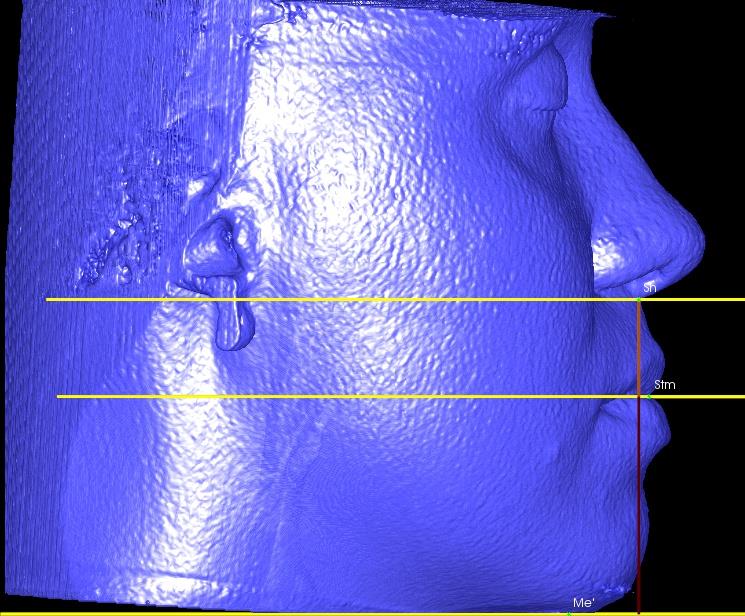 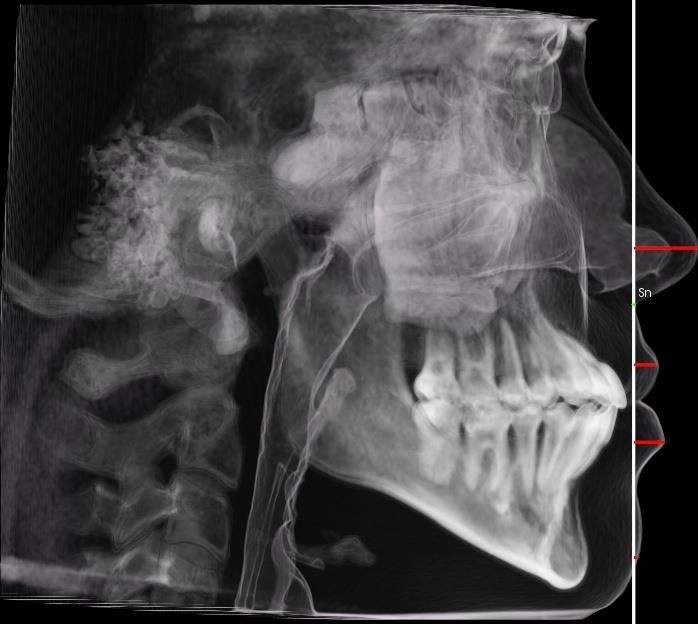 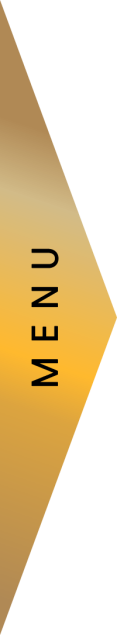 Pronasal - PVV    =    14.09 mm
Lábio Superior - PVV    =    5 mm
Lábio Inferior - PVV    =    6.62 mm
Pog' - PVV    =    0.83 mm
Análise Perfil - Arnett    Plano Vertical Verdadeiro
Terço Inferior da Face - Perfil
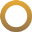 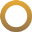 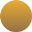 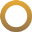 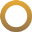 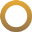 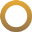 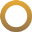 Avaliação Sagital
Análise Perfil Tecidos Moles/Esquelético
Hemi Tele Direita
Hemi Tele Esquerda
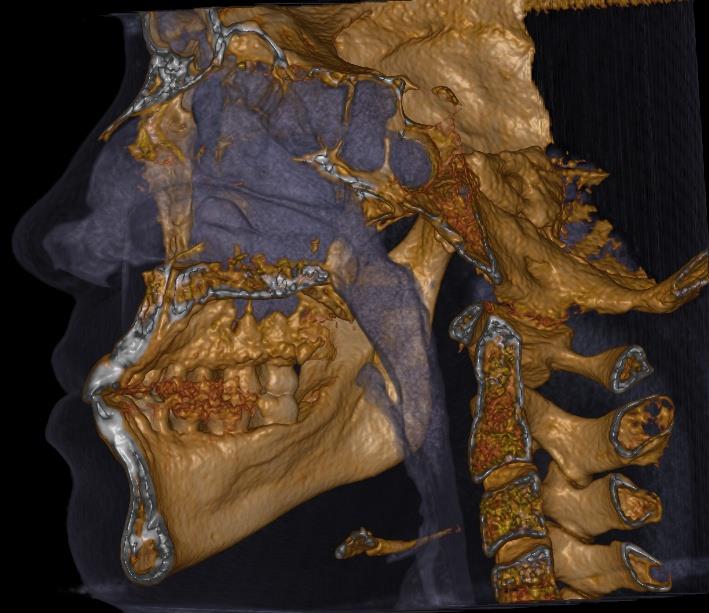 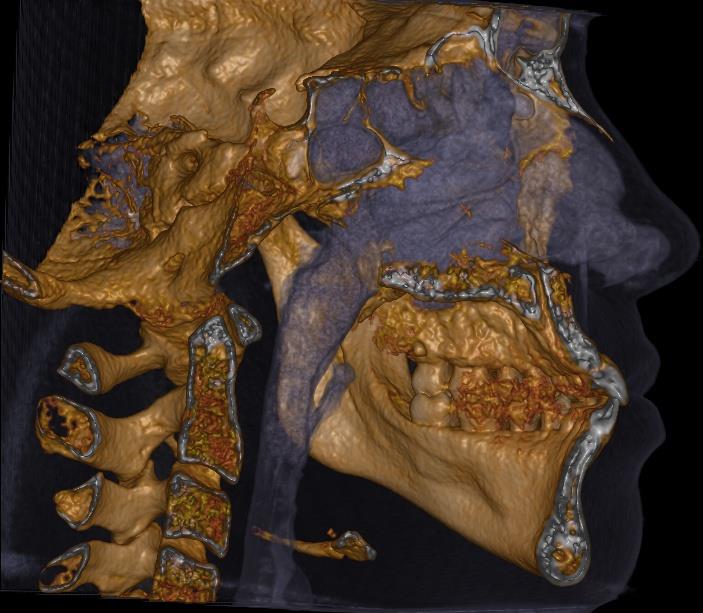 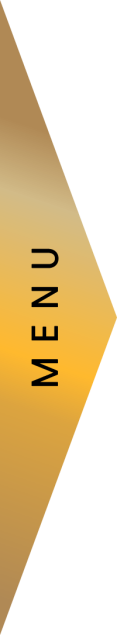 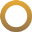 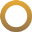 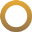 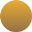 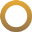 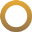 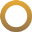 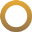 Avaliação Sagital
posicionamento dos incisivos na sínfise direito
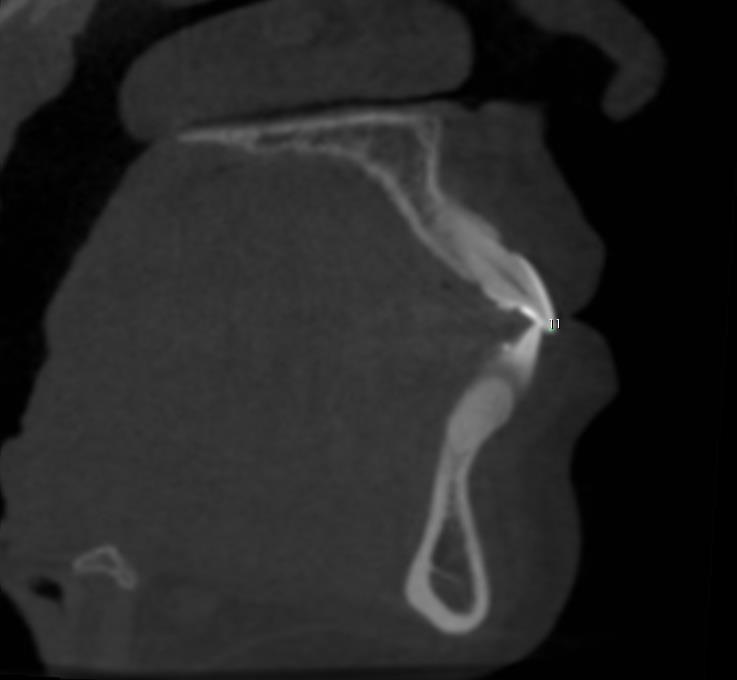 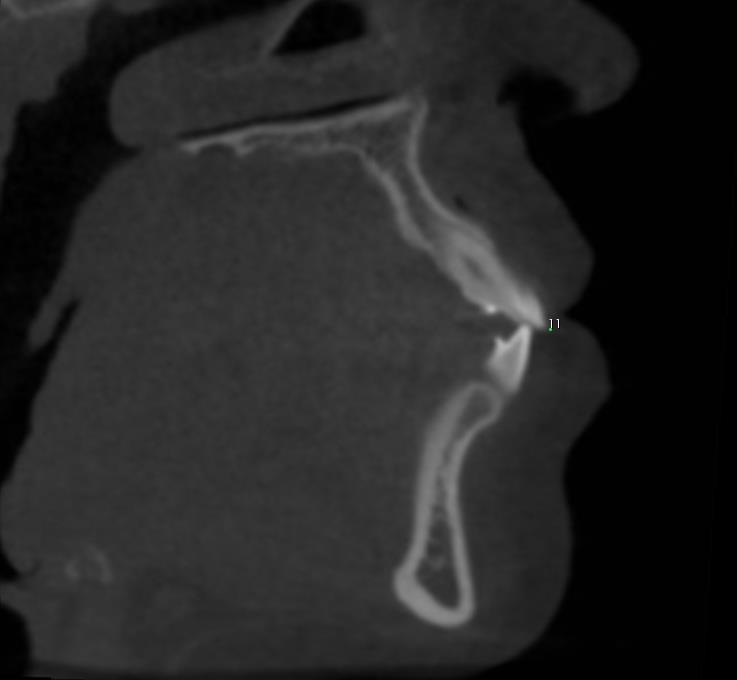 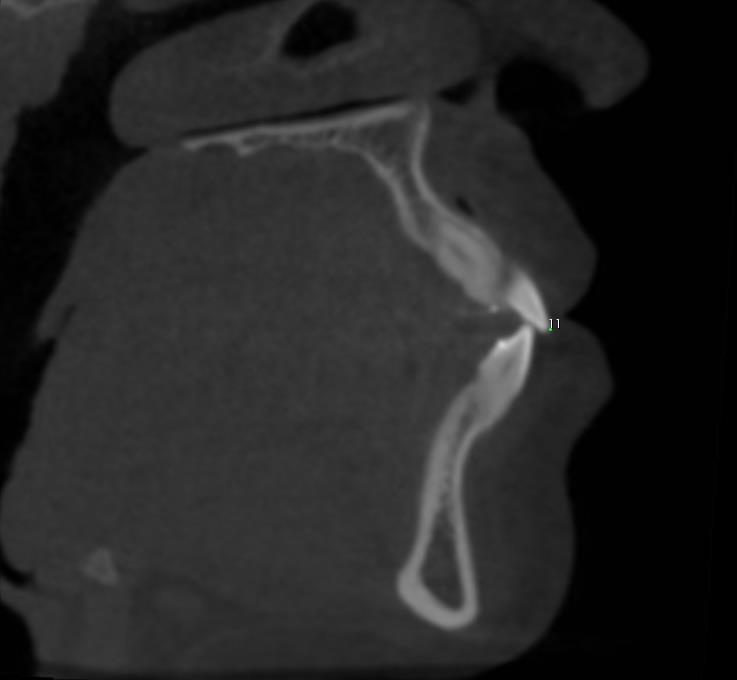 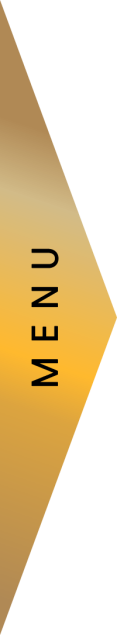 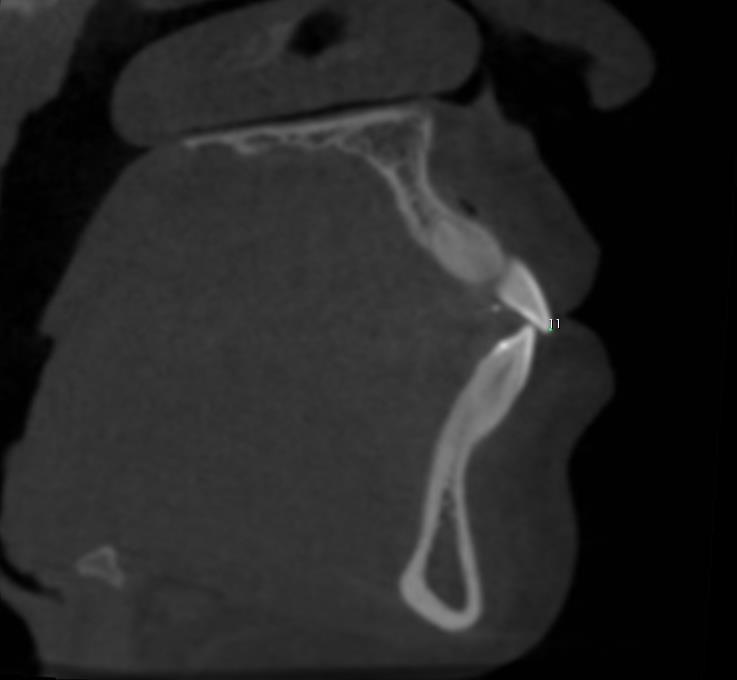 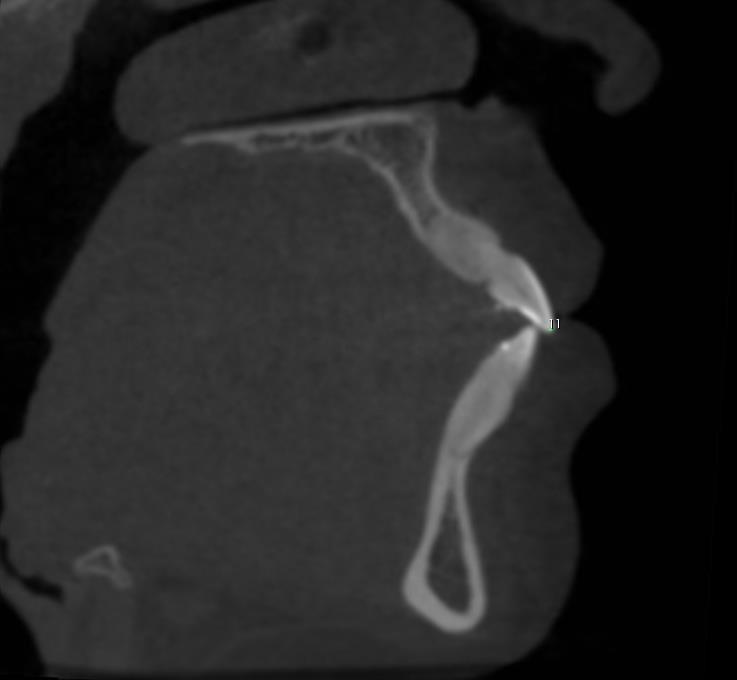 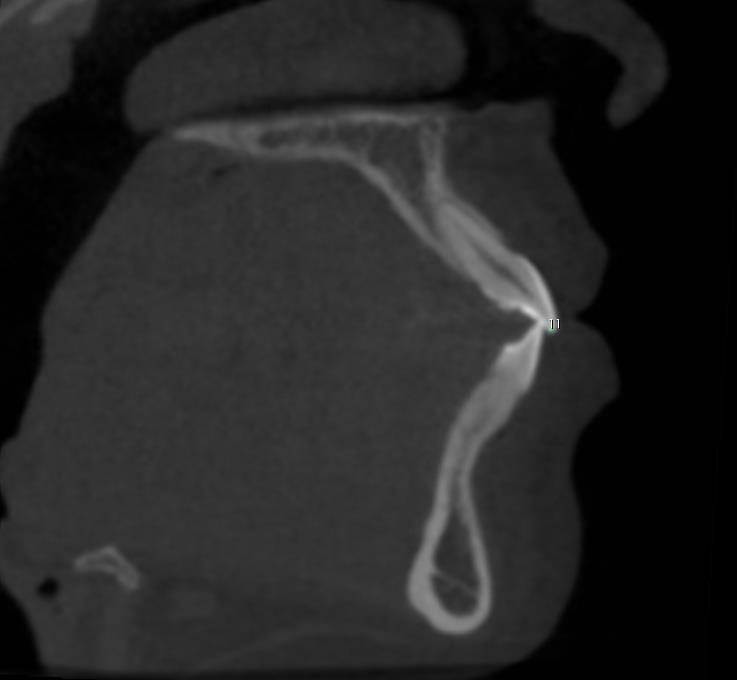 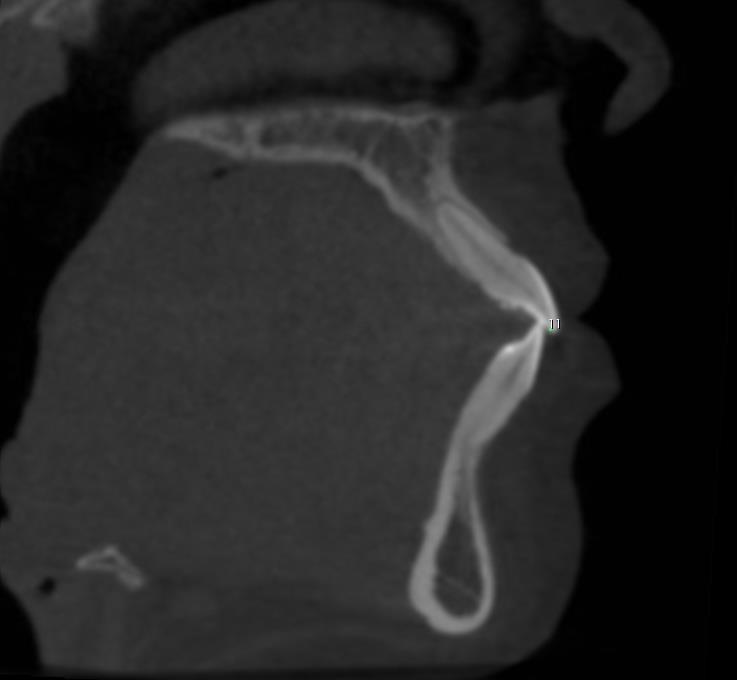 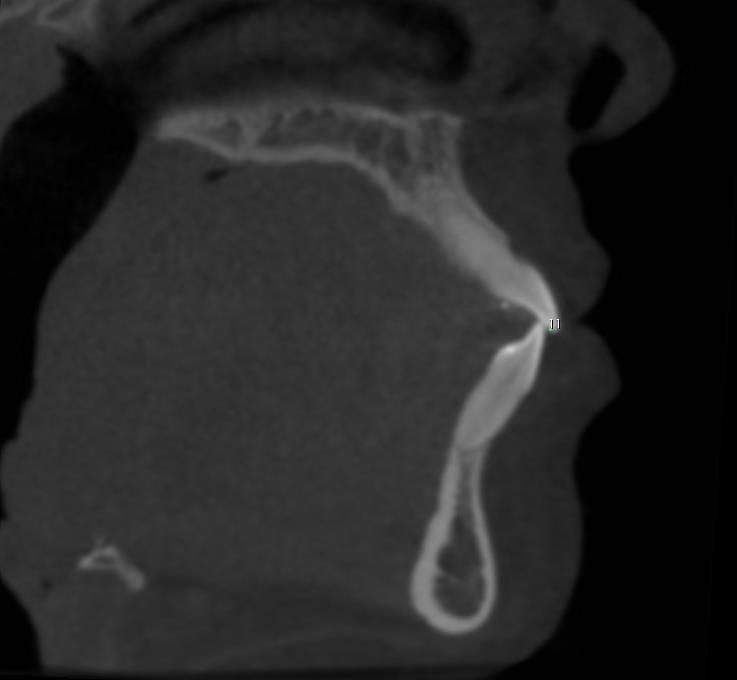 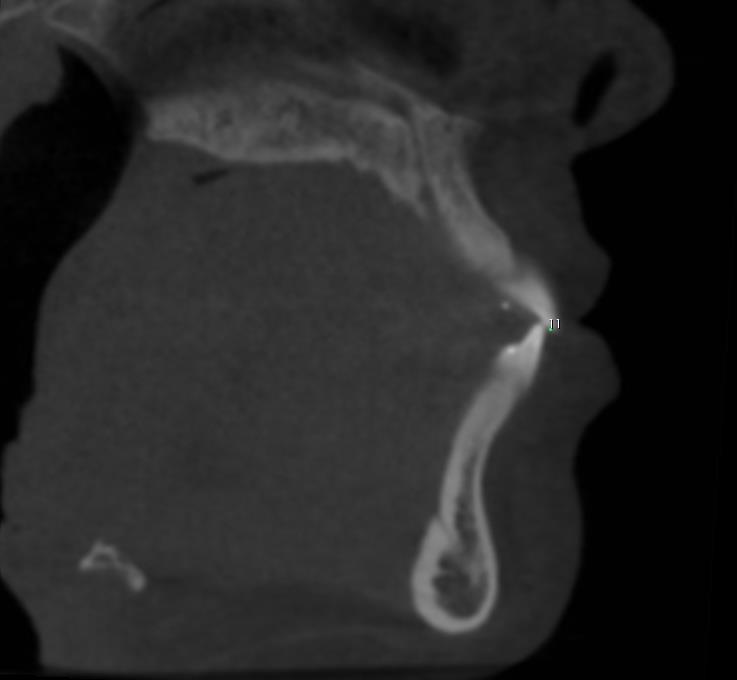 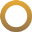 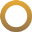 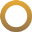 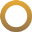 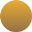 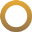 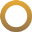 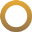 Avaliação sagital
posicionamento dos incisivos na sínfise esquerdo
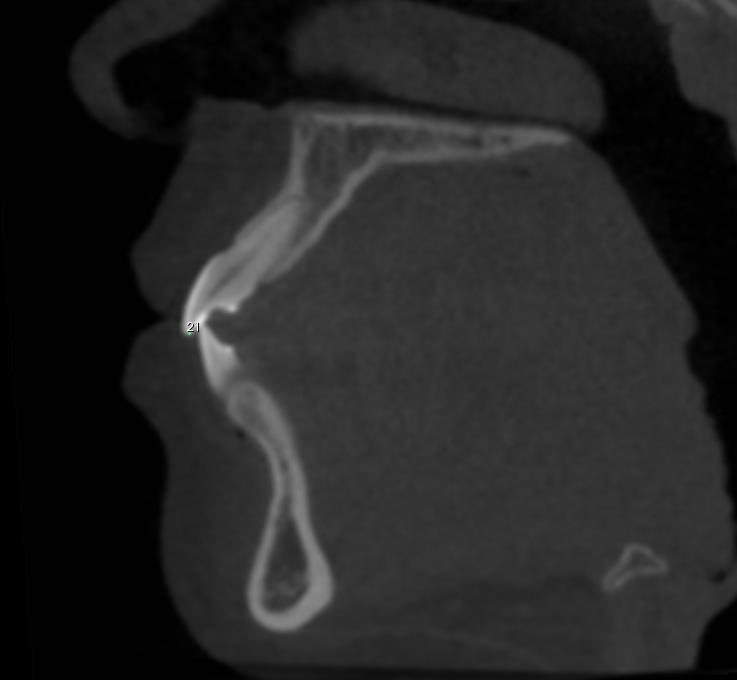 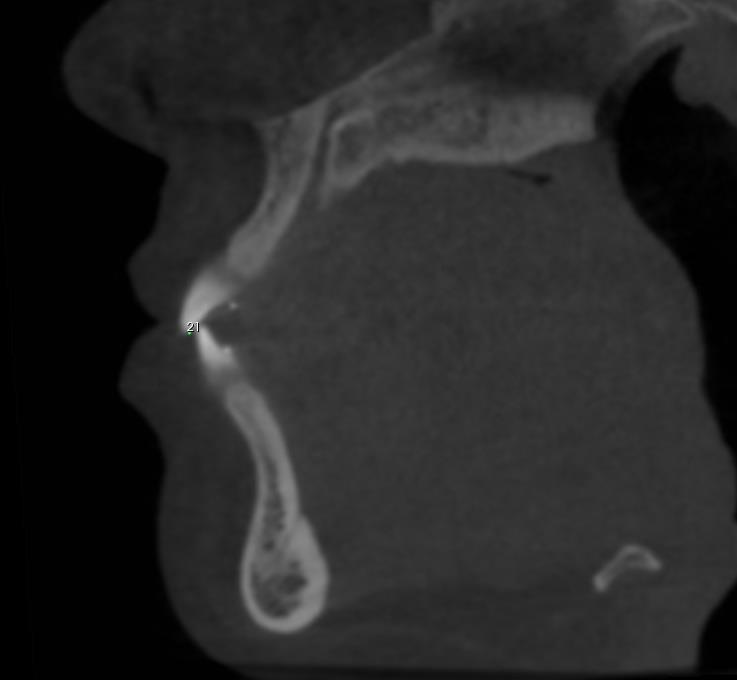 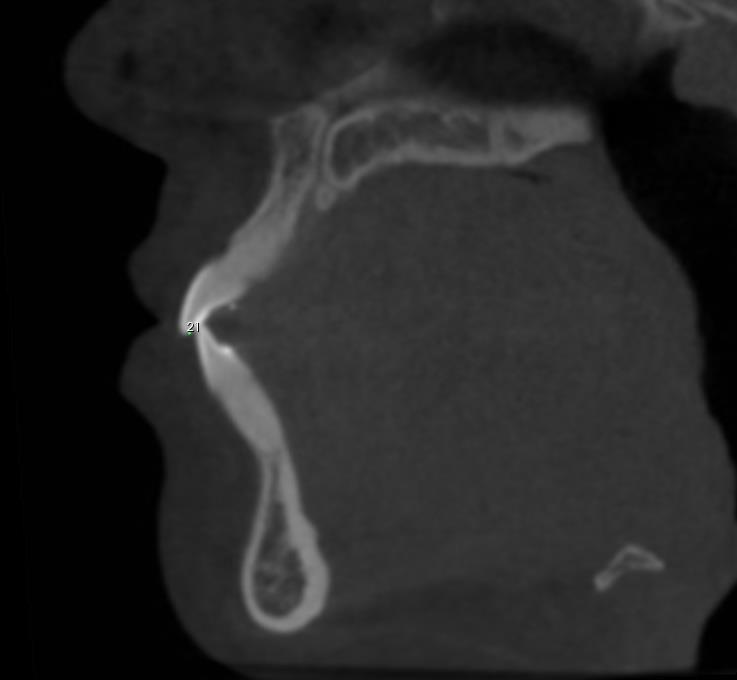 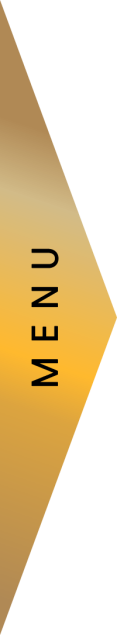 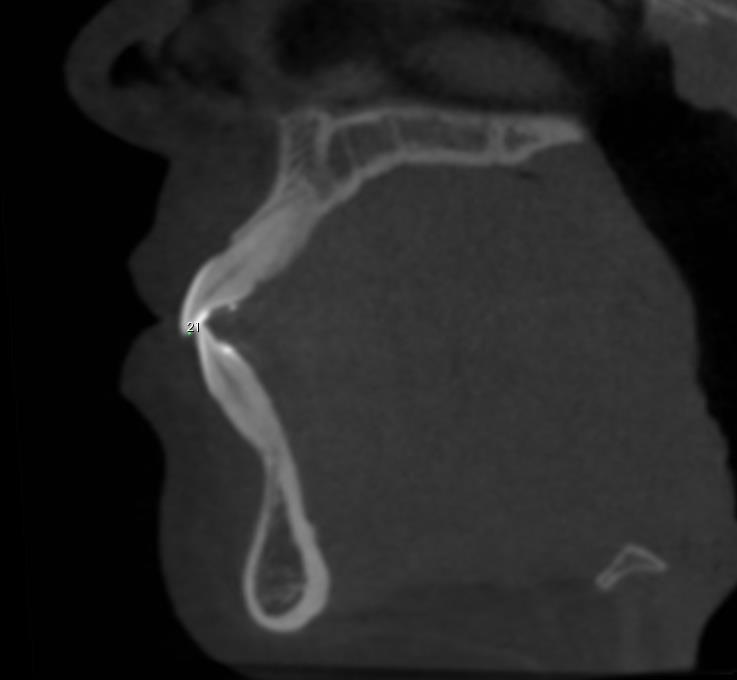 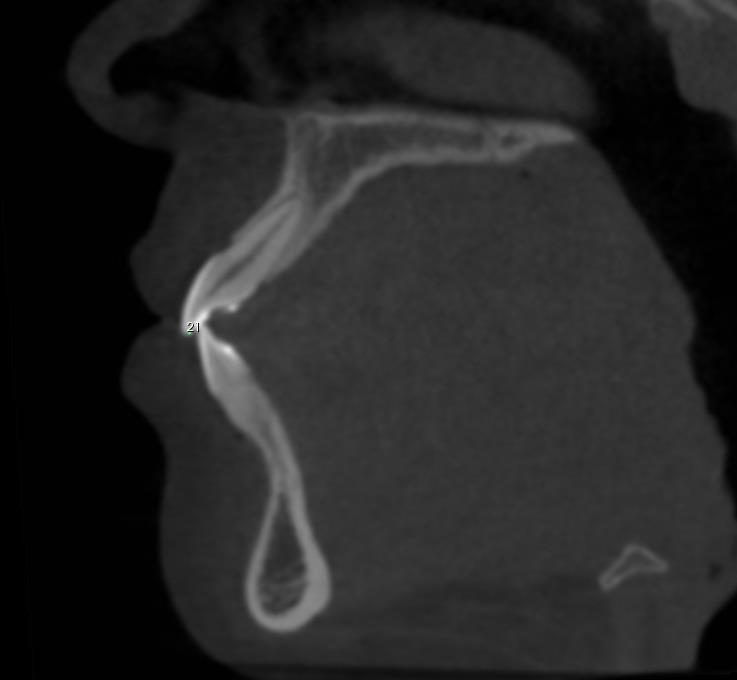 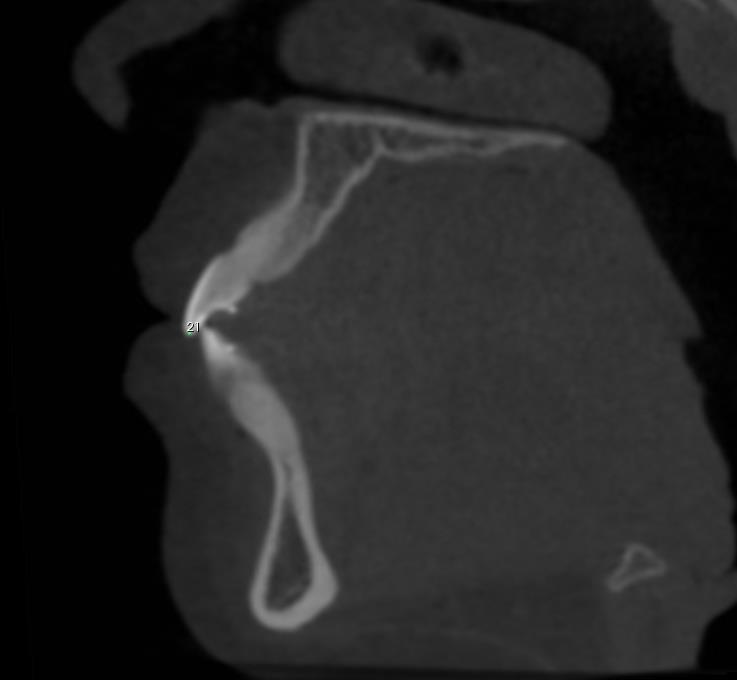 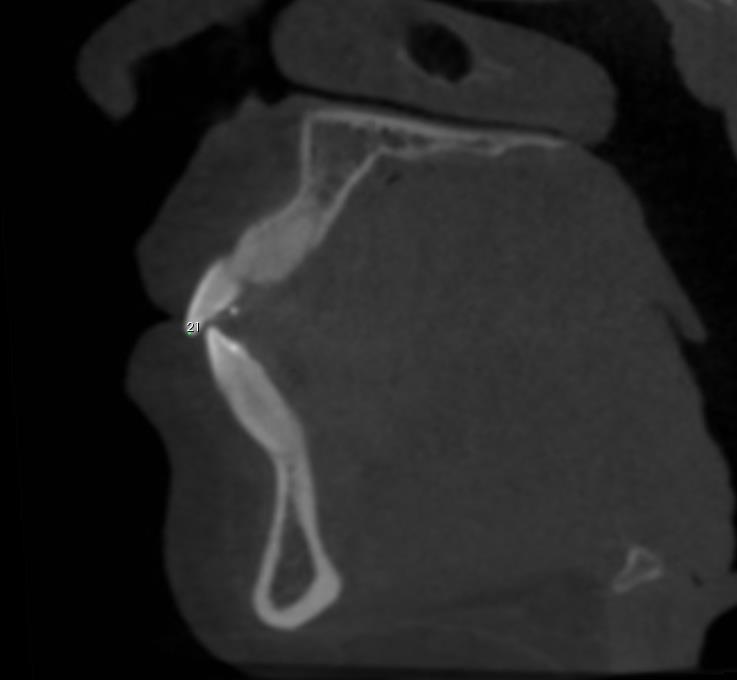 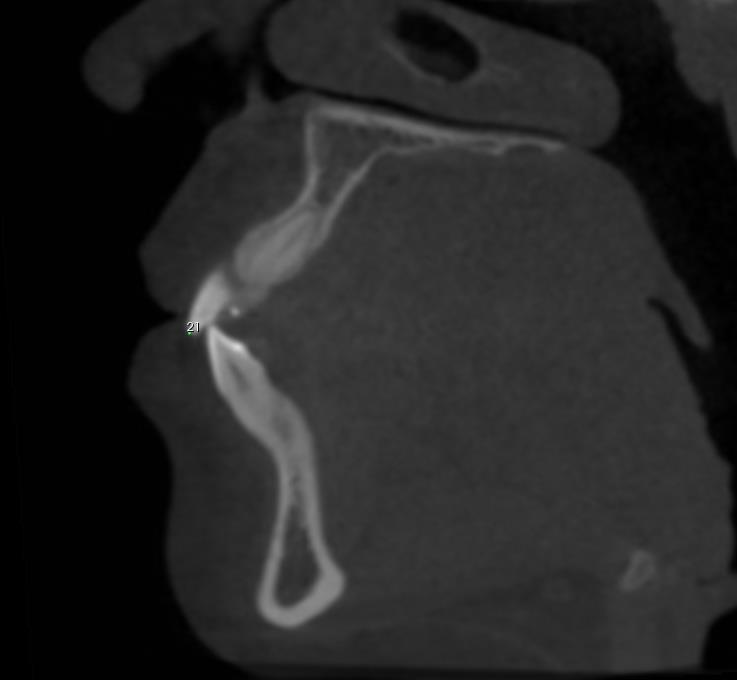 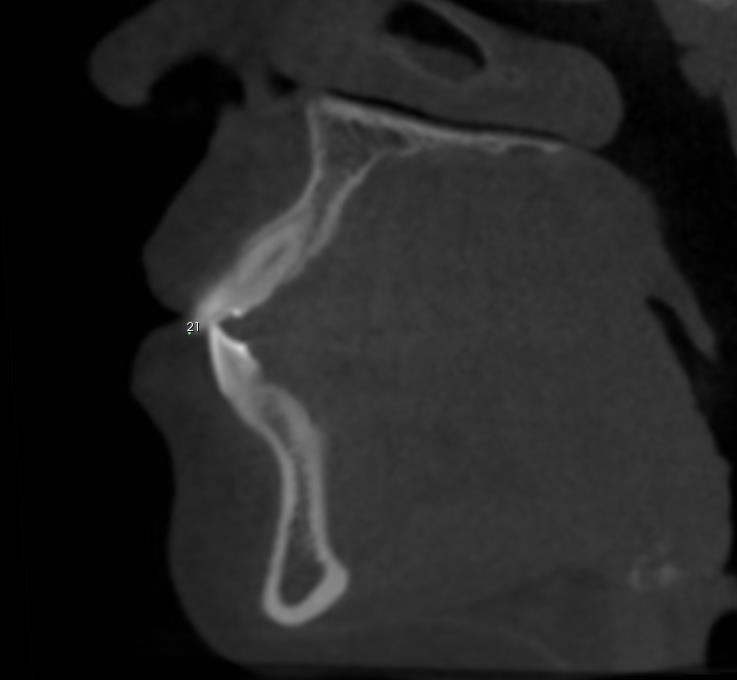 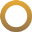 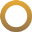 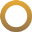 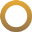 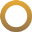 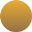 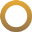 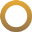 Avaliação Sagital
posicionamento dos incisivos na sínfise aproximado
Overjet E    =    1.15 mm
Overjet D    =    0.93 mm
Overbite E    =    0.57 mm
Overbite D    =    0.6 mm
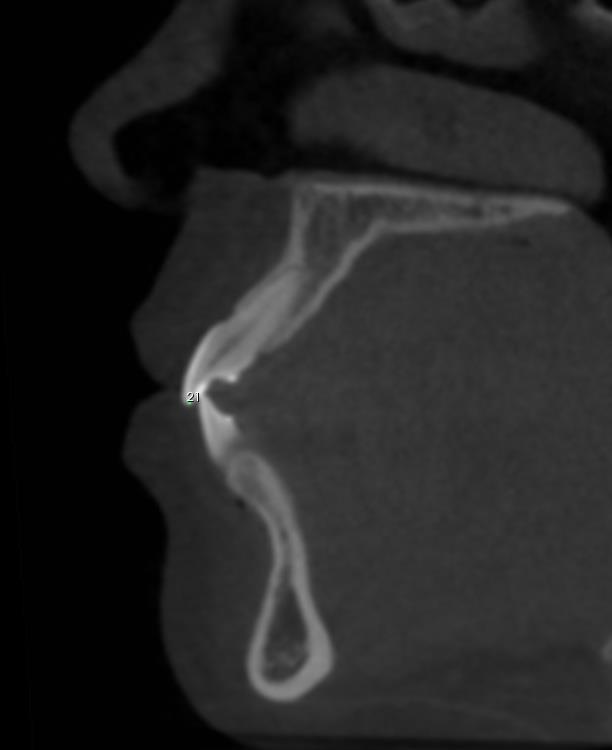 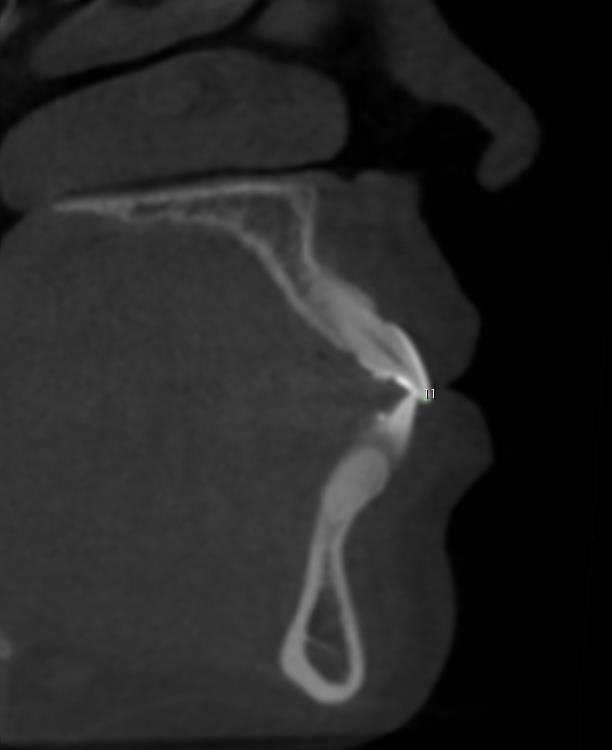 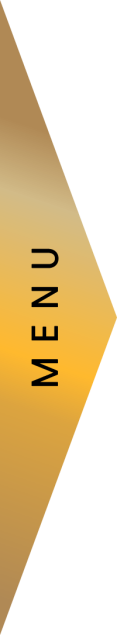 Observar que essas medidas de overjet e overbite são calculadas  em relação às distâncias entre os dentes 11 e 41 e entre  21 e 31.
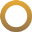 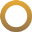 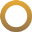 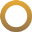 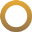 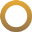 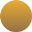 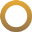 Avaliação sagital
avaliação de compensação sagital dento-alveolar
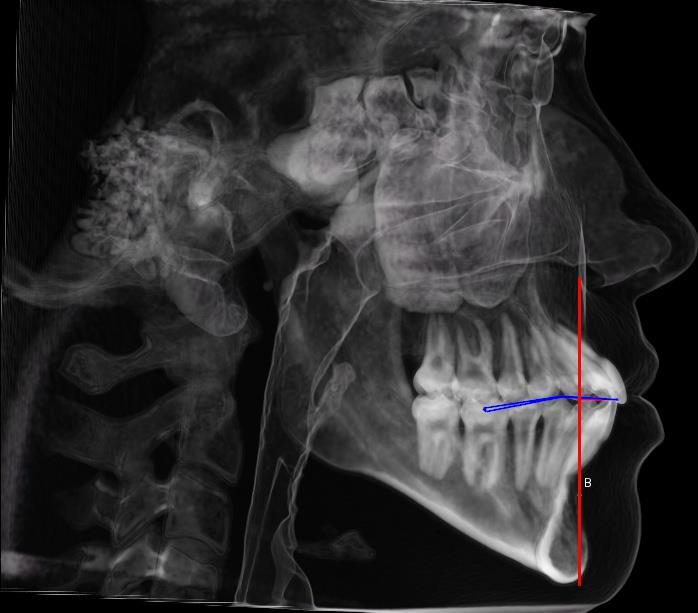 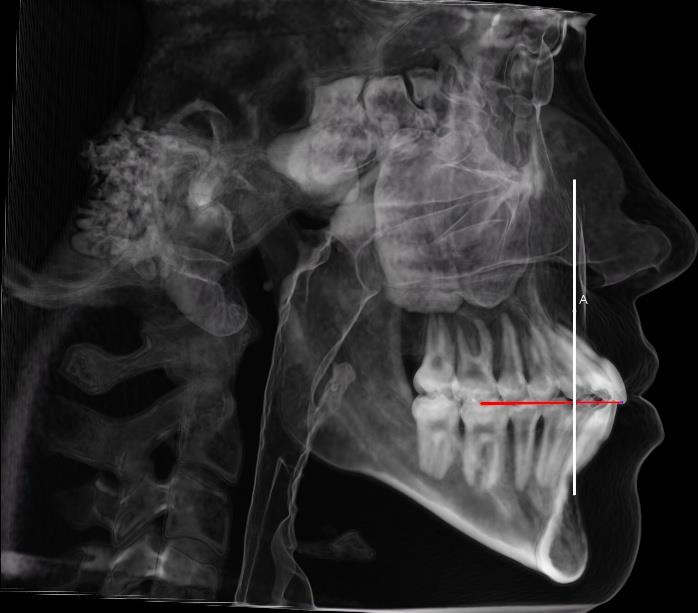 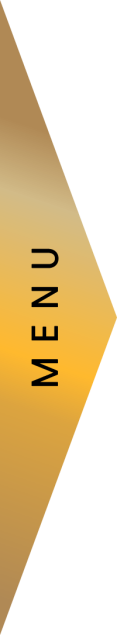 Discrepância UDM - A    =    10.32 mm
Discrepância LDM - B    =    8.16 mm
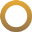 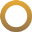 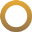 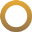 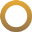 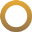 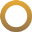 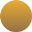 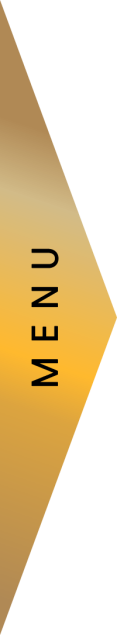 Avaliação
transversal
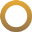 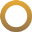 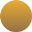 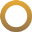 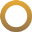 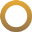 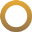 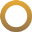 avaliação transversal
discrepância dento-alveolar
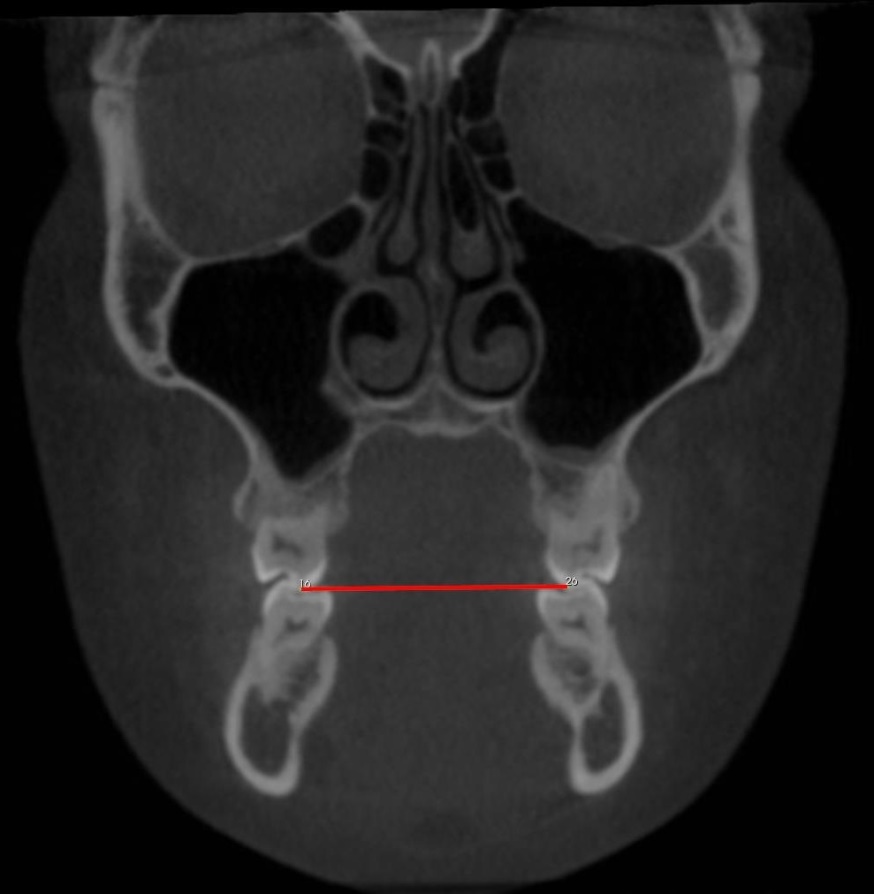 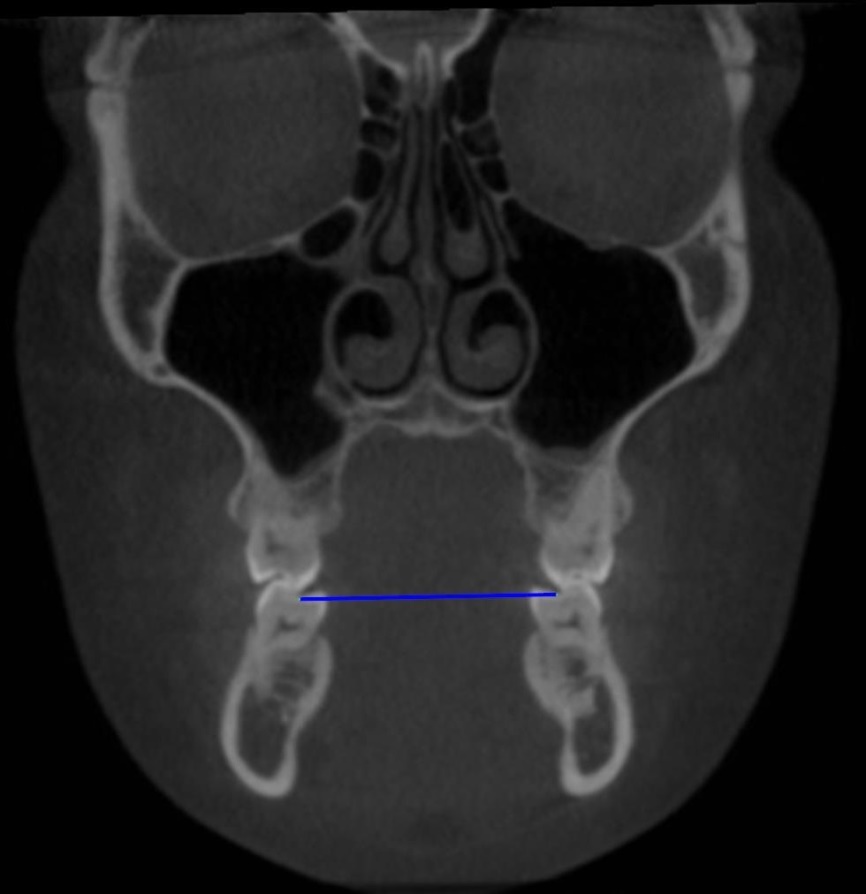 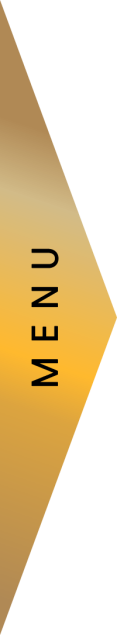 LAS     =    39.88 mm
LAI    =    38.37 mm
Discrepância Transversal    =    1.5 mm
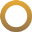 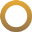 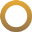 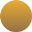 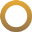 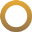 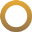 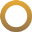 Avaliação transversal
discrepância esquelética
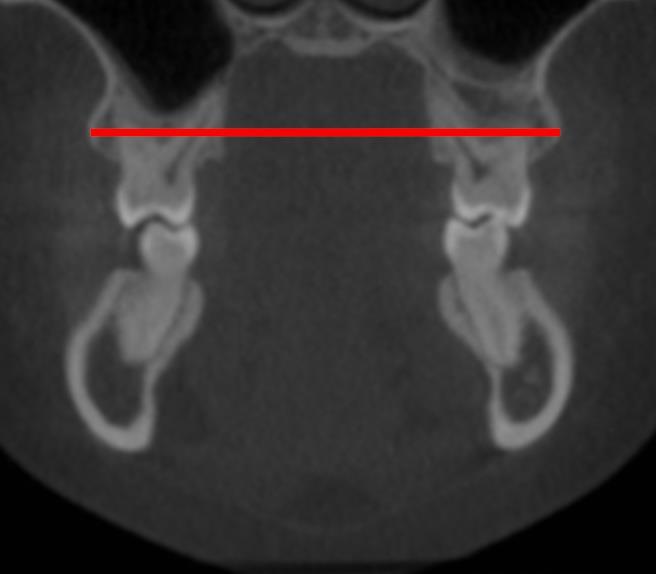 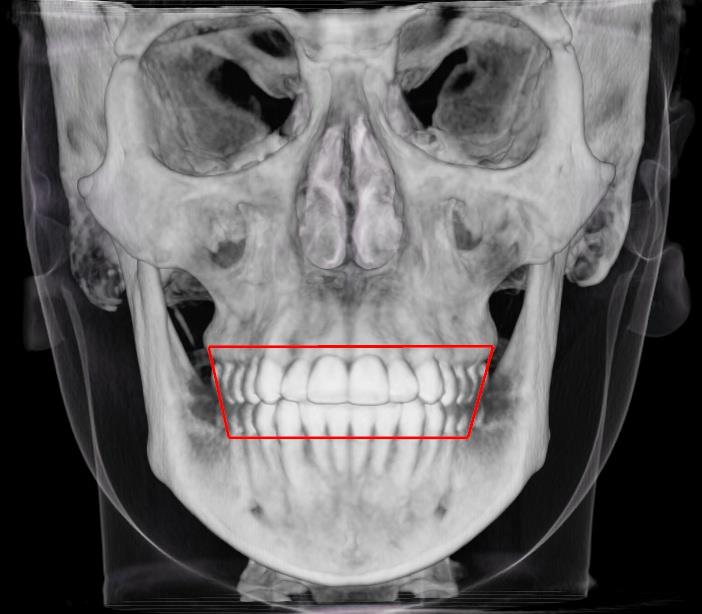 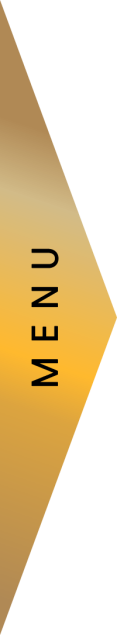 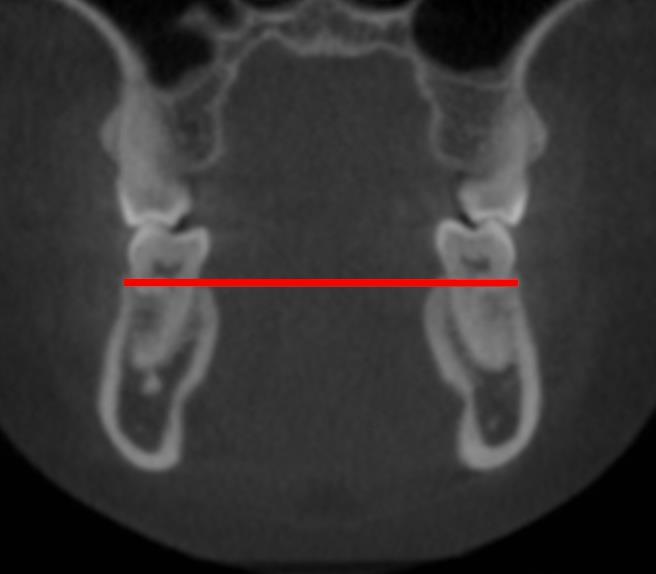 Largura Maxilar    =    61.98 mm
Largura Mandibular    =    52.09 mm
Discrepância mx md transversal esquelética    =    9.89 mm
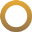 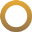 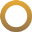 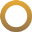 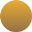 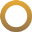 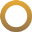 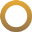 Avaliação transversal
avaliação da inclinação vestíbulo lingual – plano da sutura maxilar
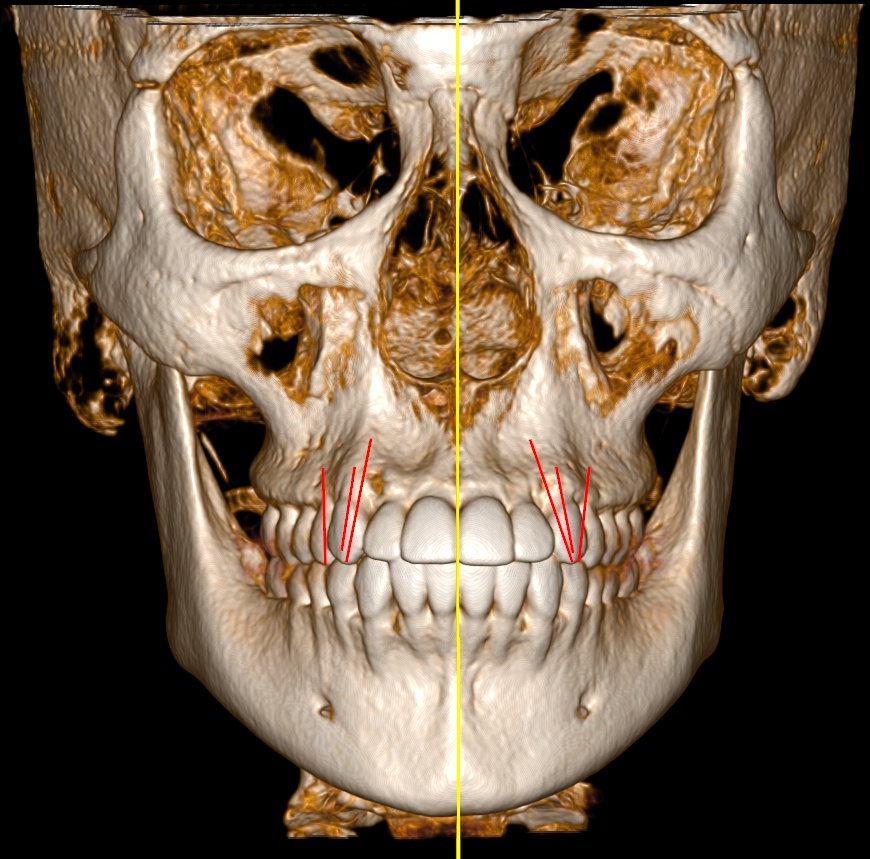 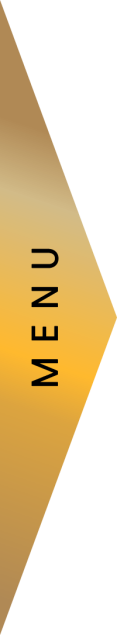 Avaliação da Inclinação Vestíbulo Lingual – Plano da Sutura Maxilar
13 - Sutura Maxilar    =    114.69 °
23 - Sutura Maxilar    =    114.79 °
14 - Sutura Maxilar    =    127.3 °
24 - Sutura Maxilar    =    128.04 °
16 - Sutura Maxilar    =    134.2 °
26 - Sutura Maxilar    =    131.02 °
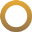 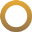 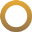 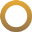 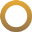 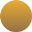 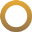 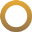 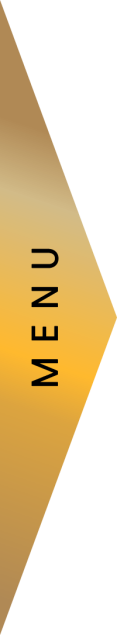 Avaliação
Plano oclusal
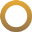 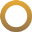 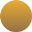 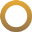 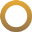 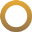 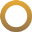 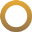 Avaliação plano oclusal
simetria plano oclusal superior - Pl. Axial
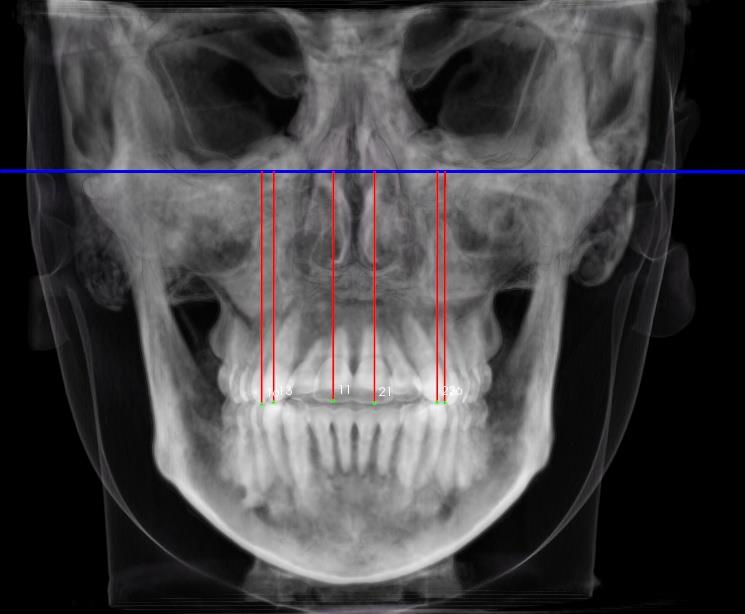 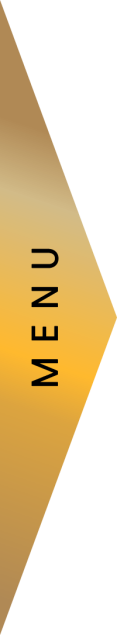 11- Pl Axial    =    50.09 mm
21- Pl Axial    =    50.55 mm
13- Pl Axial    =    50.39 mm
23- Pl Axial    =    50.36 mm
16- Pl Axial    =    50.82 mm
26- Pl Axial    =    50.44 mm
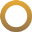 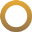 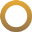 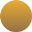 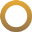 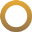 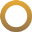 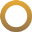 Avaliação plano oclusal
simetria plano oclusal inferior - Pl. Mandibular e Pl. Axial
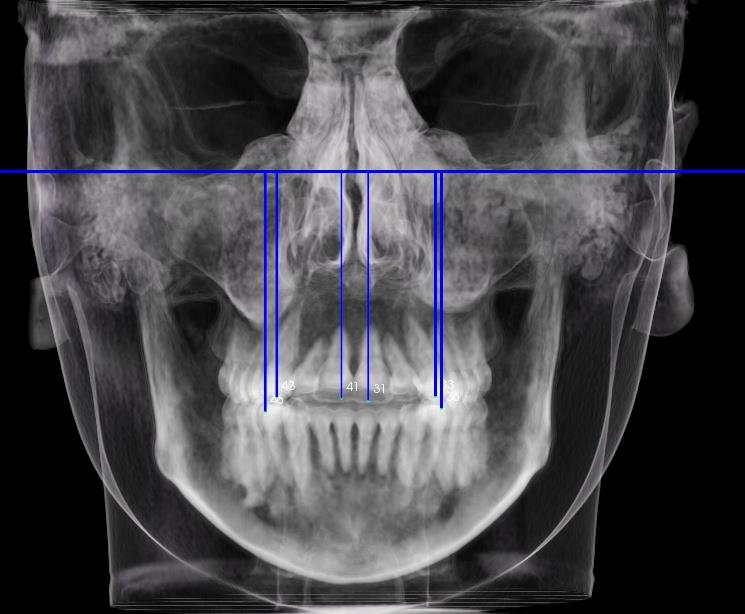 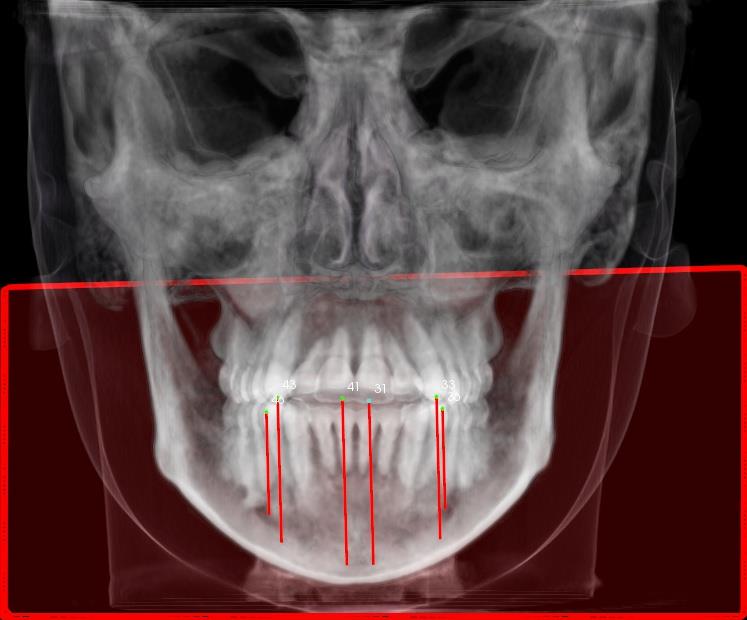 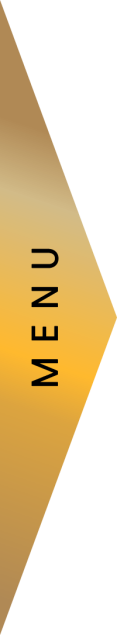 31 - Pl. Axial    =    49.98 mm
41 - Pl. Axial    =    49.49 mm
33 - Pl. Axial    =    49 mm
43 - Pl. Axial    =    49.2 mm
36 - Pl. Axial    =    51.62 mm
46 - Pl. Axial    =    52.35 mm
31- Pl Mandibular    =    40.71 mm
41- Pl Mandibular    =    41.44 mm
33- Pl Mandibular    =    35.49 mm
43- Pl Mandibular    =    36.15 mm
36- Pl Mandibular    =    25.06 mm
46- Pl Mandibular    =    25.66 mm
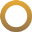 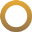 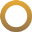 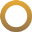 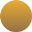 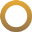 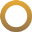 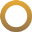 Avaliação plano oclusal
avaliação dentária individual – Pl. Axial
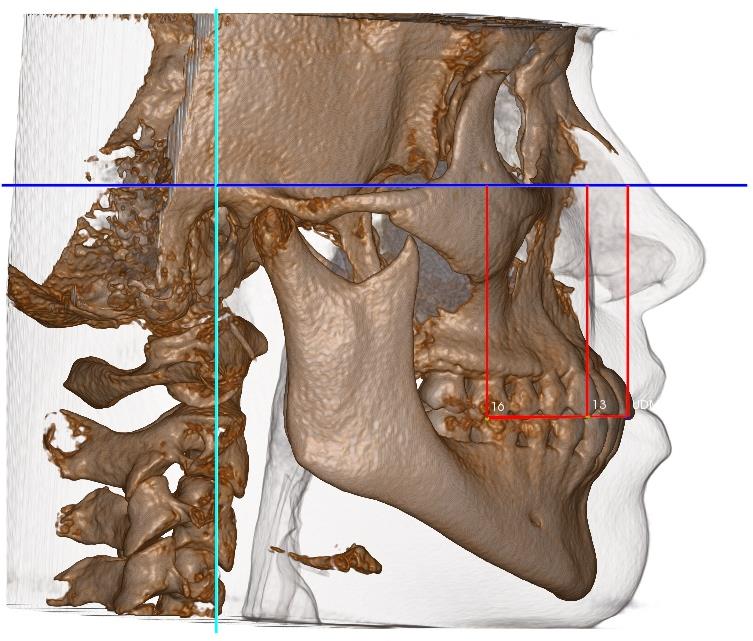 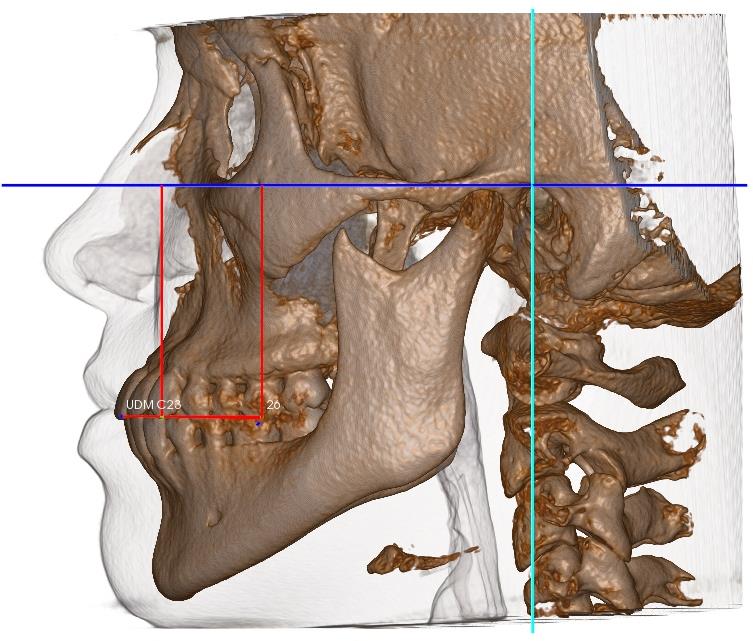 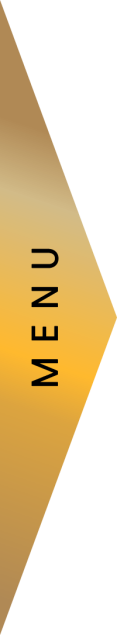 11- Pl Axial    =    50.09 mm
21- Pl Axial    =    50.55 mm
13- Pl Axial    =    50.39 mm
23- Pl Axial    =    50.36 mm
16- Pl Axial    =    50.82 mm
26- Pl Axial    =    50.44 mm
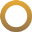 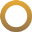 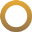 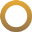 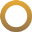 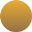 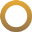 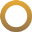 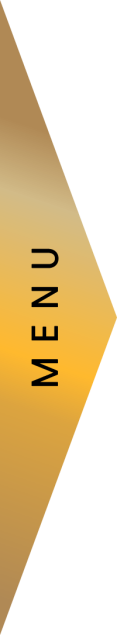 Avaliação dentária
Simetria/polígonos/oclusão
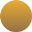 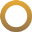 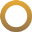 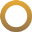 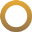 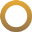 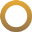 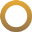 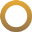 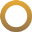 avaliação Simetrias dentárias superior
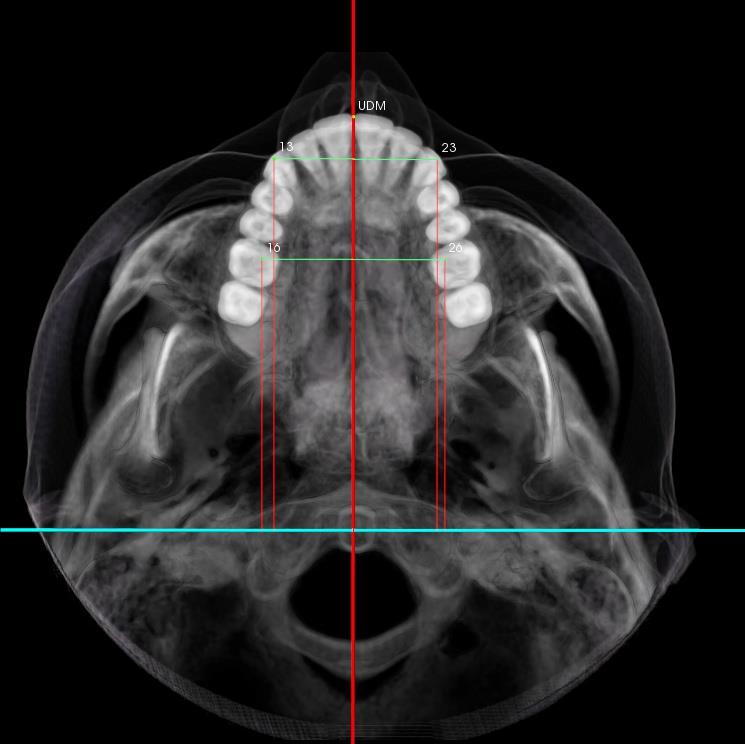 Simetria Ântero Posterior
13 - Pl Coronal    =    80.94 mm
23 - Pl Coronal    =    80.79 mm
16 - Pl Coronal    =    59.01 mm
26 - Pl Coronal    =    58.98 mm
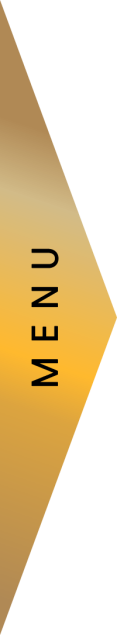 Simetria Transversal
13 - PSM     =    17.27 mm
23 - PSM     =    18.31 mm
16 - PSM     =    19.88 mm
26 - PSM     =    19.99 mm
LMDS-PSM    =    0.07 mm
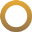 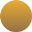 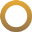 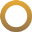 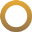 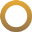 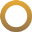 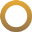 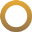 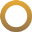 Avaliação simetrias dentárias
Pentágono dentário superior
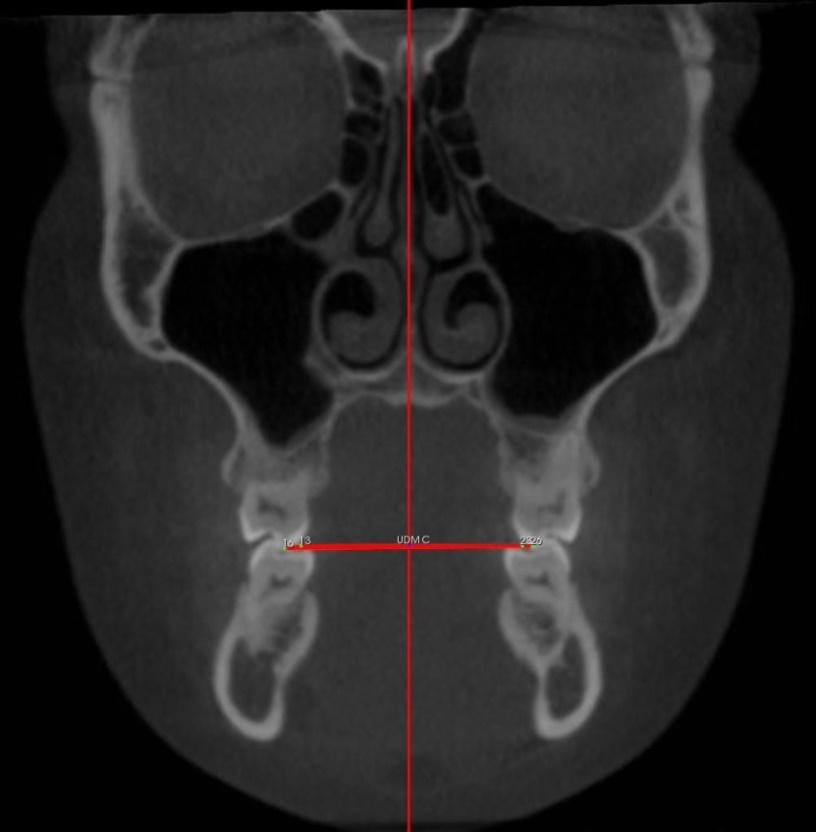 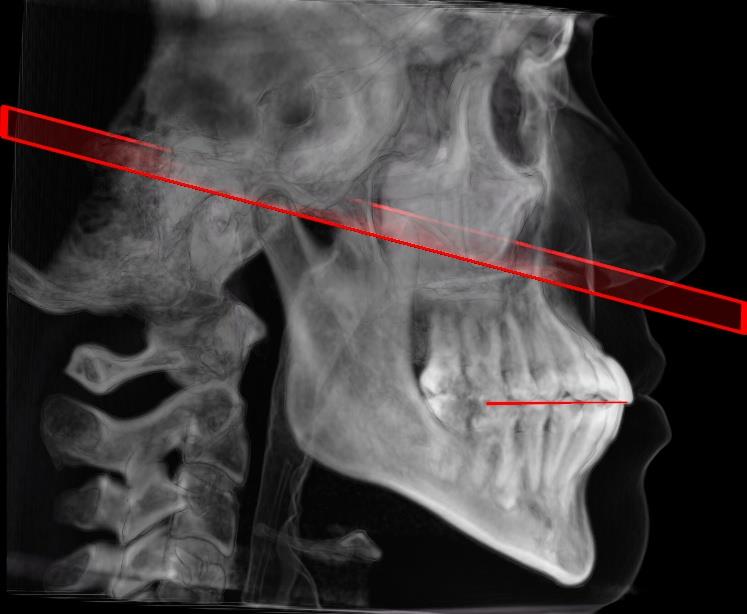 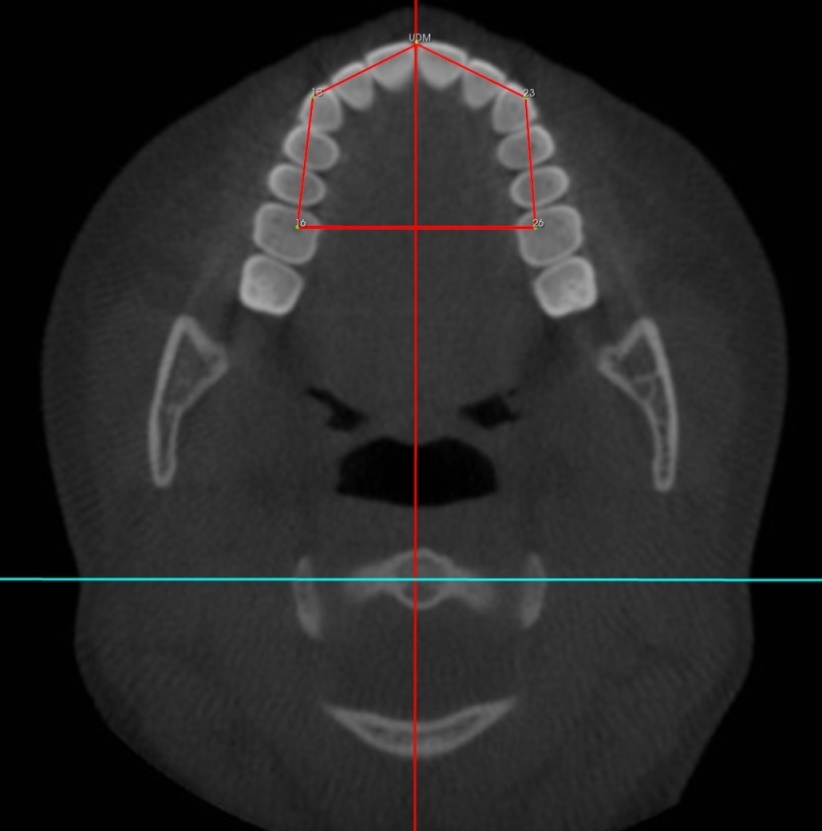 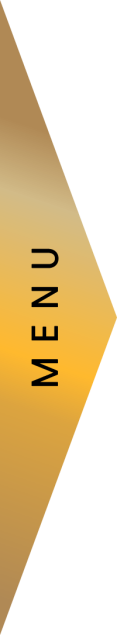 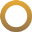 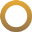 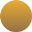 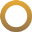 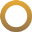 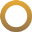 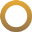 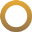 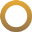 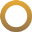 Avaliação simetrias dentárias
Pentágono Dentário Superior
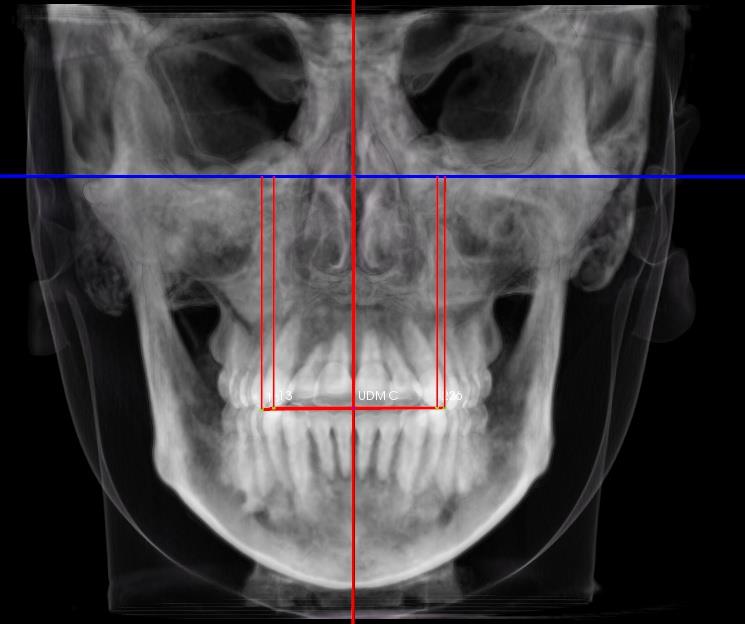 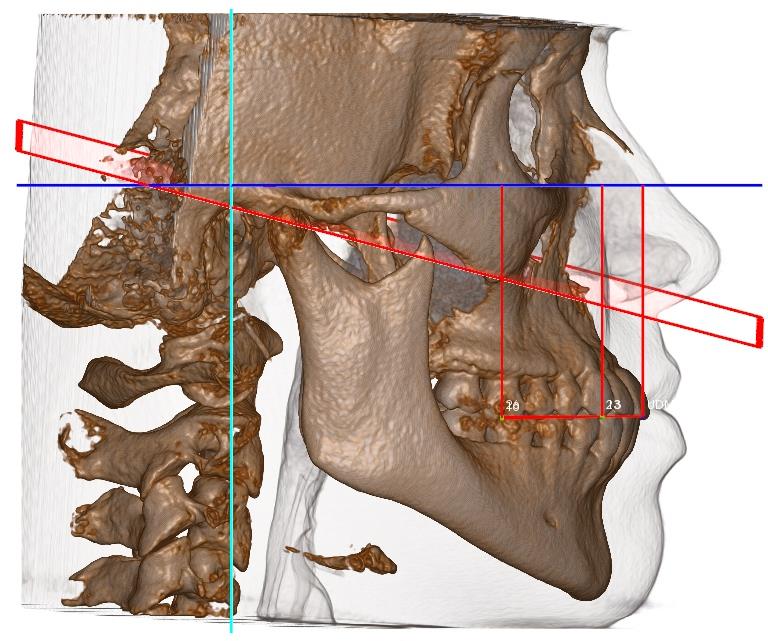 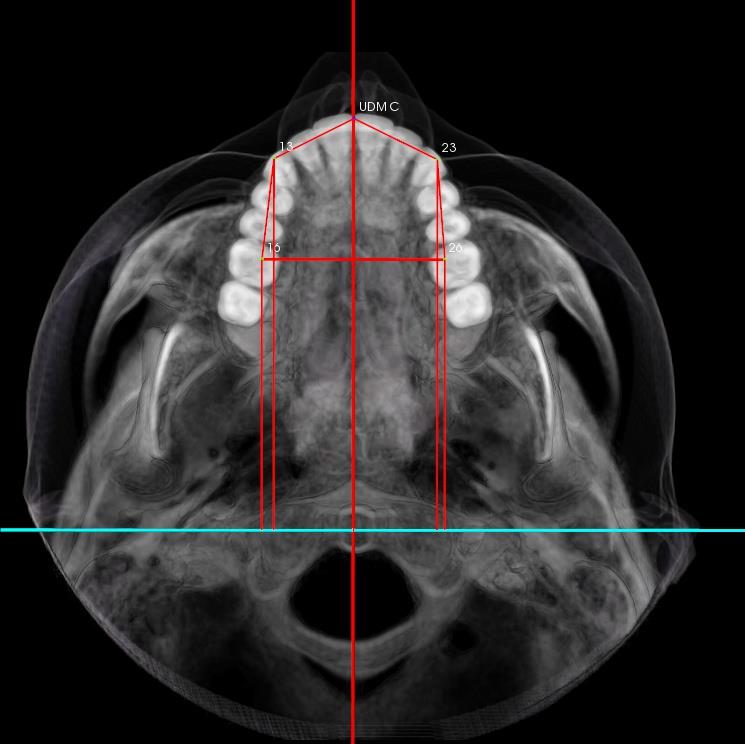 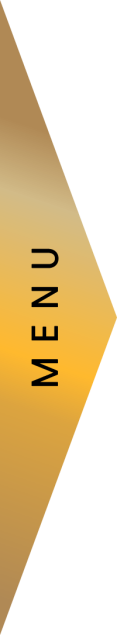 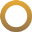 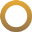 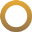 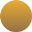 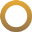 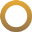 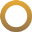 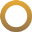 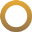 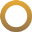 Avaliação simetrias dentárias Inferior
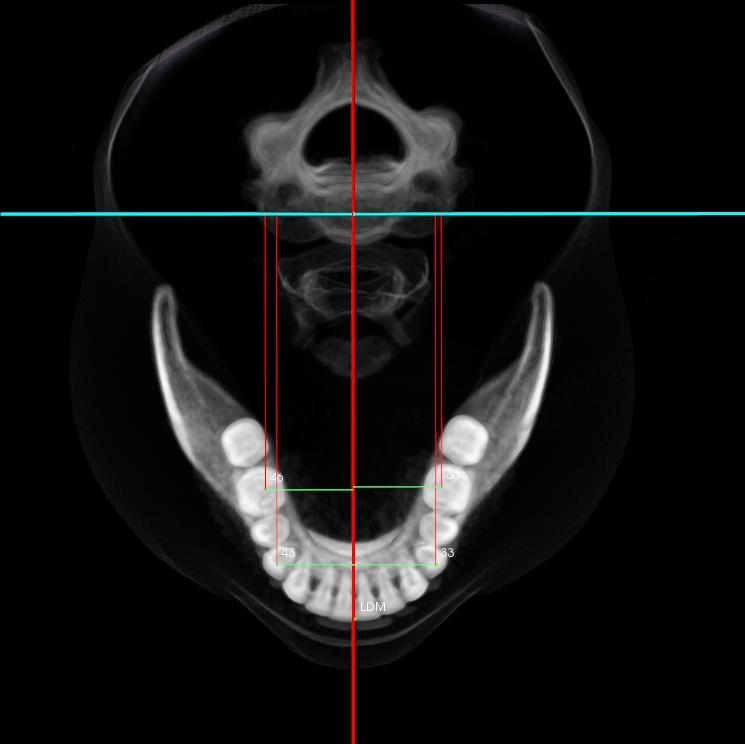 Simetria Ântero Posterior
33 - Pl Coronal    =    76.48 mm
43 - Pl Coronal    =    76.44 mm
36 - Pl Coronal    =    59.5 mm
46 - Pl Coronal    =    60.14 mm
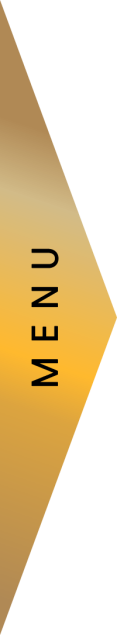 Simetria Transversal
33 - PSM     =    17.96 mm
43 - PSM     =    16.64 mm
36 - PSM     =    19.27 mm
46 - PSM     =    19.09 mm
LMDI-PSM    =    0.48 mm
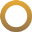 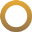 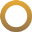 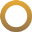 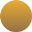 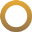 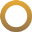 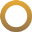 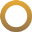 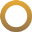 Avaliação simetrias dentárias
Pentágono dentário inferior
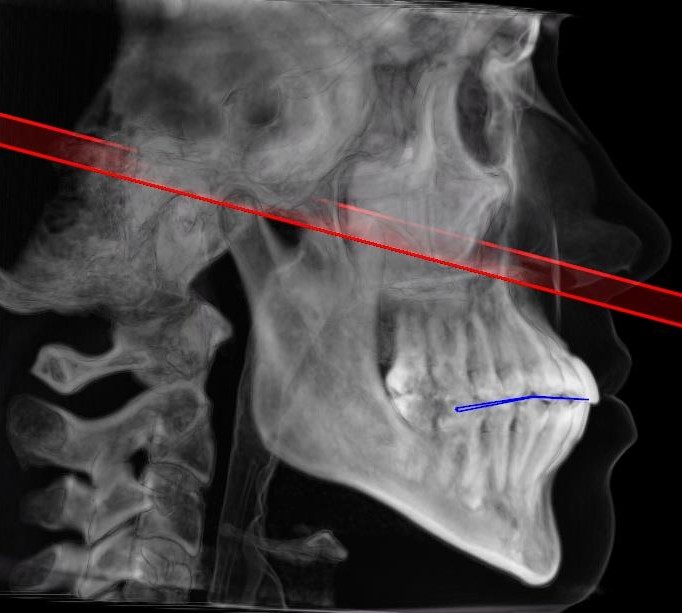 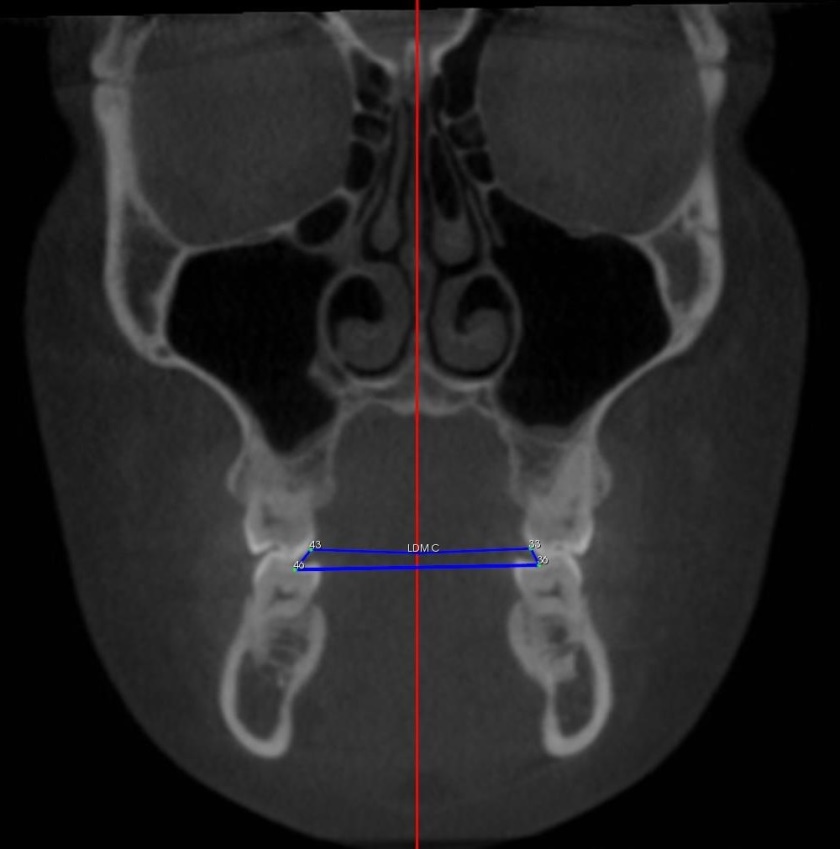 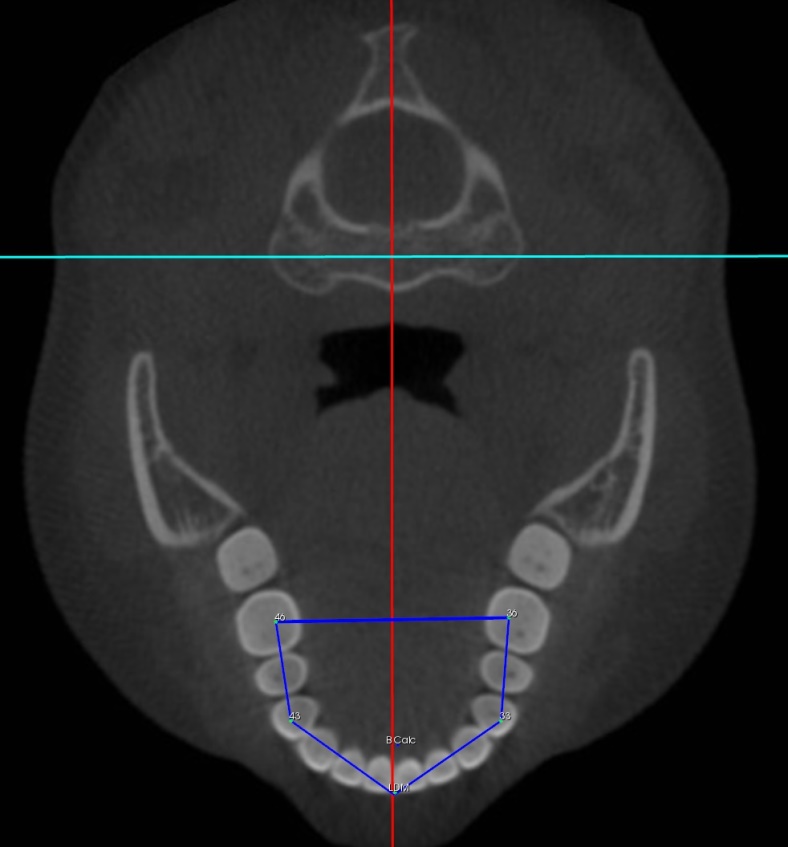 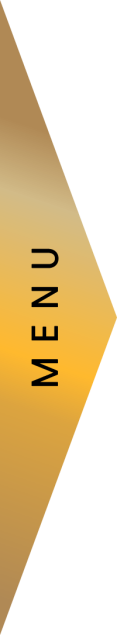 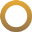 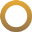 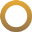 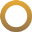 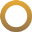 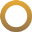 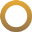 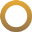 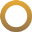 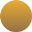 Avaliação simetrias dentárias
Pentágono dentário inferior
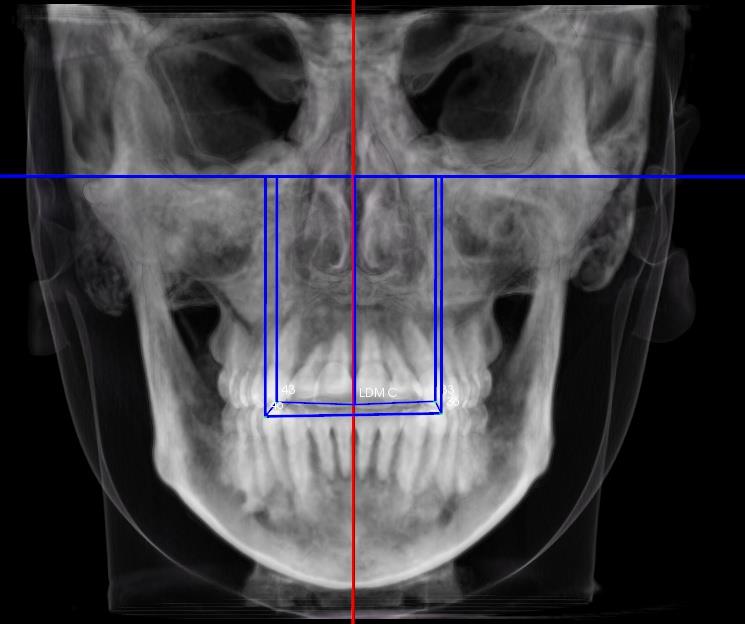 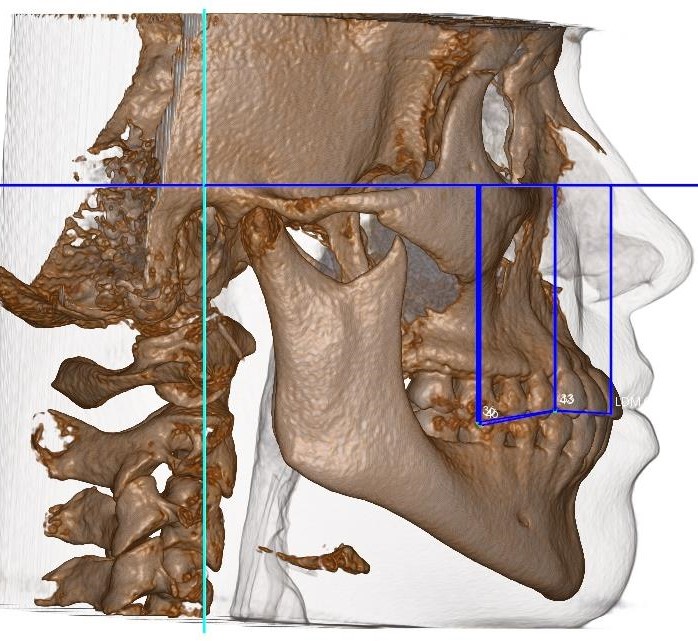 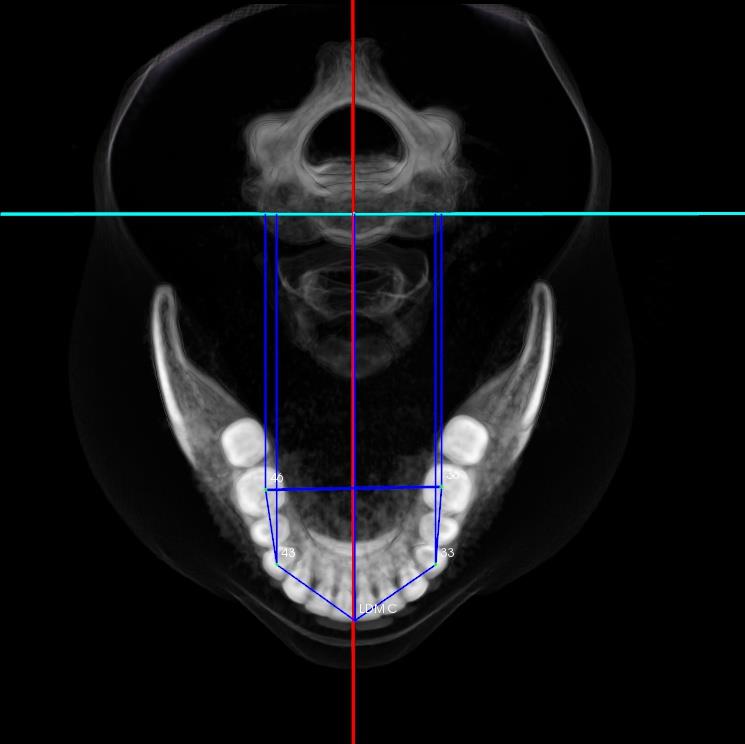 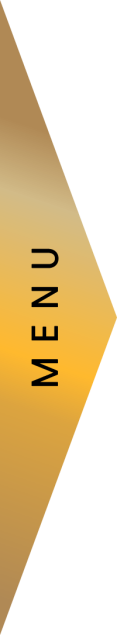 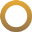 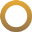 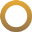 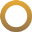 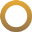 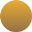 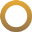 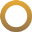 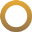 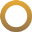 avaliação Simetrias dentárias
Pentágono dentário superior/inferior
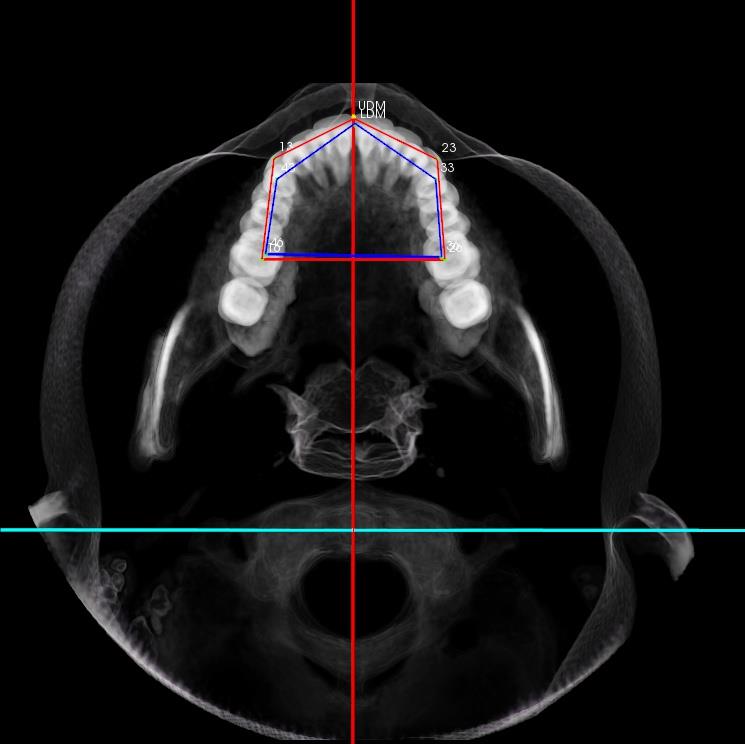 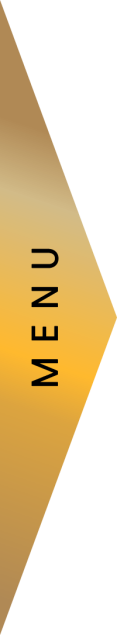 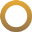 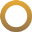 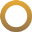 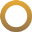 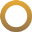 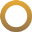 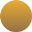 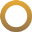 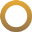 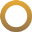 Avaliação simetrias dentárias
Reconstrução longo eixo radicular/Oclusão – Vestibular
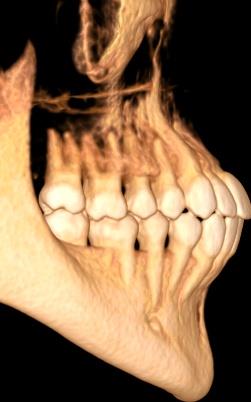 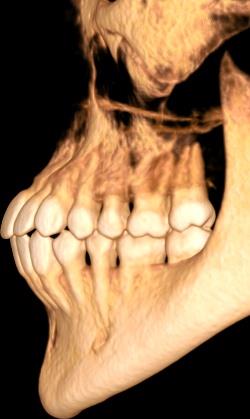 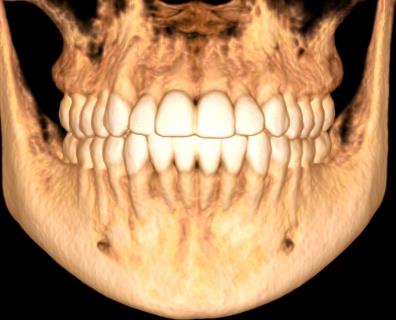 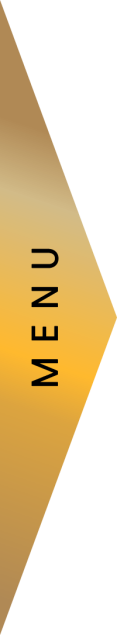 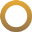 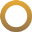 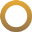 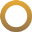 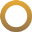 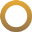 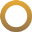 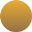 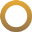 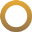 Avaliação simetrias dentárias
Reconstrução longo eixo radicular/Oclusão- Lingual
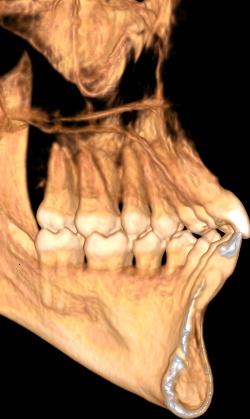 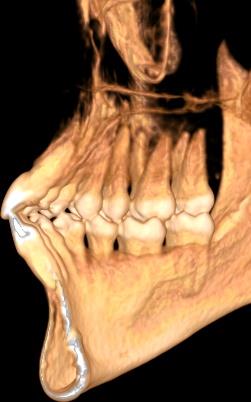 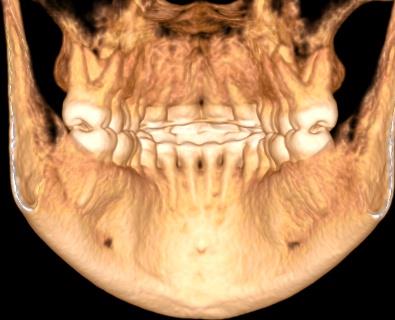 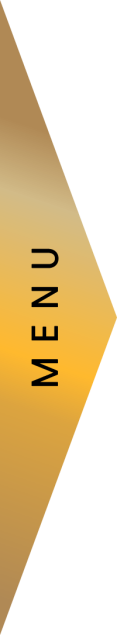 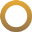 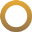 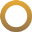 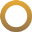 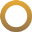 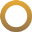 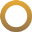 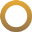 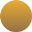 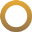 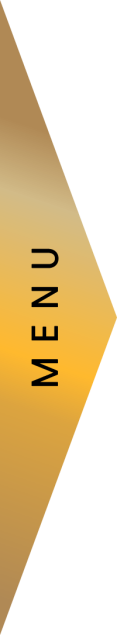 Avaliação plano
Da sínfise
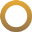 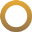 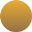 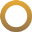 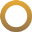 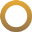 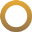 Avaliação plano da sínfise
Vista frontal
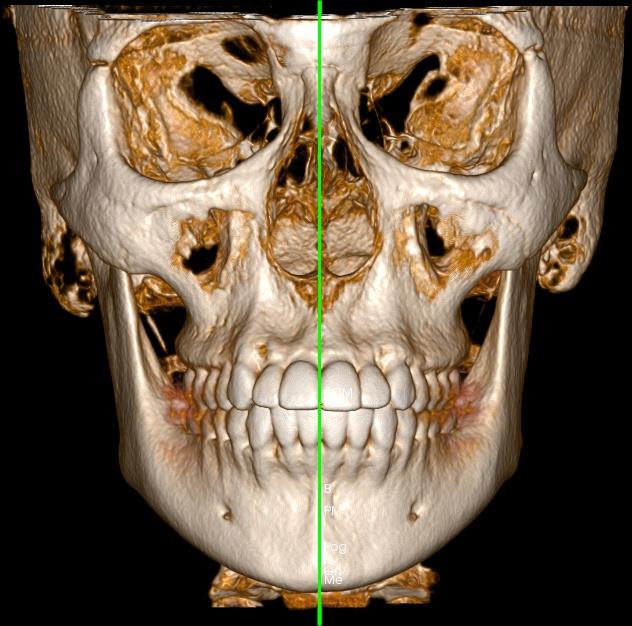 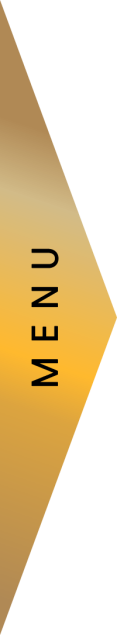 LMDI - Pl Sínfise     =    0.6 mm
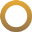 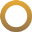 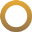 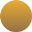 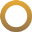 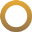 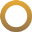 Avaliação plano da sínfise
Simetria pentágono dentário inferior - Pl. Sínfise
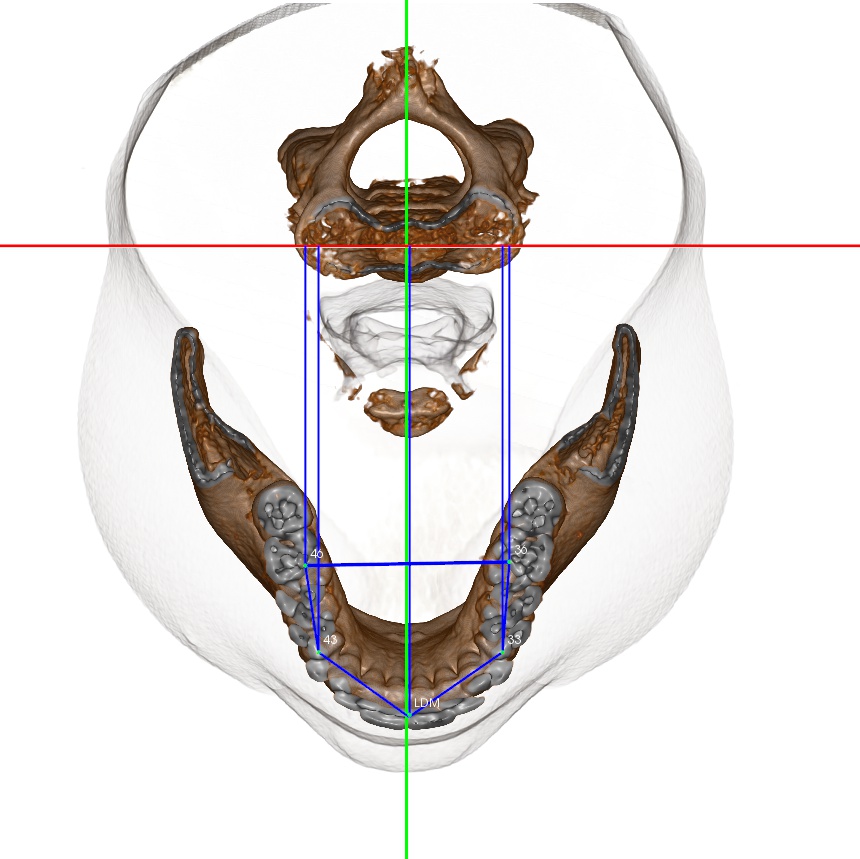 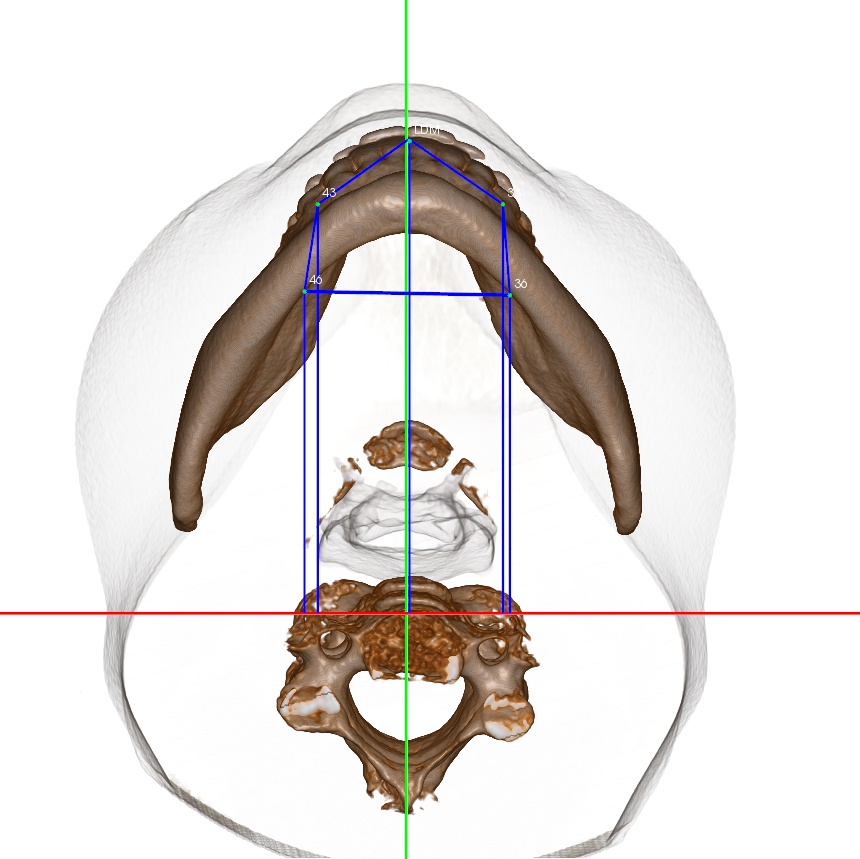 33 - Pl. Coronal S    =    76.46 mm
43 - Pl. Coronal S    =    76.46 mm
36 - Pl. Coronal S    =    59.48 mm
46 - Pl. Coronal S    =    60.16 mm
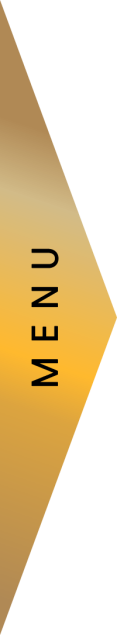 33- Pl. Sínfise    =    18.07 mm
43- Pl. Sínfise     =    16.53 mm
36- Pl.Sínfise    =    19.36 mm
46 - Pl.Sínfise    =    19.01 mm
LMDI - Pl Sínfise     =    0.6 mm
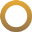 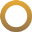 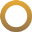 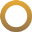 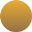 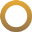 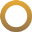 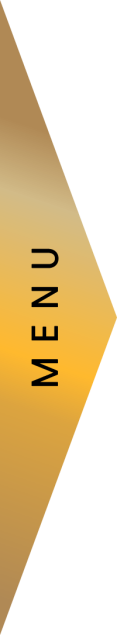 Avaliação
Vias aéreas
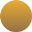 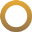 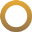 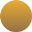 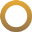 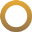 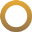 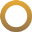 Avaliação vias aéreasVolume vias aéreas
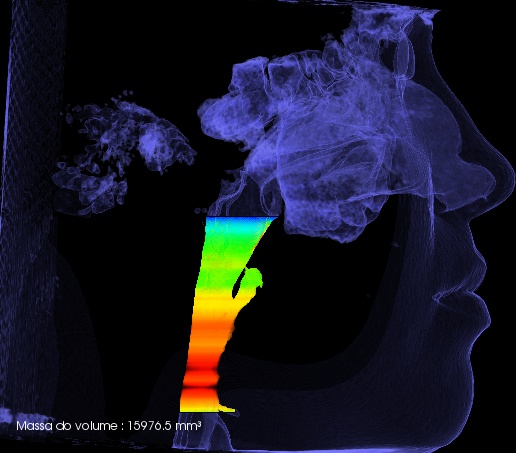 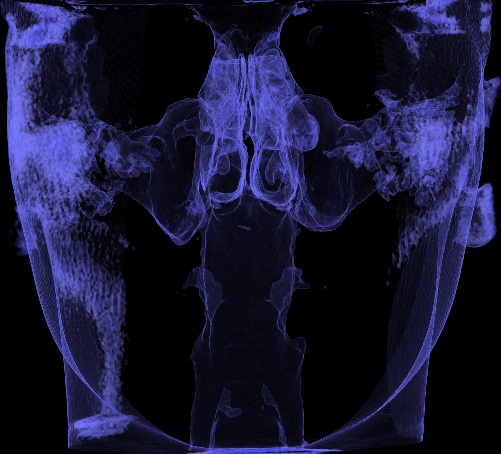 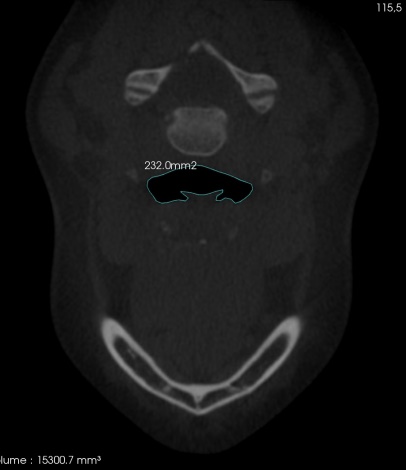 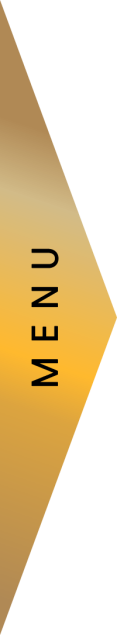 Área de menor Constricção  =   232.0mm2
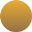 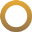 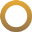 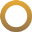 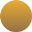 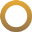 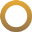 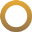 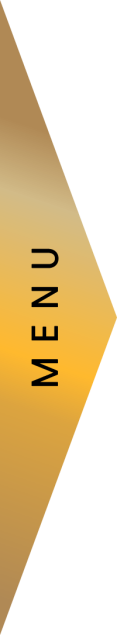 Avaliação
Radiográfica
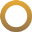 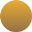 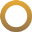 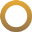 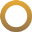 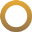 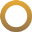 Avaliação radiográficaVista panorâmica
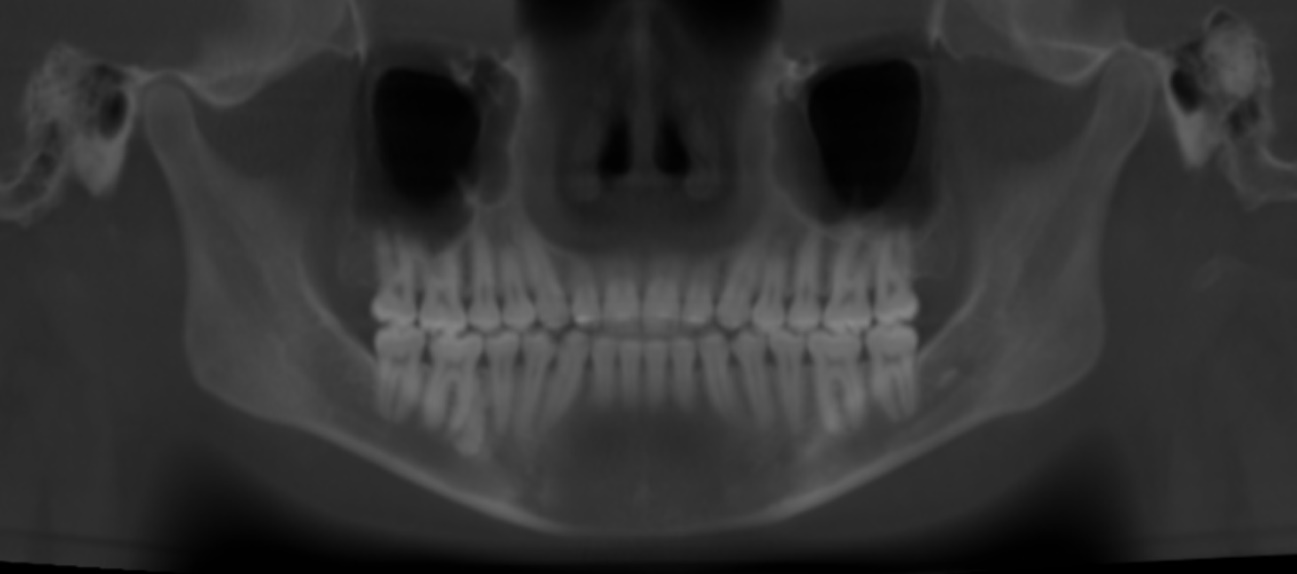 SUPERIOR:
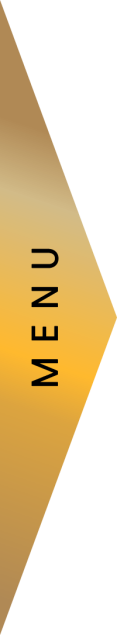 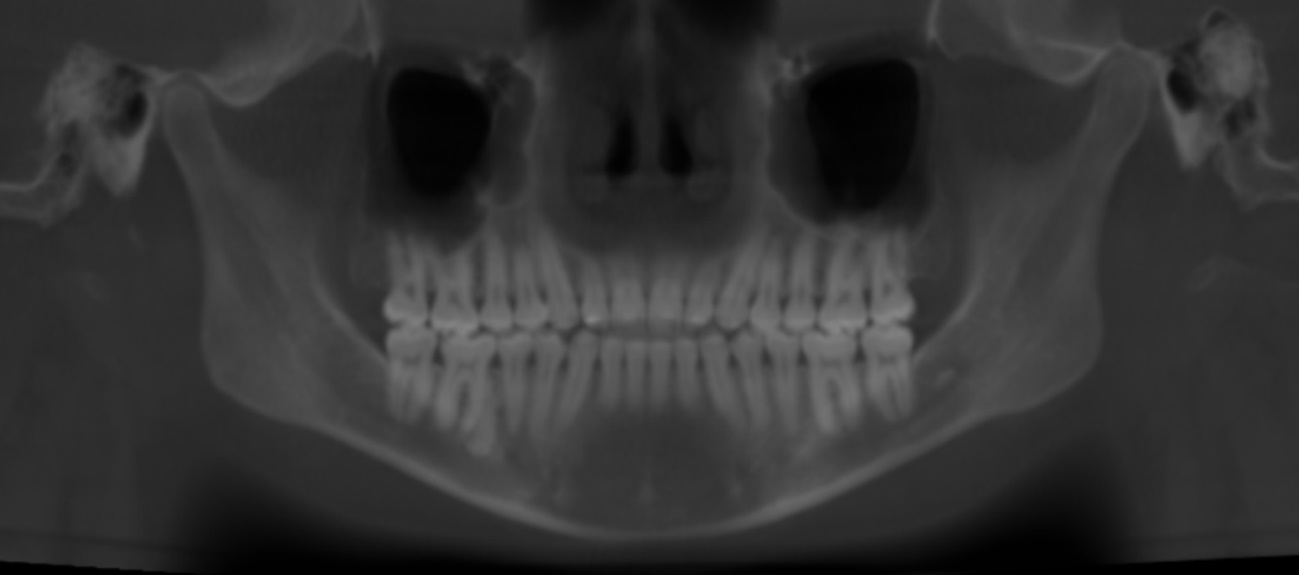 INFERIOR:
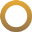 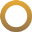 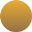 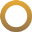 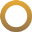 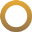 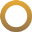 Avaliação radiográficaVista panorâmica com MIP
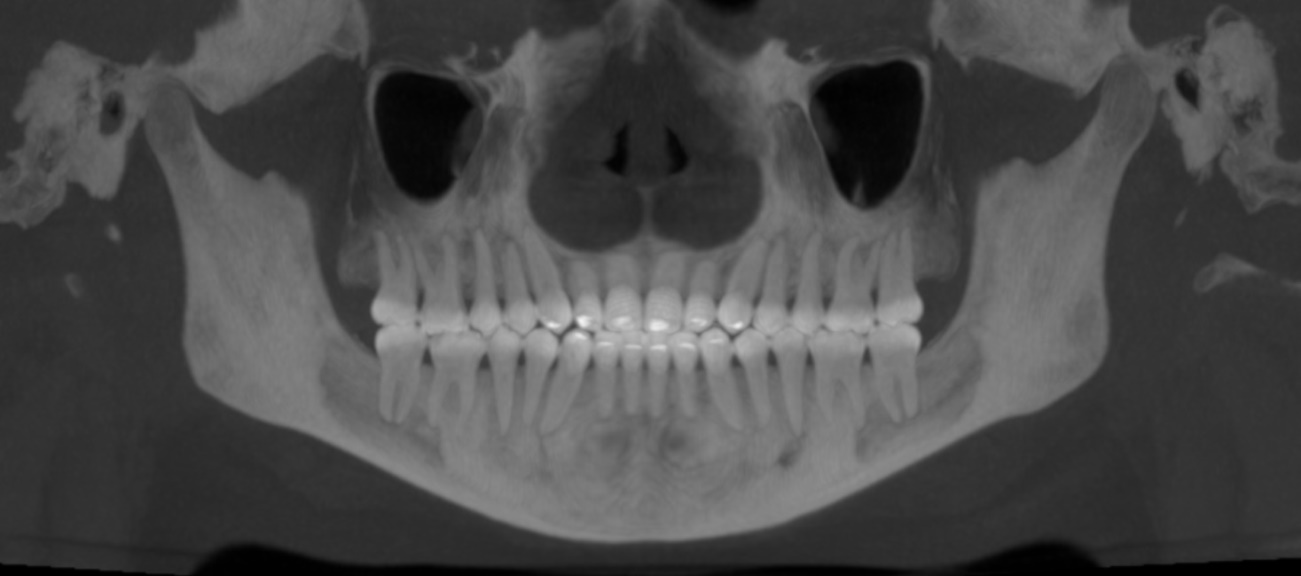 SUPERIOR:
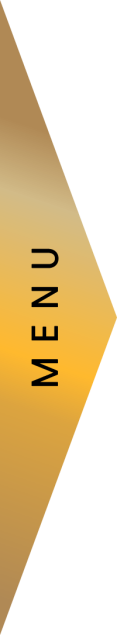 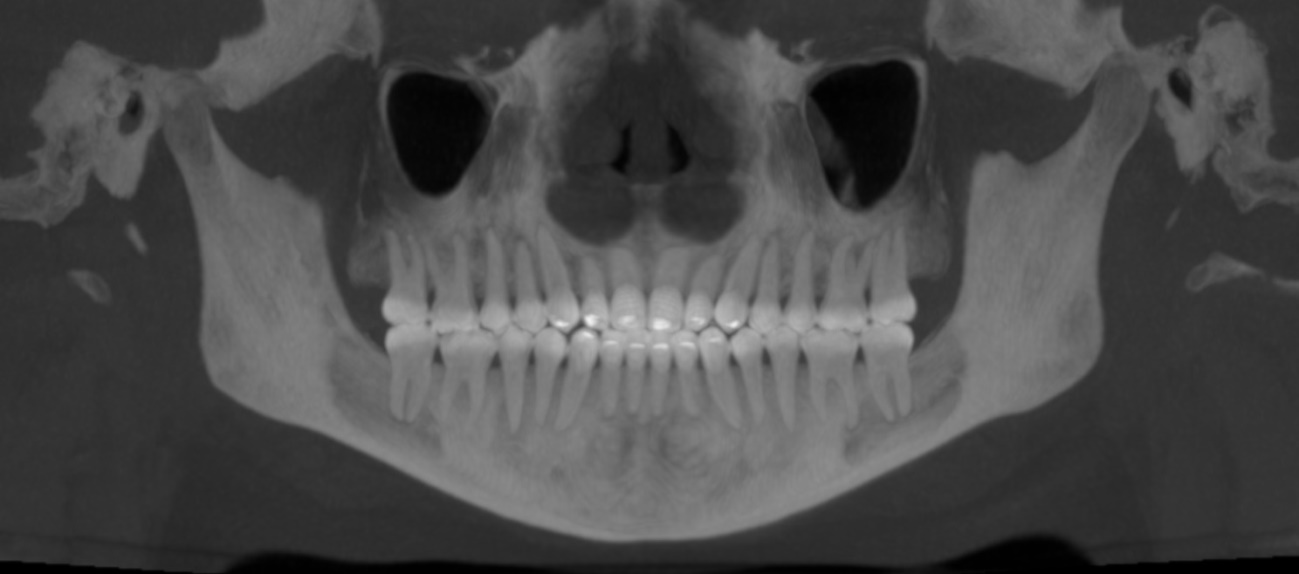 INFERIOR:
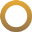 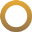 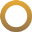 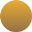 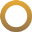 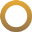 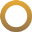 Avaliação radiográficaTelerradiografia
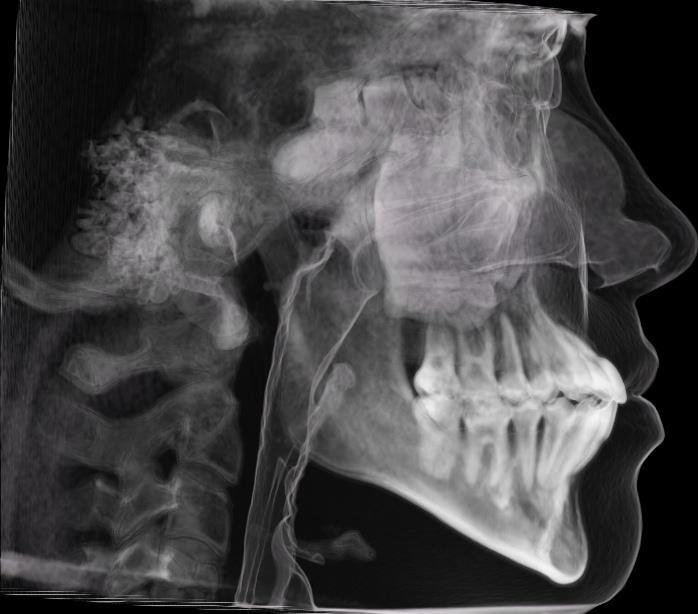 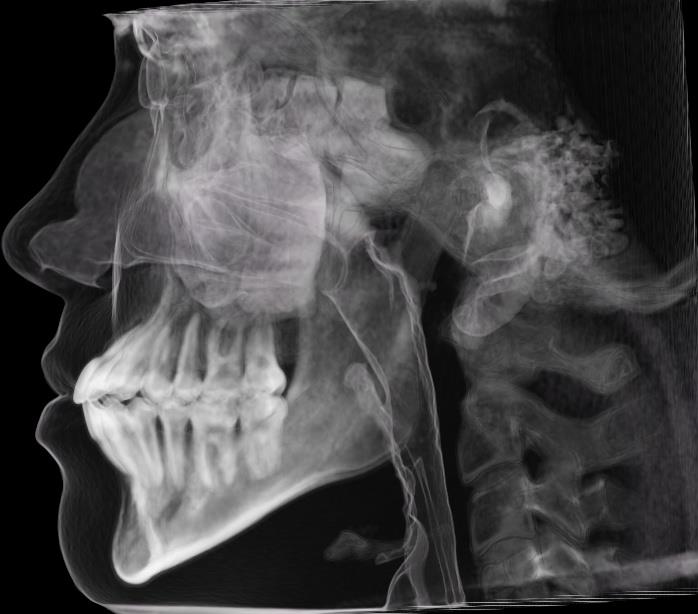 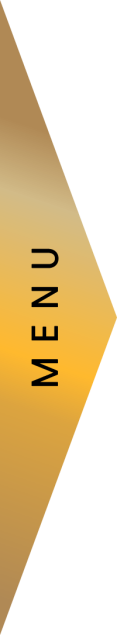 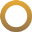 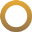 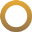 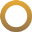 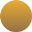 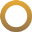 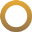 Avaliação radiográficaReconstrução AP
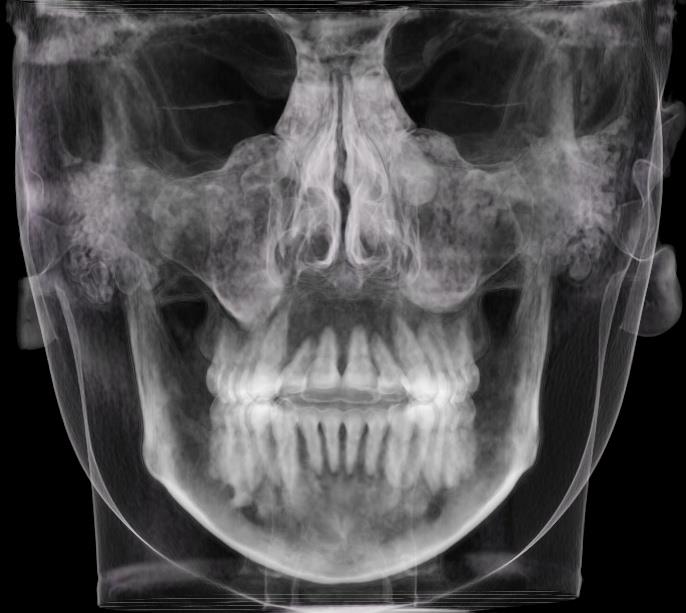 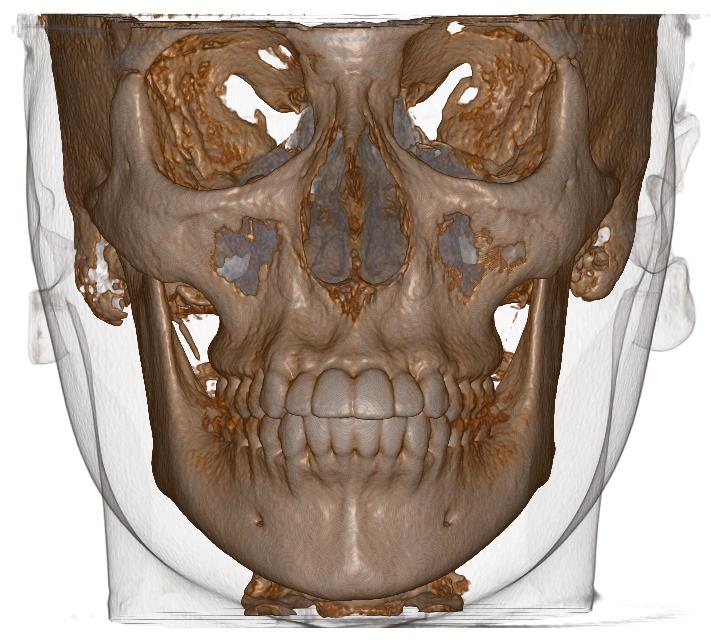 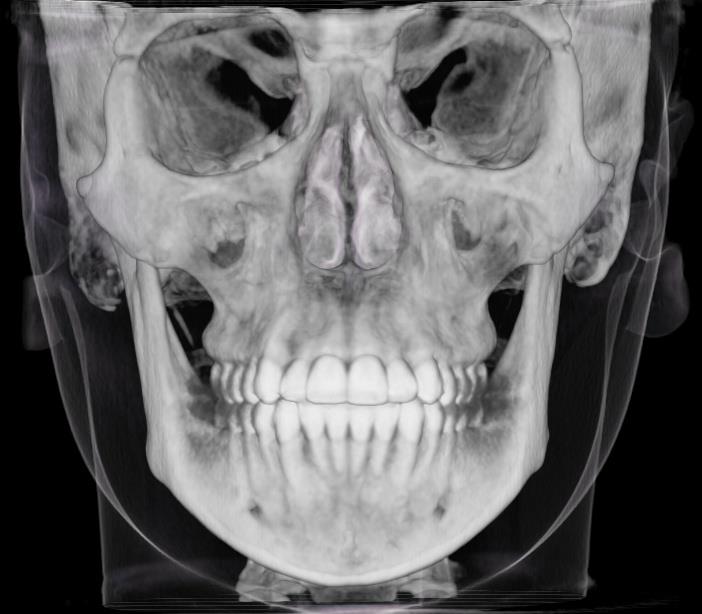 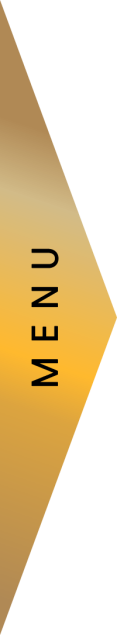 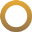 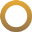 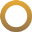 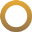 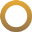 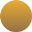 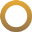 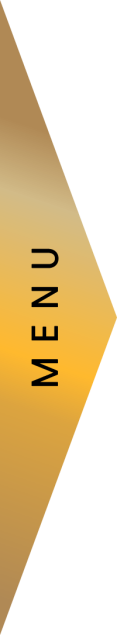 Área de eleição para
Ancoragem esquéletica
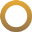 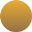 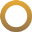 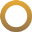 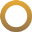 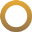 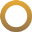 Área de eleição para Ancoragem esquelética IZC
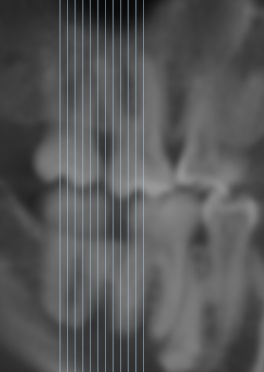 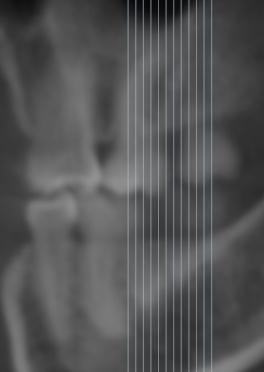 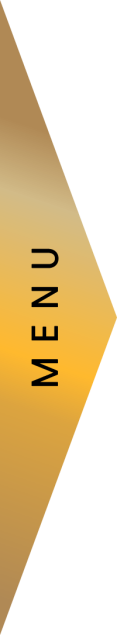 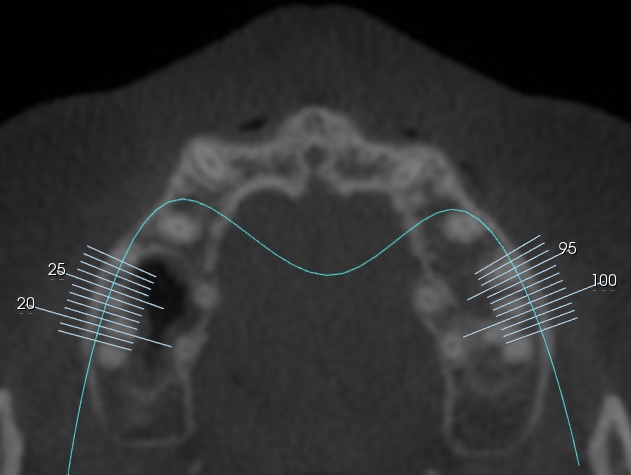 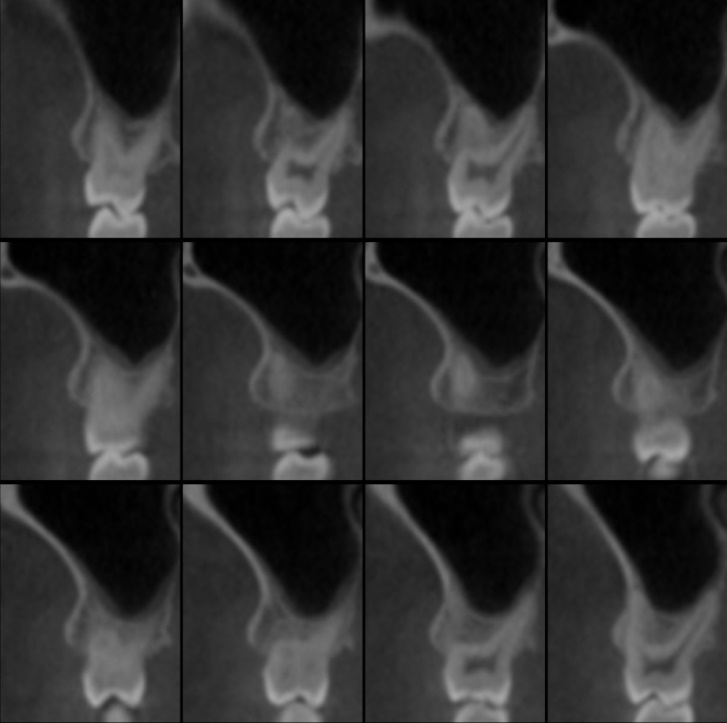 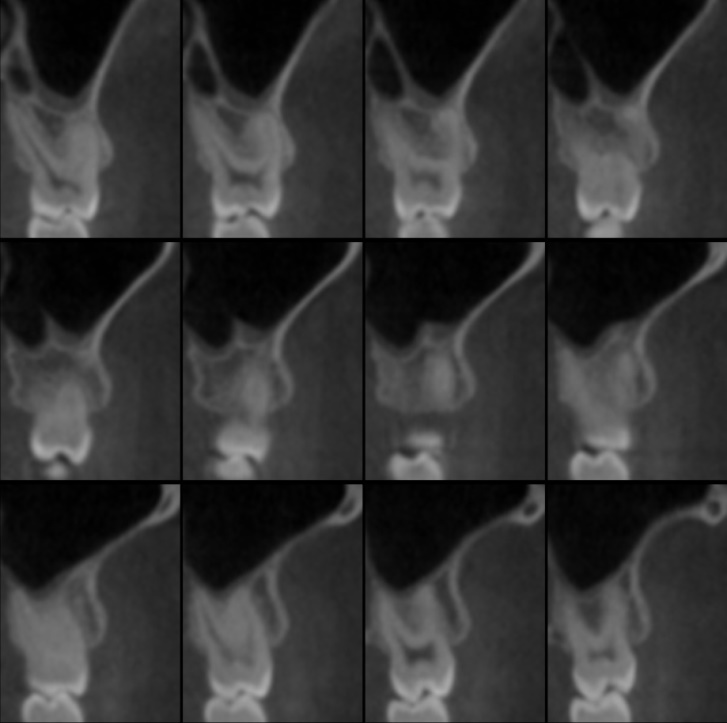 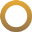 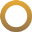 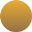 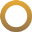 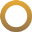 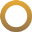 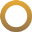 Área de eleição para Ancoragem esquelética BUCCAL SHIELF
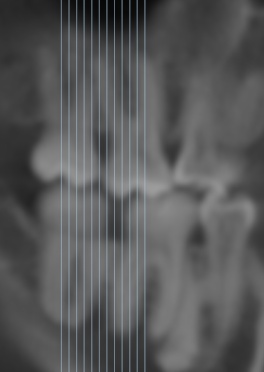 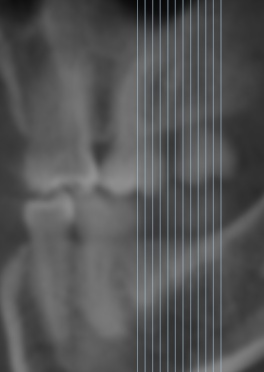 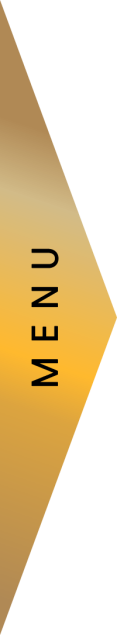 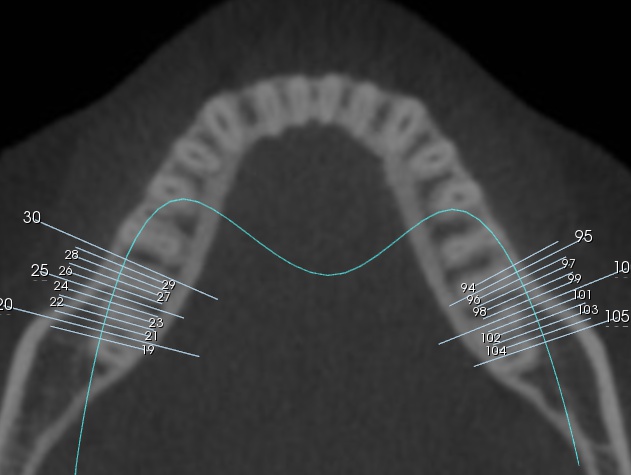 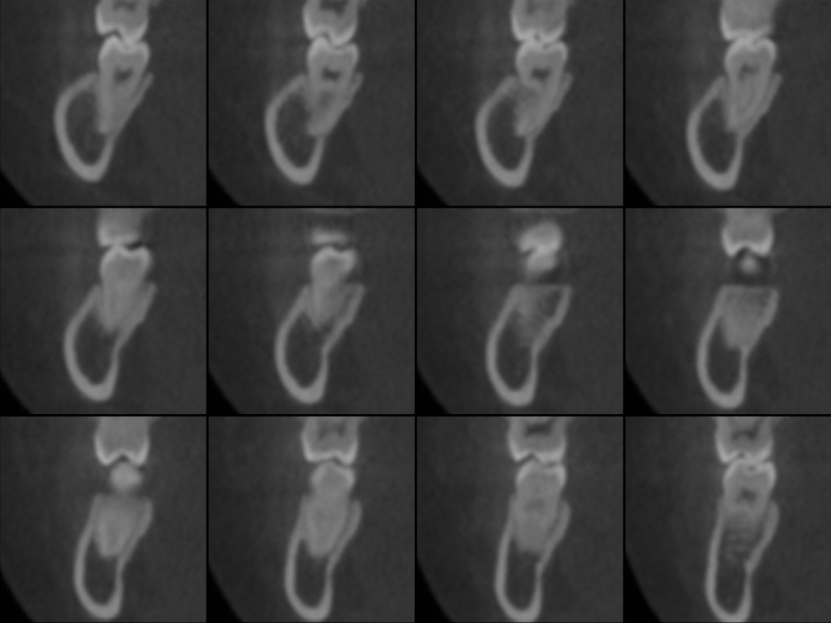 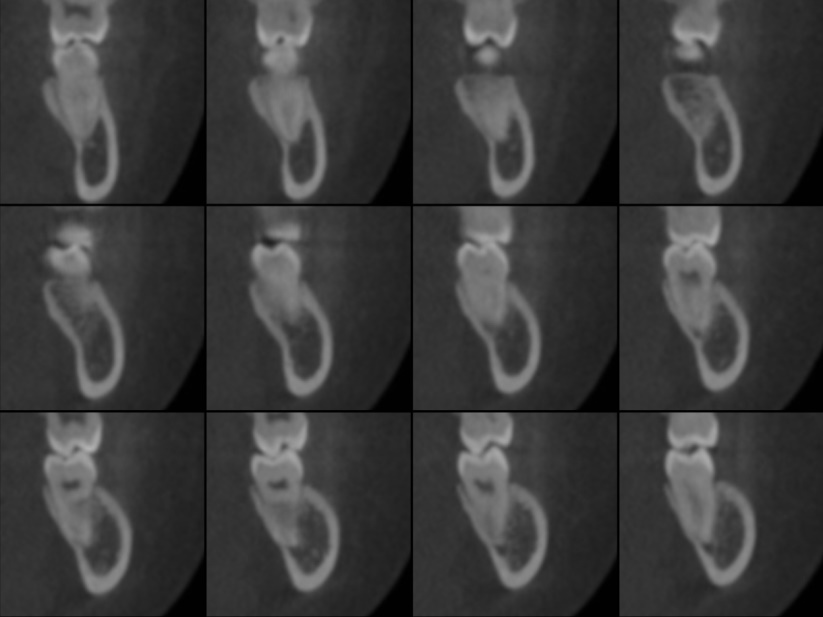 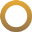 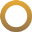 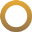 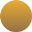 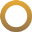 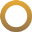 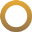 Área de eleição para Ancoragem esquelética MARPE
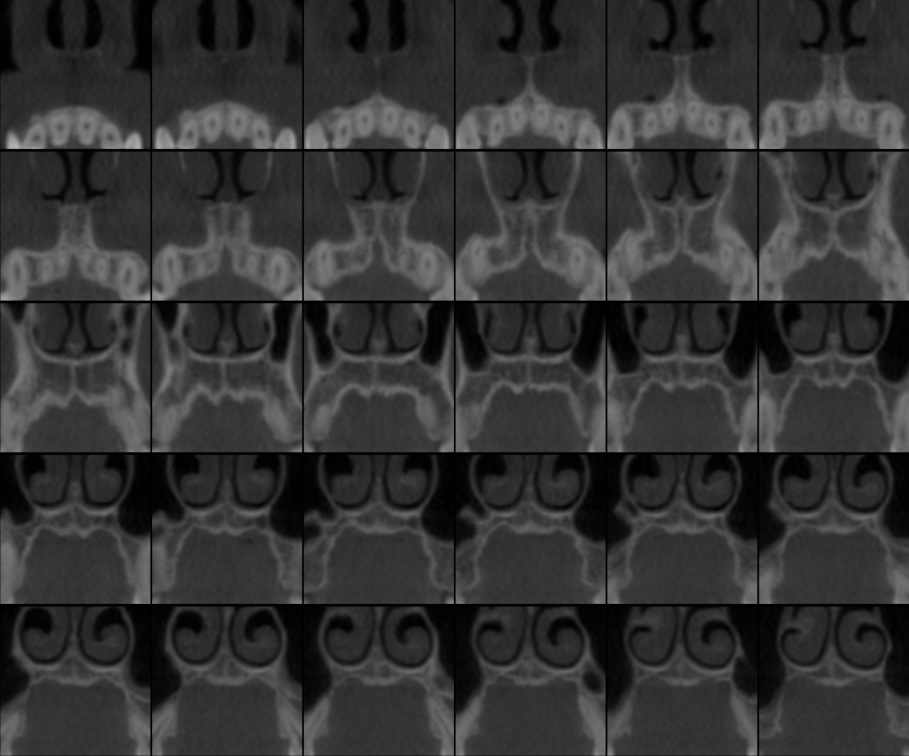 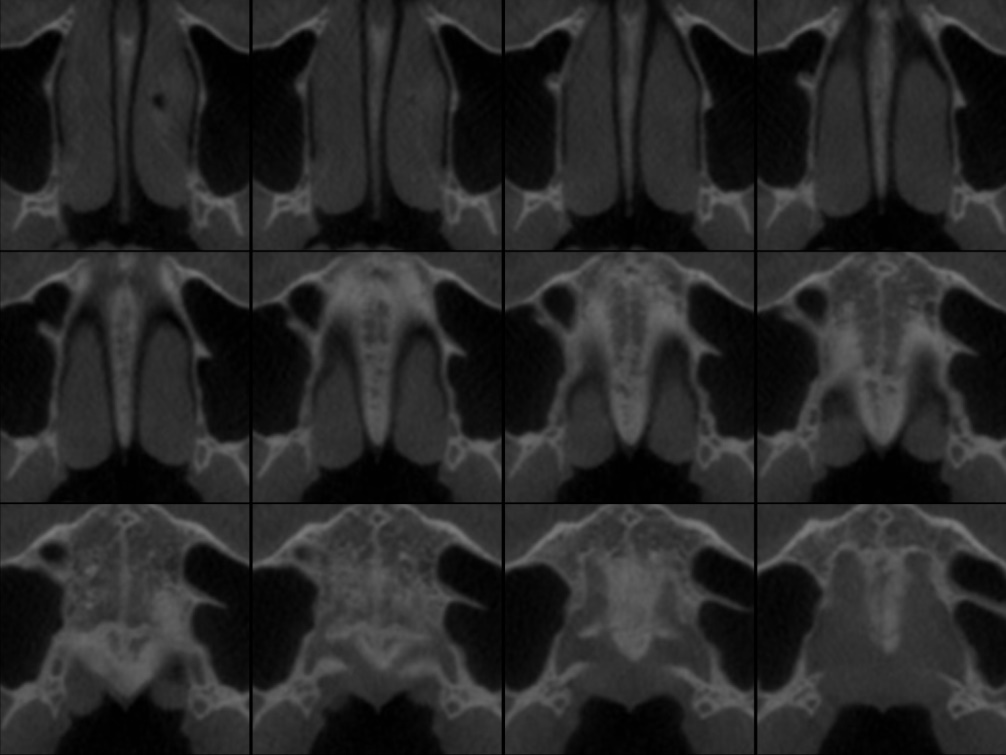 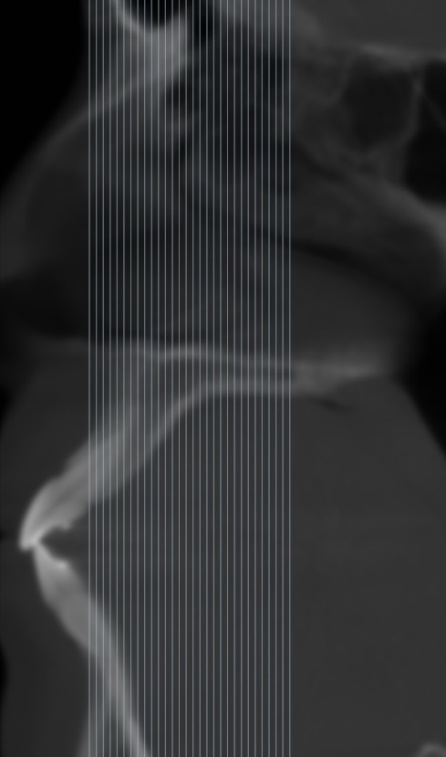 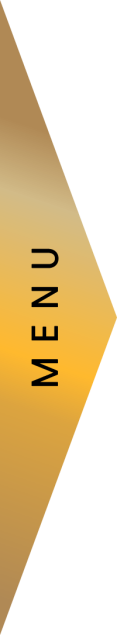 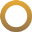 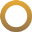 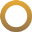 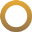 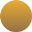 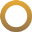 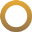 Área de eleição para Ancoragem esquelética MARPE
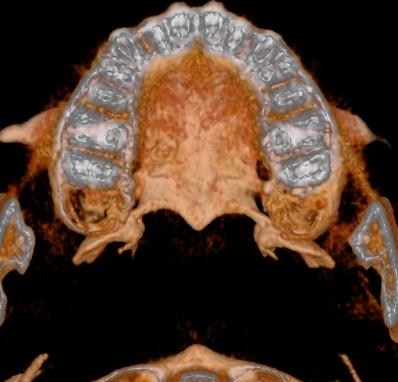 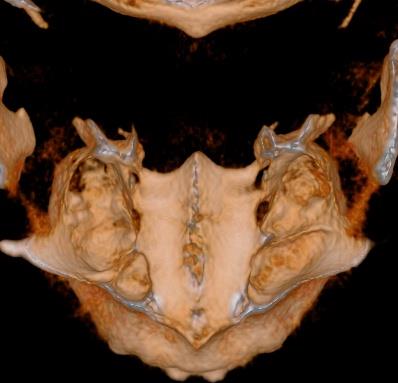 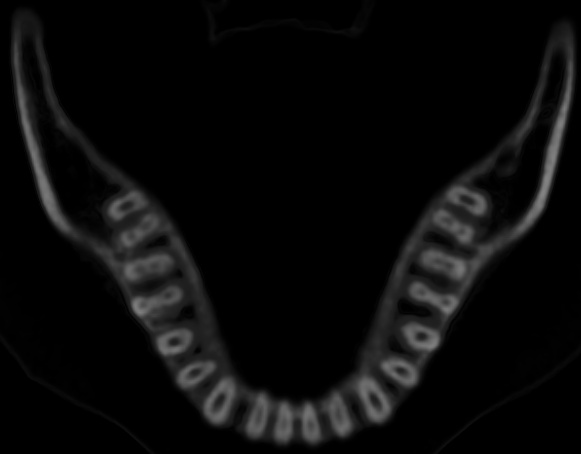 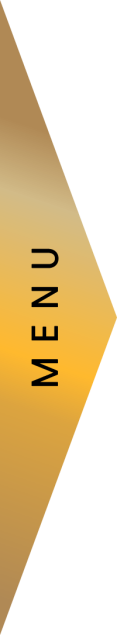 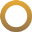 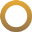 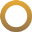 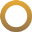 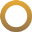 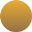 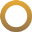 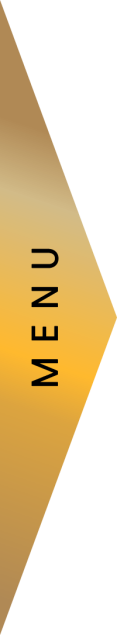 Avaliação
Tecidos moles
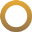 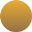 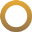 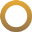 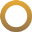 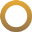 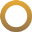 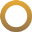 Avaliação tecidos moles
Simetria nível molar
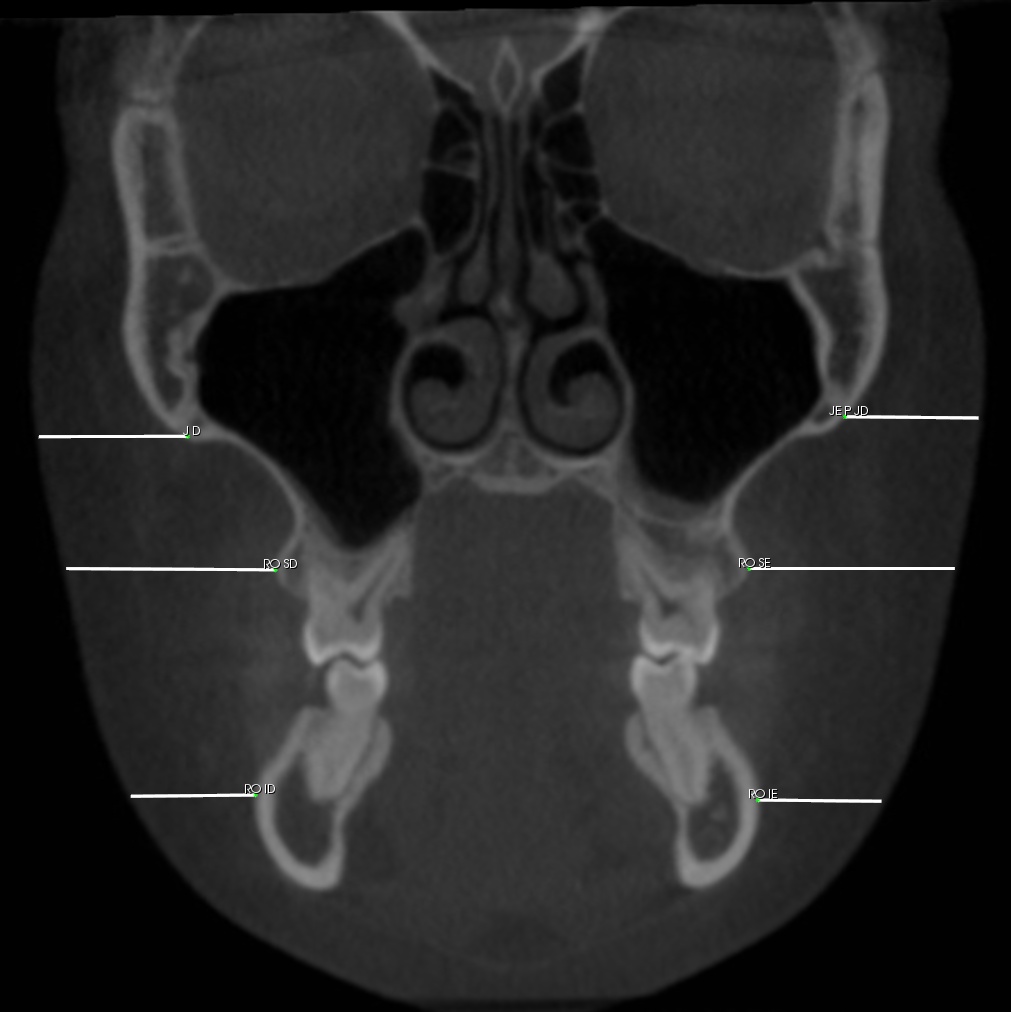 Jugal D - Perp JD    =    19.64 mm
Rebordo Ósseo Sup D - Perp RO SD    =    27.62 mm
Rebordo Ósseo Inf D  - Perp RO ID    =    16.44 mm
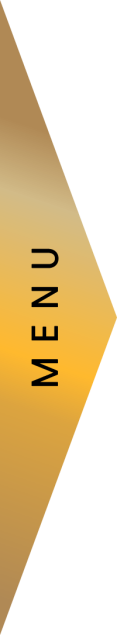 Jugal E - Perp JE    =    17.59 mm
Rebordo Ósseo Sup E - Perp RO SE    =    27.12 mm
Rebordo Ósseo Inf E  - Perp RO IE    =    16.27 mm
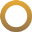 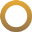 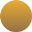 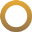 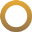 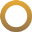 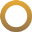 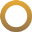 Avaliação tecidos moles
Simetria nível gônio
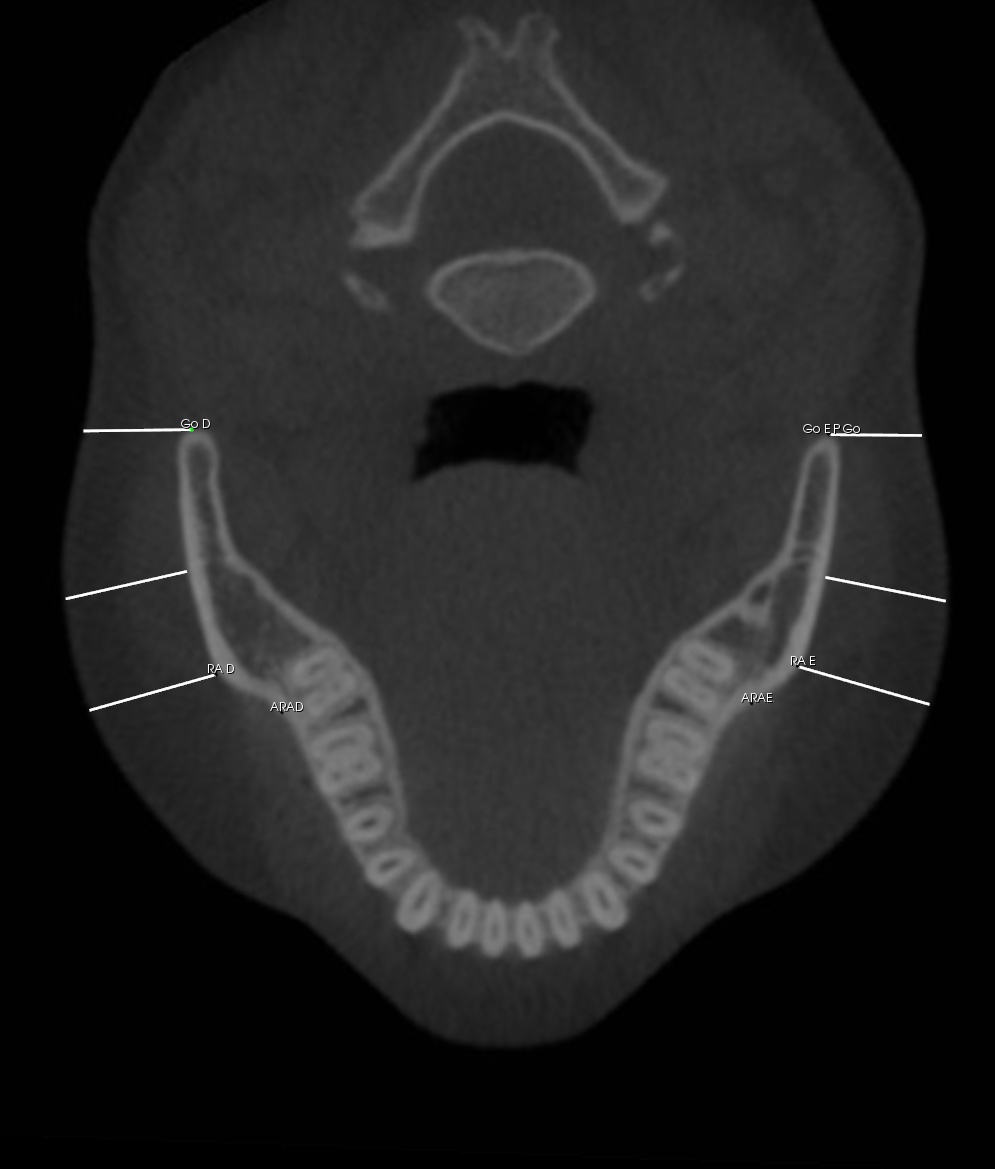 Go D - PSM  -  Go E - PSM     =    0.16 mm
PRAD - Perp PRAD    =    16.4 mm
RAD - Perp RA D    =    17.34 mm
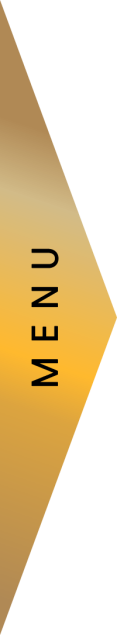 Go E - Perp Go E    =    12.27 mm
PRAE - Perp PRAE    =    16.21 mm
RAE - Perp RA E    =    18.08 mm
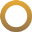 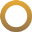 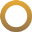 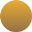 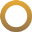 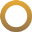 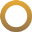 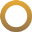 Avaliação tecidos molesSimetria nível Xi
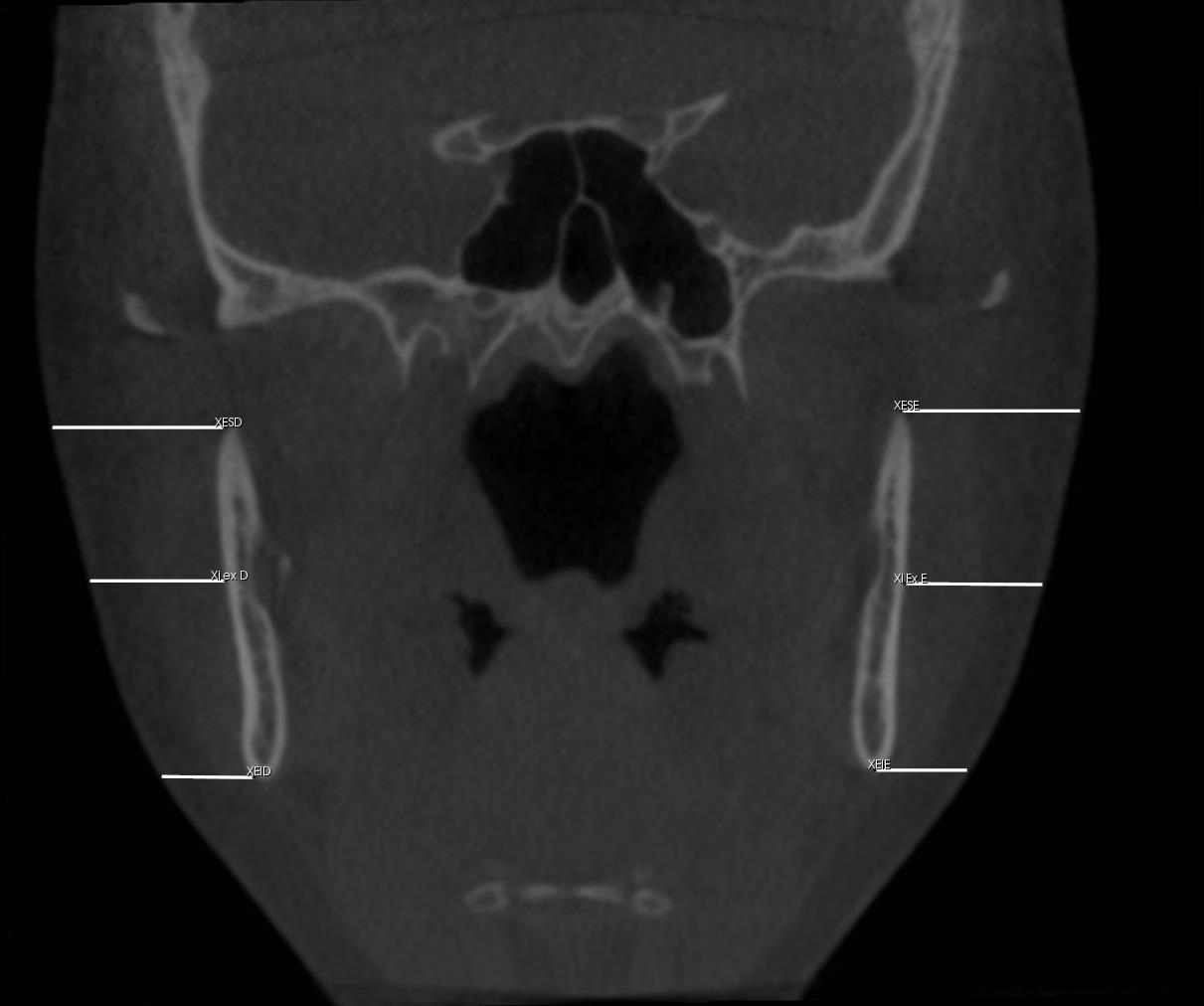 XESD - Perp XESD    =    22.83 mm
Xi Ex D - Perp Xi Ex D    =    17.95 mm
XEID - Perp XEID    =    12.21 mm
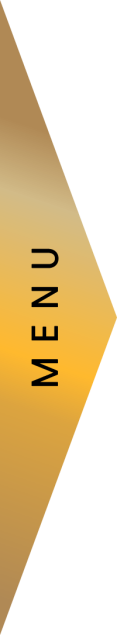 XESE - Perp XESE    =    23.69 mm
Xi Ex E - Perp Xi Ex E    =    18.19 mm
XEIE - Perp XEIE    =    12.21 mm
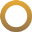 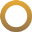 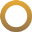 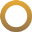 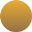 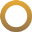 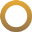 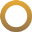 Glossário
- ARAD - Ponto anterior ao Ramo Ascendente da Mandíbula Direito.- ARAE - Ponto anterior ao Ramo Ascendente da Mandíbula Esquerdo.- Cond D - Ponto mediano (no eixo entre os pólos laterais), mais posterosuperior do côndilo direito.- Cond E - Ponto mediano (no eixo entre os pólos laterais), mais posterosuperior do côndilo esquerdo.- Go D - Gônio Direito.- Go E - Gônio Esquerdo.- LAI - Largura do arco inferior.- LAS - Largura do arco superior.- Perp - Perpendicular.- PRAD - É o ponto posterior ao Ramo ascendente da Mandíbula no sentido Ramo Ascendente D - Go D.- PRAE - É o ponto posterior ao Ramo ascendente da Mandíbula no sentido Ramo Ascendente E - Go E.- RA D - Ponto Ramo Ascendente da Mandíbula Direito.- RA E - Ponto Ramo Ascendente da Mandíbula Esquerdo.- RO ID - Rebordo Ósseo Inferior Direito.
- RO SD - Rebordo Ósseo Superior  Direito.
- RO SE - Rebordo Ósseo Superior Esquerdo.- RO IE - Rebordo Ósseo Inferior Esquerdo.
- Teto Fossa D - Ponto central mais superior da fossa mandibular direita.
- Teto Fossa E - Ponto central mais superior da fossa mandibular esquerda.
- Tuber D - Ponto mais posterior da tuberosidade direita.
- Tuber E - Ponto mais posterior da tuberosidade esquerda.
- Xi D - Ponto no centro geométrico ramo ascendente da mandíbula direita (região de língula).
- Xi E - Ponto no centro geométrico ramo ascendente da mandíbula esquerda (região de língula).
- Xi Externo D - Ponto mais externo no osso mandibular na altura do ponto Xi ao lado direito.
- Xi Externo E - Ponto mais externo no osso mandibular na altura do ponto Xi ao lado esquerdo.
- XEID - Ponto mais baixo externo no osso mandibular no corte do ponto Xi D.
- XEIE - Ponto mais baixo externo no osso mandibular no corte do ponto Xi E.
- XESD - Ponto mais alto externo no osso mandibular no corte do ponto Xi D.
- XESE - Ponto mais alto externo no osso mandibular no corte do ponto Xi E.
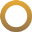 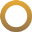 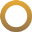 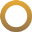 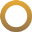 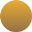 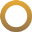 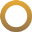 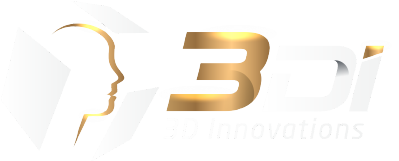 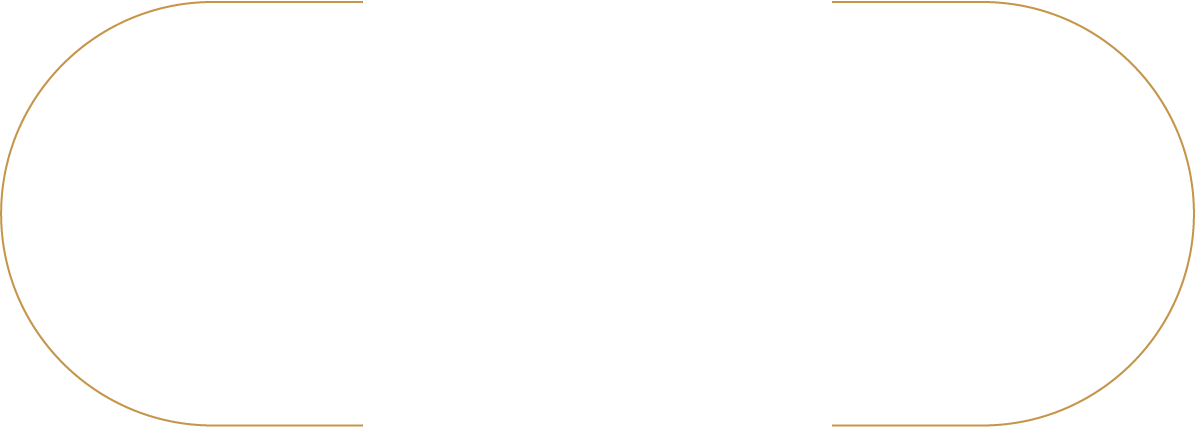 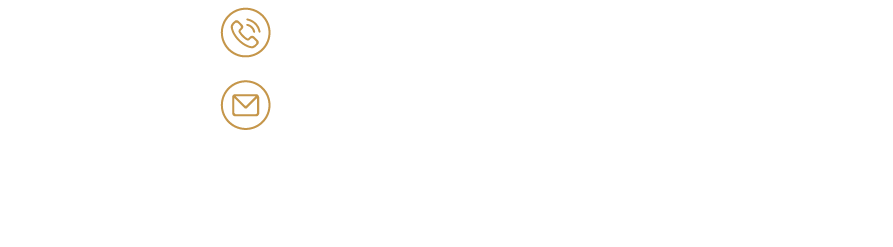 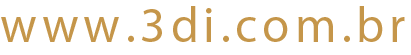 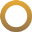 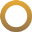 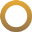 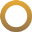 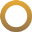 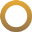 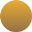 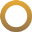